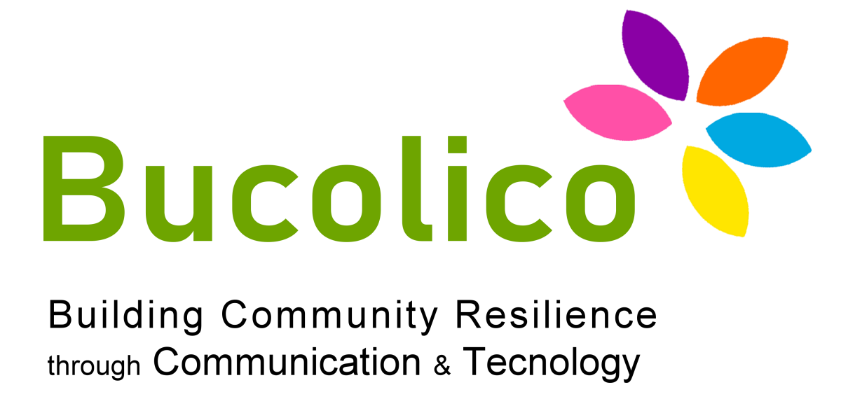 Ο1 BUCOLICO JUNIOR ΨΗΦΙΑΚΟ ΠΡΟΓΡΑΜΜΑ ΣΠΟΥΔΩΝ
Bucolico Εκπαιδευτική Ενότητα: Διαδίκτυο Ευχρηστία
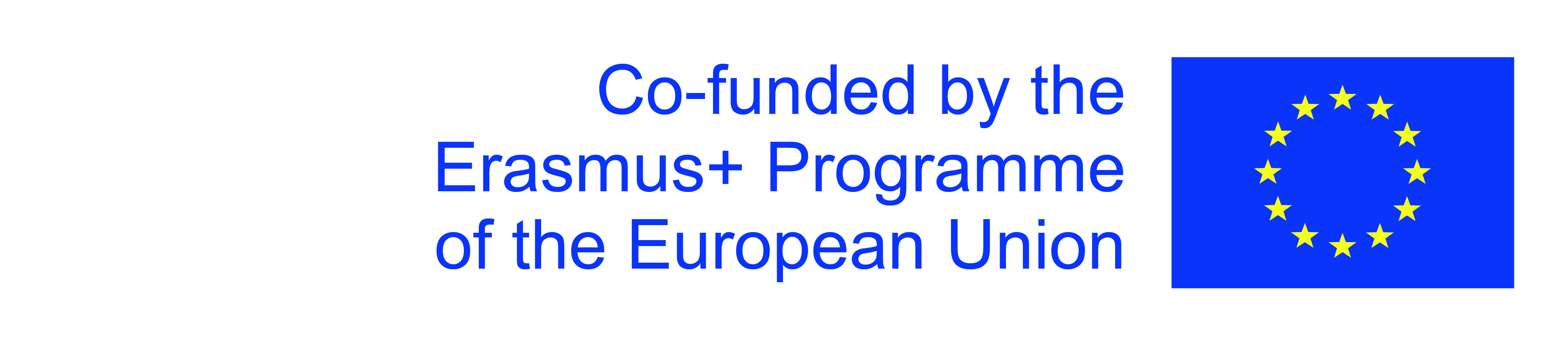 Η υποστήριξη της Ευρωπαϊκής Επιτροπής για την παραγωγή αυτής της έκδοσης δεν αποτελεί έγκριση του περιεχομένου, το οποίο αντικατοπτρίζει τις απόψεις μόνο των συγγραφέων, και η Επιτροπή δεν μπορεί να θεωρηθεί υπεύθυνη για οποιαδήποτε χρήση των πληροφοριών που περιέχονται σε αυτήν.
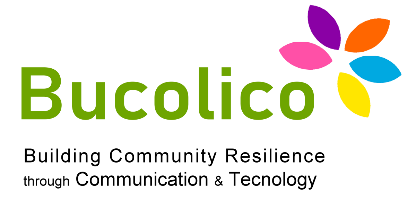 Σκοποί και στόχοι
Στο τέλος αυτού του μαθήματος θα είστε σε θέση να:
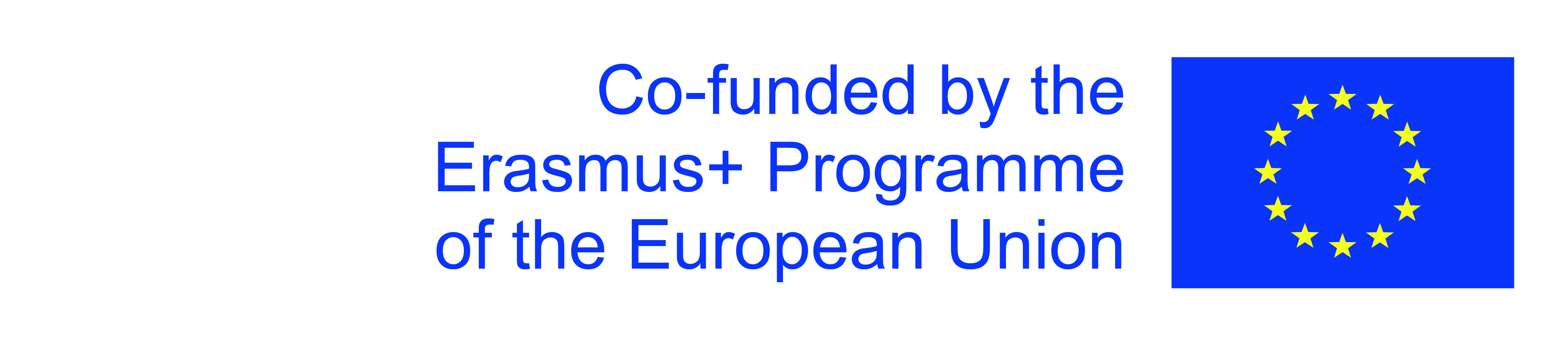 Η υποστήριξη της Ευρωπαϊκής Επιτροπής για την παραγωγή αυτής της έκδοσης δεν αποτελεί έγκριση του περιεχομένου, το οποίο αντικατοπτρίζει τις απόψεις μόνο των συγγραφέων, και η Επιτροπή δεν μπορεί να θεωρηθεί υπεύθυνη για οποιαδήποτε χρήση των πληροφοριών που περιέχονται σε αυτήν.
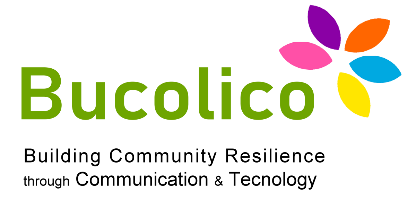 Ενότητα 1: Ο χρήστης και το διαδίκτυο
Ποια είναι τα προαπαιτούμενα για αξιοποιήσιμες ιστοσελίδες;
Ο χρήστης είναι ανυπόμονος, παραμένει περίπου 27 δευτερόλεπτα σε μια σύντομη ιστοσελίδα πειστική.
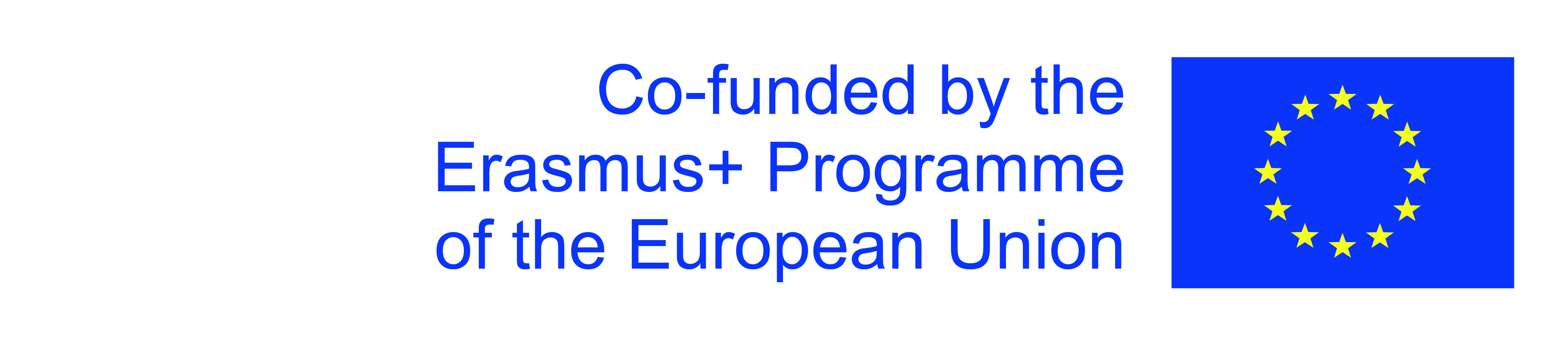 Η υποστήριξη της Ευρωπαϊκής Επιτροπής για την παραγωγή αυτής της έκδοσης δεν αποτελεί έγκριση του περιεχομένου, το οποίο αντικατοπτρίζει τις απόψεις μόνο των συγγραφέων, και η Επιτροπή δεν μπορεί να θεωρηθεί υπεύθυνη για οποιαδήποτε χρήση των πληροφοριών που περιέχονται σε αυτήν.
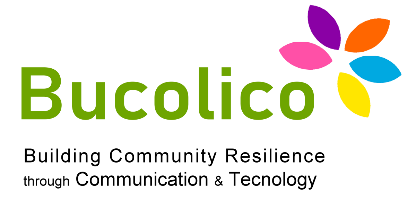 Ενότητα 1: Ο χρήστης και το διαδίκτυο
Η επιτυχία ενός ιστότοπου: βαθιές συνδέσεις
Είναι αυτοί οι σύνδεσμοι που επιτρέπουν στον χρήστη να έχει πρόσβαση σε πιο συγκεκριμένες αναζητήσεις.

Πώς υποστηρίζονται οι βαθιές συνδέσεις;

 Ας ξεκαθαρίσουμε τον ιστότοπό μας! 

- Όνομα εταιρείας και λογότυπο στο επάνω αριστερό μέρος της ιστοσελίδας 
- Άμεσος σύνδεσμος προς την αρχική σελίδα
- Πλαίσιο αναζήτησης, επάνω δεξιά
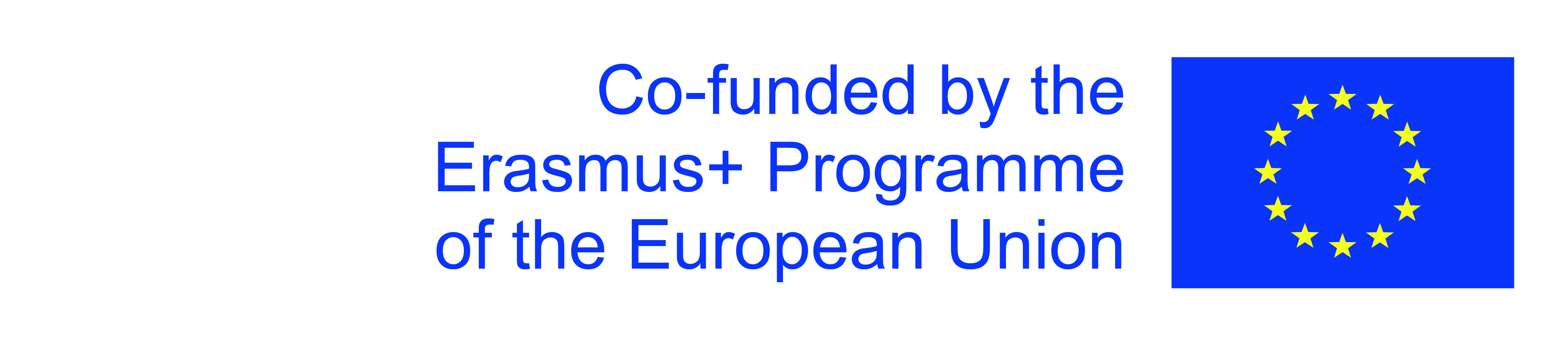 Η υποστήριξη της Ευρωπαϊκής Επιτροπής για την παραγωγή αυτής της έκδοσης δεν αποτελεί έγκριση του περιεχομένου, το οποίο αντικατοπτρίζει τις απόψεις μόνο των συγγραφέων, και η Επιτροπή δεν μπορεί να θεωρηθεί υπεύθυνη για οποιαδήποτε χρήση των πληροφοριών που περιέχονται σε αυτήν.
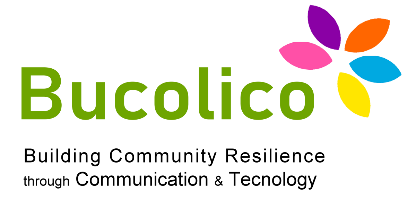 Ενότητα 1: Ο χρήστης και το διαδίκτυο
Για πόσο καιρό πρέπει να πείσουμε έναν χρήστη να χρησιμοποιεί τον ιστότοπό μας
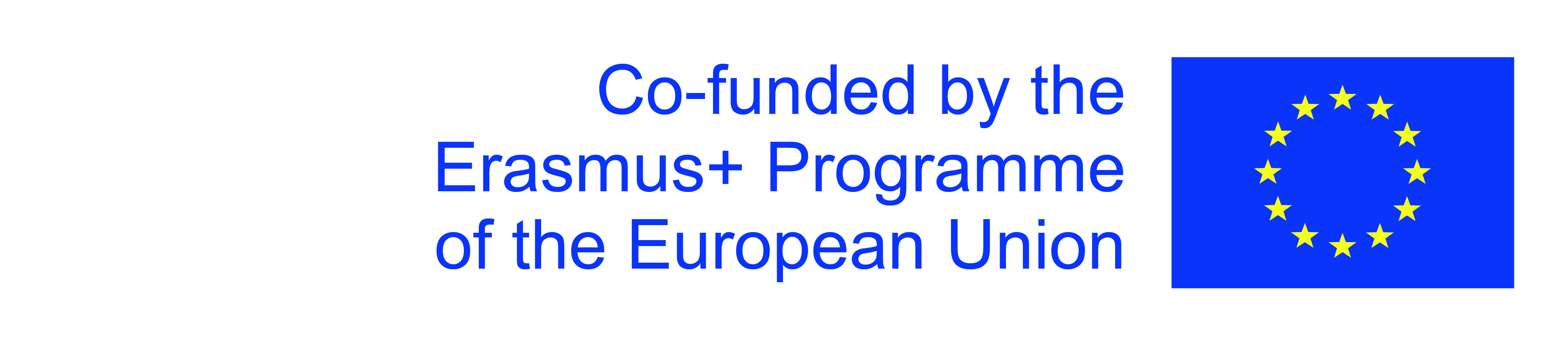 Η υποστήριξη της Ευρωπαϊκής Επιτροπής για την παραγωγή αυτής της έκδοσης δεν αποτελεί έγκριση του περιεχομένου, το οποίο αντικατοπτρίζει τις απόψεις μόνο των συγγραφέων, και η Επιτροπή δεν μπορεί να θεωρηθεί υπεύθυνη για οποιαδήποτε χρήση των πληροφοριών που περιέχονται σε αυτήν.
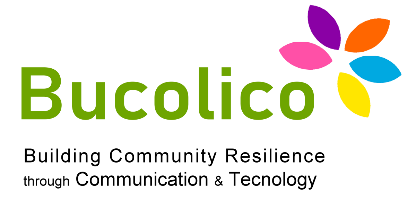 Ενότητα 1: Ο χρήστης και το διαδίκτυο
Η χρήση της μηχανής Αναζήτησης
Το 88% των χρηστών χρησιμοποιεί μηχανή αναζήτησης και όχι συγκεκριμένο ιστότοπο 

Η μηχανή αναζήτησης είναι: 

Ένα ψηφιακό εργαλείο που χρησιμοποιείται για τη μετάδοση διαφημίσεων 

Ένα εργαλείο που χρησιμοποιείται για συγκεκριμένες απαντήσεις


 

 ΜΗΧΑΝΗ ΑΠΑΝΤΗΣΗΣ
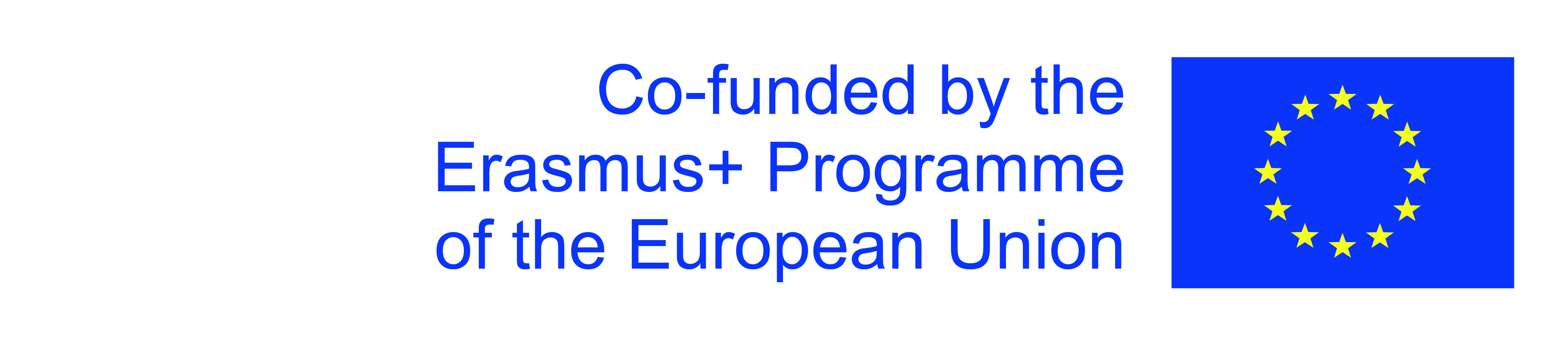 Η υποστήριξη της Ευρωπαϊκής Επιτροπής για την παραγωγή αυτής της έκδοσης δεν αποτελεί έγκριση του περιεχομένου, το οποίο αντικατοπτρίζει τις απόψεις μόνο των συγγραφέων, και η Επιτροπή δεν μπορεί να θεωρηθεί υπεύθυνη για οποιαδήποτε χρήση των πληροφοριών που περιέχονται σε αυτήν.
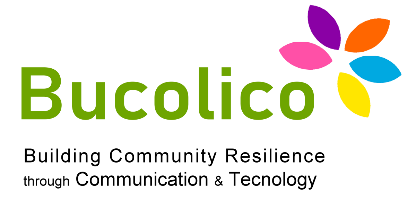 Ενότητα 1: Ο χρήστης και το διαδίκτυο
Πώς συμπεριφέρεται ο χρήστης όταν σερφάρει στο Διαδίκτυο;
Η συμπεριφορά των χρηστών εξηγείται με τη θεωρία της αναζήτησης πληροφοριών:

Ο χρήστης προσδιορίζεται ως πάροχος πληροφοριών. 

Και για τη θεωρία που αναφέρεται: 
όσο πιο εύκολο είναι να βρουν νέες πηγές πληροφοριών, τόσο λιγότερο χρόνο θα αφιερώσουν οι χρήστες σε
καθεμία από αυτές.
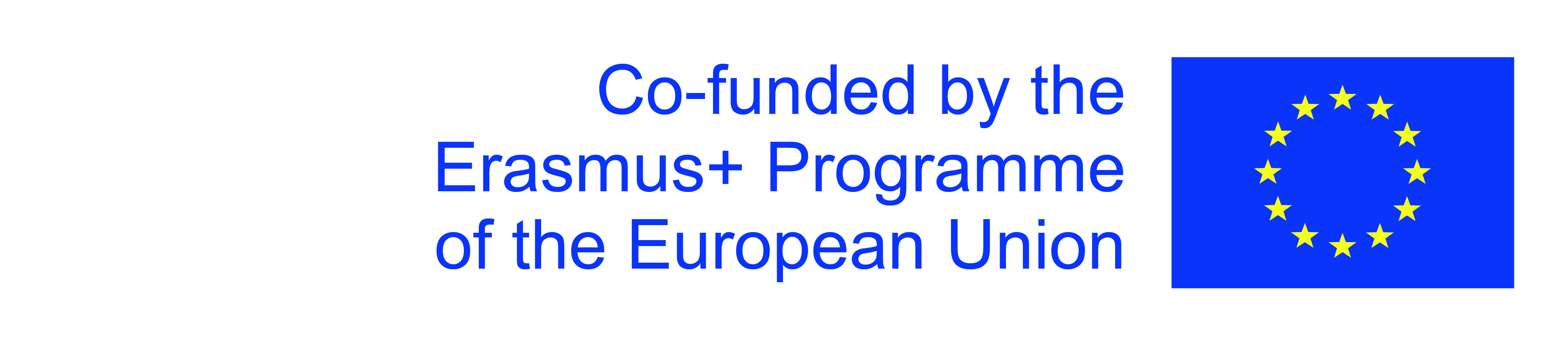 Η υποστήριξη της Ευρωπαϊκής Επιτροπής για την παραγωγή αυτής της έκδοσης δεν αποτελεί έγκριση του περιεχομένου, το οποίο αντικατοπτρίζει τις απόψεις μόνο των συγγραφέων, και η Επιτροπή δεν μπορεί να θεωρηθεί υπεύθυνη για οποιαδήποτε χρήση των πληροφοριών που περιέχονται σε αυτήν.
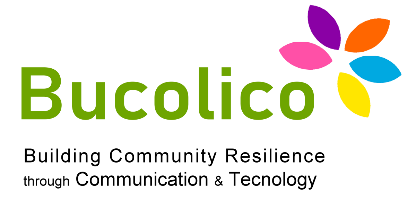 Ενότητα 1: Ο χρήστης και το διαδίκτυο
Η άφιξη του χρήστη από μια μηχανή αναζήτησης
Για να ενδιαφερθεί ο χρήστης για την περιήγηση στον ιστότοπό σας, πρέπει να προσπαθήσετε:
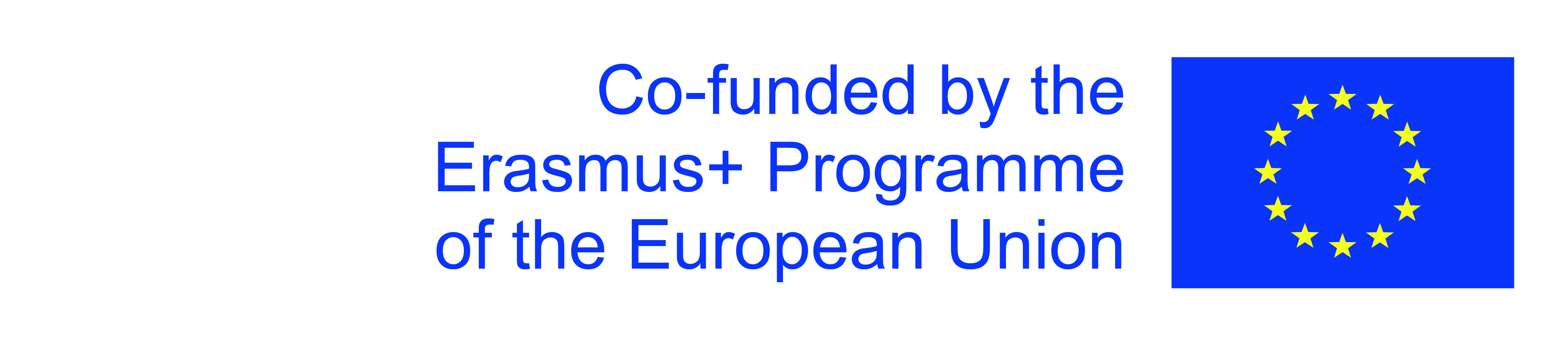 Η υποστήριξη της Ευρωπαϊκής Επιτροπής για την παραγωγή αυτής της έκδοσης δεν αποτελεί έγκριση του περιεχομένου, το οποίο αντικατοπτρίζει τις απόψεις μόνο των συγγραφέων, και η Επιτροπή δεν μπορεί να θεωρηθεί υπεύθυνη για οποιαδήποτε χρήση των πληροφοριών που περιέχονται σε αυτήν.
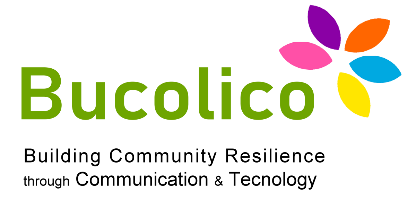 Ενότητα 1: Ο χρήστης και το διαδίκτυο
Η σελίδα αποτελεσμάτων αναζήτησης: SERP
Το SERP (Σελίδα αποτελεσμάτων μηχανών αναζήτησης) είναι η σελίδα αποτελεσμάτων αναζήτησης. Κάθε φορά που ένας χρήστης κάνει μια ερώτηση σε μια μηχανή αναζήτησης, λαμβάνει μια λίστα παραγγελίας ως απάντηση που θα αποτελείται από δύο τύπους ΣΥΝΔΕΣΜΩΝ: οργανικούς και χορηγούς
Οργανικοί σύνδεσμοι: βρίσκονται στον ιστό ως η καλύτερη απάντηση στον χρήστη
Σύνδεσμοι διαφημιζόμενων: ​​διαφήμιση.

Για να αξιολογήσει πώς να προσελκύσει έναν χρήστη με τις απαντήσεις του, μια εταιρεία που διαχειρίζεται έναν ιστότοπο θα αξιολογήσει πόσο θα είναι πρόθυμη να πληρώσει για κάθε λέξη -κλειδί και θα κάνει μια προσφορά στη μηχανή αναζήτησης. 

 

 Διαφήμιση με λέξεις κλειδιά
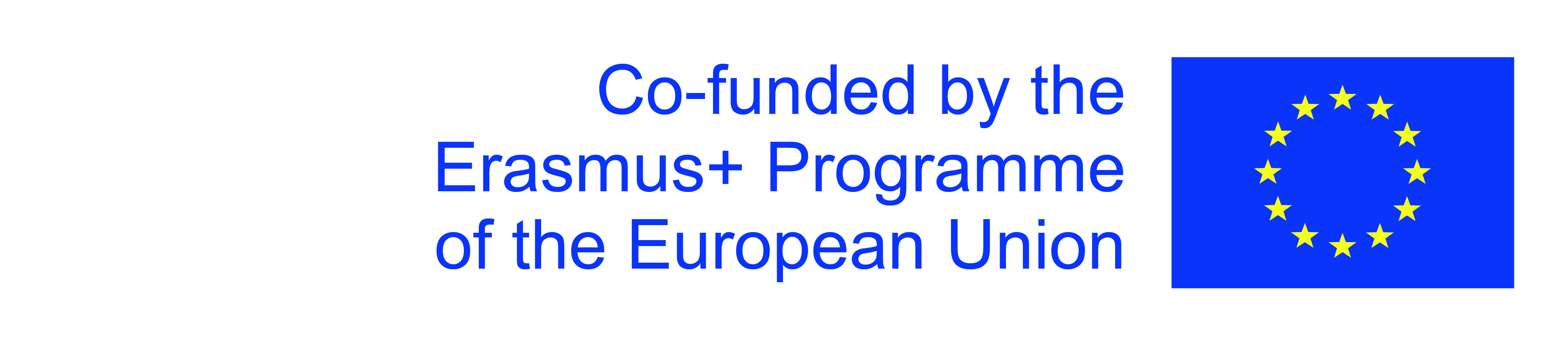 Η υποστήριξη της Ευρωπαϊκής Επιτροπής για την παραγωγή αυτής της έκδοσης δεν αποτελεί έγκριση του περιεχομένου, το οποίο αντικατοπτρίζει τις απόψεις μόνο των συγγραφέων, και η Επιτροπή δεν μπορεί να θεωρηθεί υπεύθυνη για οποιαδήποτε χρήση των πληροφοριών που περιέχονται σε αυτήν.
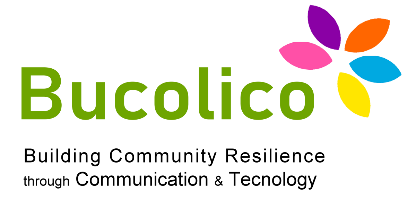 Ενότητα 1: Ο χρήστης και το διαδίκτυο
Ο σχεδιασμός μιας ιστοσελίδας
Προσεγγίσεις σχεδιασμού ιστότοπου: τυπικό, σύμβαση και σύγχυση
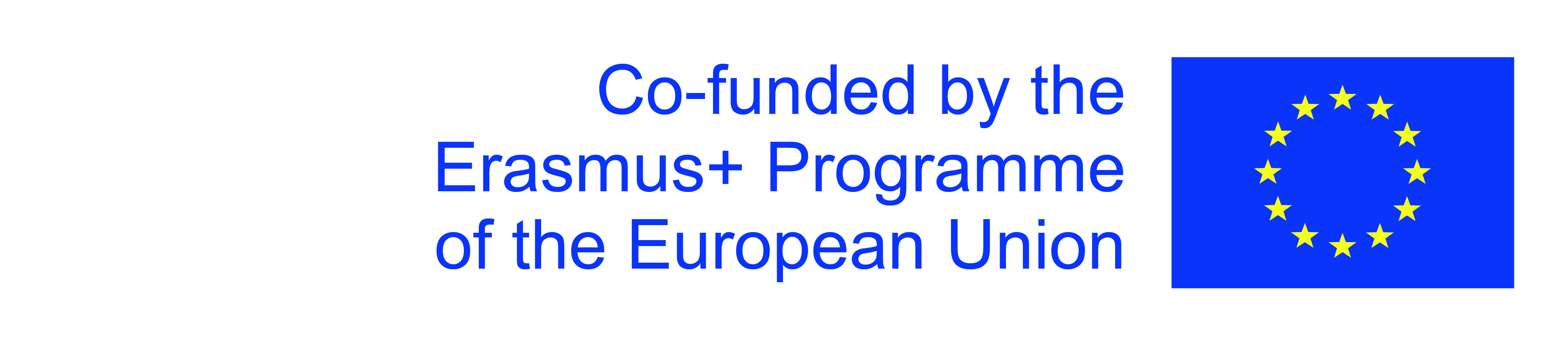 Η υποστήριξη της Ευρωπαϊκής Επιτροπής για την παραγωγή αυτής της έκδοσης δεν αποτελεί έγκριση του περιεχομένου, το οποίο αντικατοπτρίζει τις απόψεις μόνο των συγγραφέων, και η Επιτροπή δεν μπορεί να θεωρηθεί υπεύθυνη για οποιαδήποτε χρήση των πληροφοριών που περιέχονται σε αυτήν.
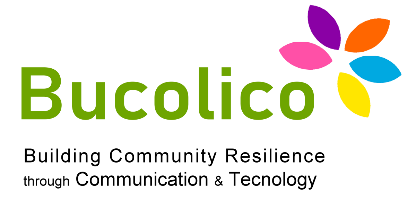 Ενότητα 1: Ο χρήστης και το διαδίκτυο
Η αναζήτηση για έναν «τυπικό» χρήστη
Μέσω μιας μηχανής αναζήτησης, ο χρήστης, πληκτρολογώντας 2/3 λέξεις, θα βλέπει μόνο τα πρώτα αποτελέσματα του SERP.

Αυτοί οι ιστότοποι που θα εμφανίζονται αν δεν φαίνονται σημαντικοί, θα εγκαταλειφθούν από τον χρήστη εντός 2 λεπτών.
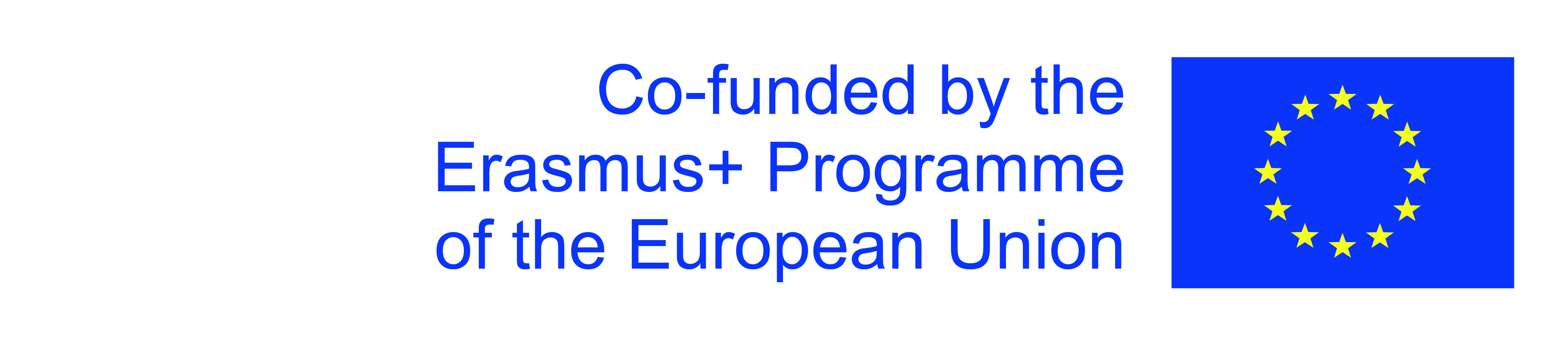 Η υποστήριξη της Ευρωπαϊκής Επιτροπής για την παραγωγή αυτής της έκδοσης δεν αποτελεί έγκριση του περιεχομένου, το οποίο αντικατοπτρίζει τις απόψεις μόνο των συγγραφέων, και η Επιτροπή δεν μπορεί να θεωρηθεί υπεύθυνη για οποιαδήποτε χρήση των πληροφοριών που περιέχονται σε αυτήν.
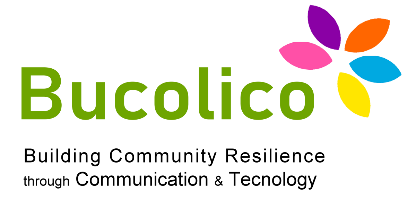 Ενότητα 1: Ο χρήστης και το διαδίκτυο
Αξίες ενός ιστότοπου που πληροί τις προδιαγραφές
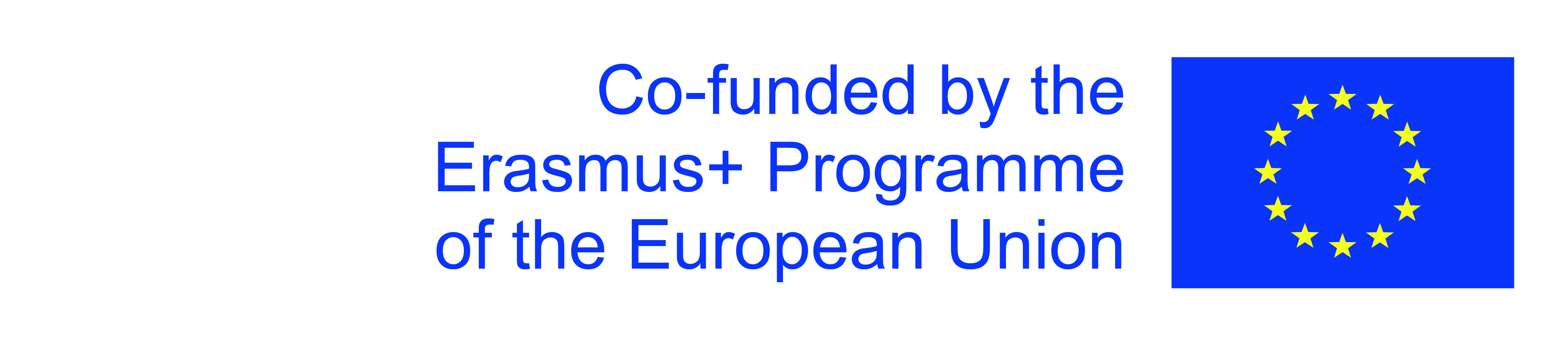 Η υποστήριξη της Ευρωπαϊκής Επιτροπής για την παραγωγή αυτής της έκδοσης δεν αποτελεί έγκριση του περιεχομένου, το οποίο αντικατοπτρίζει τις απόψεις μόνο των συγγραφέων, και η Επιτροπή δεν μπορεί να θεωρηθεί υπεύθυνη για οποιαδήποτε χρήση των πληροφοριών που περιέχονται σε αυτήν.
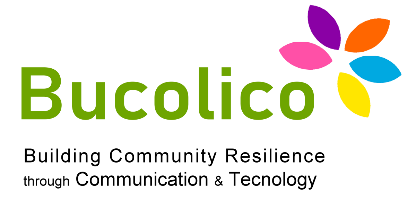 Ενότητα 1: Ο χρήστης και το διαδίκτυο
Αναζήτηση πληροφοριών: μυρίζοντας το περιεχόμενο
Η πιο διάσημη έννοια της αναζήτησης πληροφοριών είναι αυτή της μυρωδιάς των πληροφοριών: 
ίχνος πληροφοριών.

Οι χρήστες, όπως και τα ζώα που κυνηγούν, αξιολογούν την πιθανότητα επιτυχίας καθορίζοντας
αν ο δρόμος που ακολουθούν θα τους οδηγήσει στην επίτευξη του στόχου.
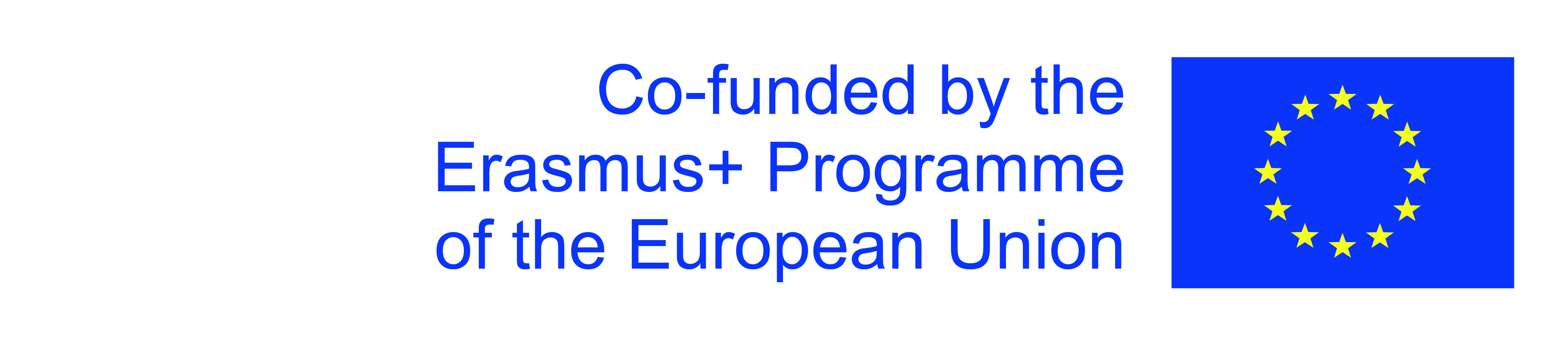 Η υποστήριξη της Ευρωπαϊκής Επιτροπής για την παραγωγή αυτής της έκδοσης δεν αποτελεί έγκριση του περιεχομένου, το οποίο αντικατοπτρίζει τις απόψεις μόνο των συγγραφέων, και η Επιτροπή δεν μπορεί να θεωρηθεί υπεύθυνη για οποιαδήποτε χρήση των πληροφοριών που περιέχονται σε αυτήν.
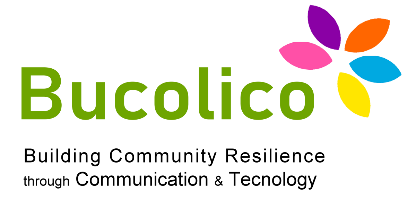 Ενότητα 1: Ο χρήστης και το διαδίκτυο
Πως να «μυρίσετε» το ίχνος των πληροφοριών
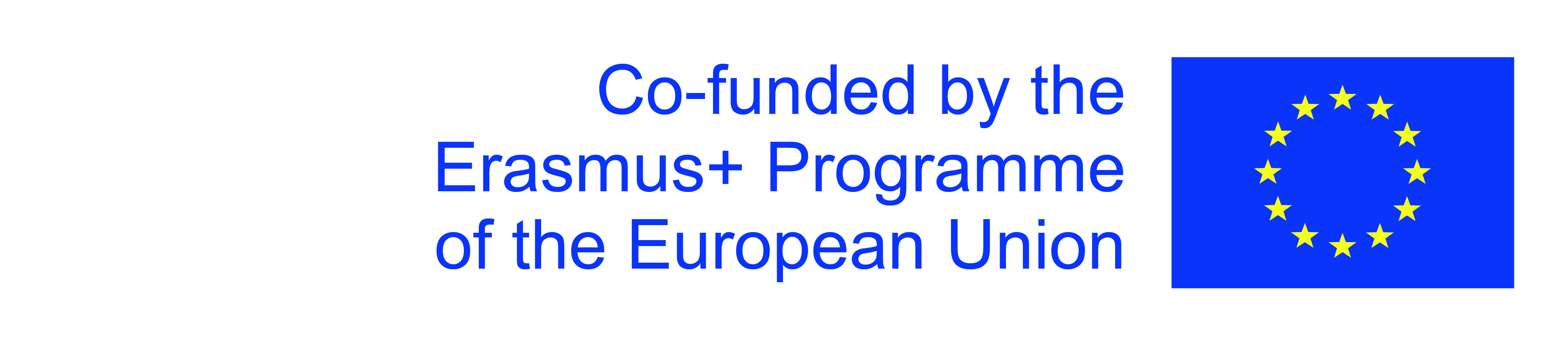 Η υποστήριξη της Ευρωπαϊκής Επιτροπής για την παραγωγή αυτής της έκδοσης δεν αποτελεί έγκριση του περιεχομένου, το οποίο αντικατοπτρίζει τις απόψεις μόνο των συγγραφέων, και η Επιτροπή δεν μπορεί να θεωρηθεί υπεύθυνη για οποιαδήποτε χρήση των πληροφοριών που περιέχονται σε αυτήν.
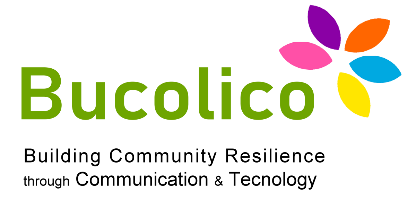 Ενότητα 1: Ο χρήστης και το διαδίκτυο
Κάντε έναν ιστότοπο ενδιαφέρων
Βεβαιωθείτε ότι ο ιστότοπος δεν έχει καλό περιεχόμενο αλλά είναι δύσκολος στη χρήση ή εύκολος στη χρήση αλλά μικρού ενδιαφέροντος.

Είναι πλέον εξαιρετικά εύκολο για τους χρήστες να βρουν ποιοτικούς ιστότοπους, στην πραγματικότητα εάν ένας ιστότοπος δεν επιτρέπει την επίτευξη του στόχου, ο χρήστης θα τον εγκαταλείψει με τη βεβαιότητα ότι θα βρει χρήσιμες πληροφορίες αλλού.
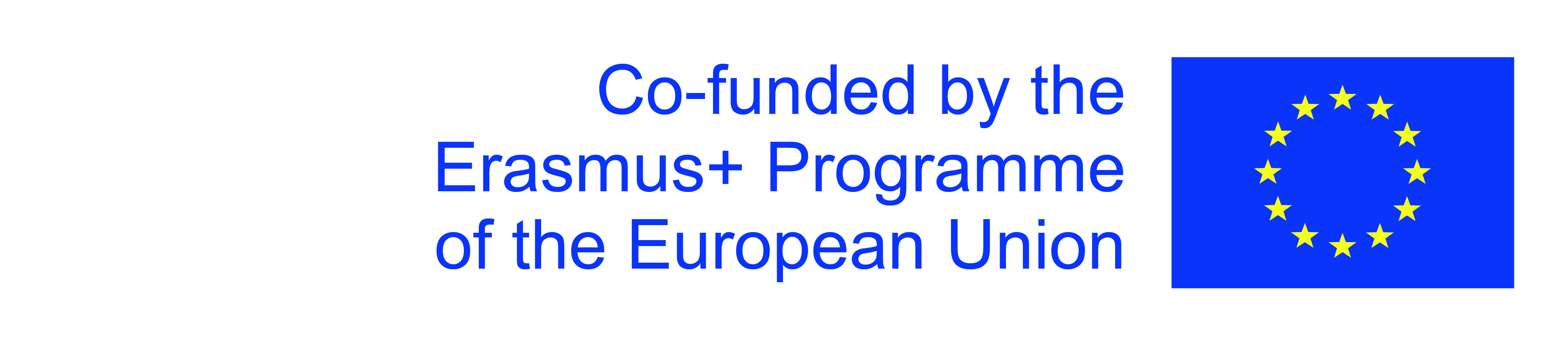 Η υποστήριξη της Ευρωπαϊκής Επιτροπής για την παραγωγή αυτής της έκδοσης δεν αποτελεί έγκριση του περιεχομένου, το οποίο αντικατοπτρίζει τις απόψεις μόνο των συγγραφέων, και η Επιτροπή δεν μπορεί να θεωρηθεί υπεύθυνη για οποιαδήποτε χρήση των πληροφοριών που περιέχονται σε αυτήν.
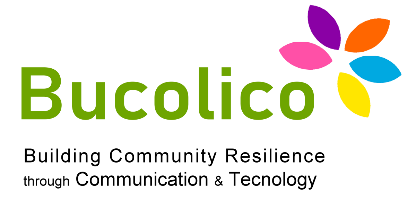 Ενότητα 1: Ο χρήστης και το διαδίκτυο
Η σύνδεση στο διαδίκτυο
Η χρήση της σύνδεσης στο Διαδίκτυο έχει αλλάξει σημαντικά την προσέγγιση του χρήστη.

Οι συνδέσεις στο Διαδίκτυο καθιστούν δυνατή τη διαρκή σύνδεση και ενθάρρυνουν   το «Σνακ πληροφοριών»




 
Σύντομες διαδικτυακές αναζητήσεις για ΓΡΗΓΟΡΕΣ απαντήσεις
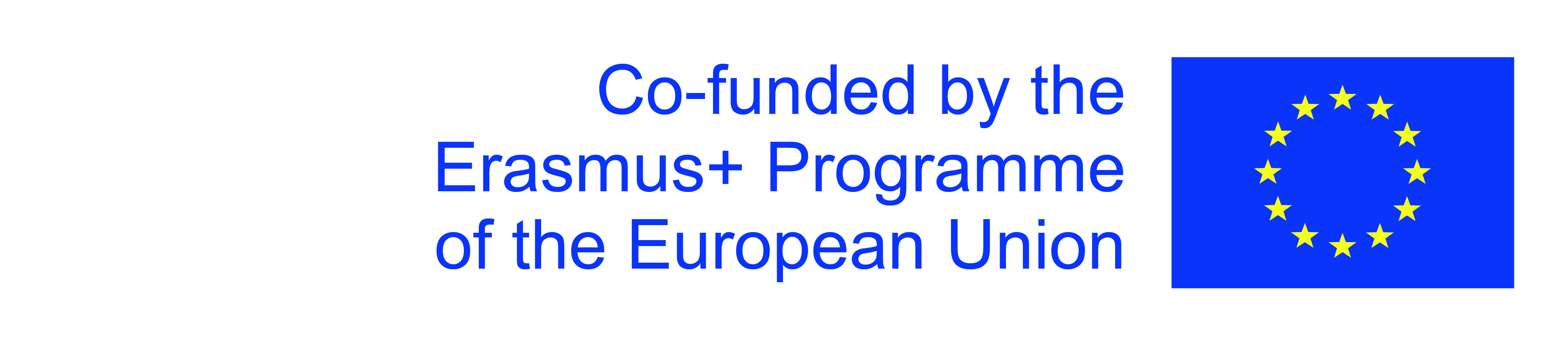 Η υποστήριξη της Ευρωπαϊκής Επιτροπής για την παραγωγή αυτής της έκδοσης δεν αποτελεί έγκριση του περιεχομένου, το οποίο αντικατοπτρίζει τις απόψεις μόνο των συγγραφέων, και η Επιτροπή δεν μπορεί να θεωρηθεί υπεύθυνη για οποιαδήποτε χρήση των πληροφοριών που περιέχονται σε αυτήν.
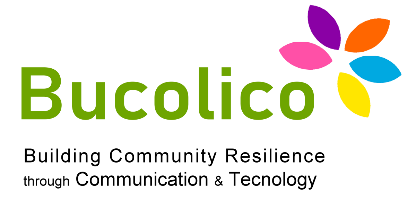 Ενότητα 1: Ο χρήστης και το διαδίκτυο
Διαφορές στη χρήση ενός ιστότοπου μεταξύ ενός έμπειρου χρήστη και ενός αρχάριου
Ένας έμπειρος χρήστης ξοδεύει λιγότερο χρόνο για να επισκεφτεί έναν ιστότοπο από έναν αρχάριο, για αυτό:









Ο χρήστης μπορεί να είναι εγωιστής, τεμπέλης και αδίστακτος όταν αναλύει το κόστος και τα οφέλη ενός ιστότοπου.
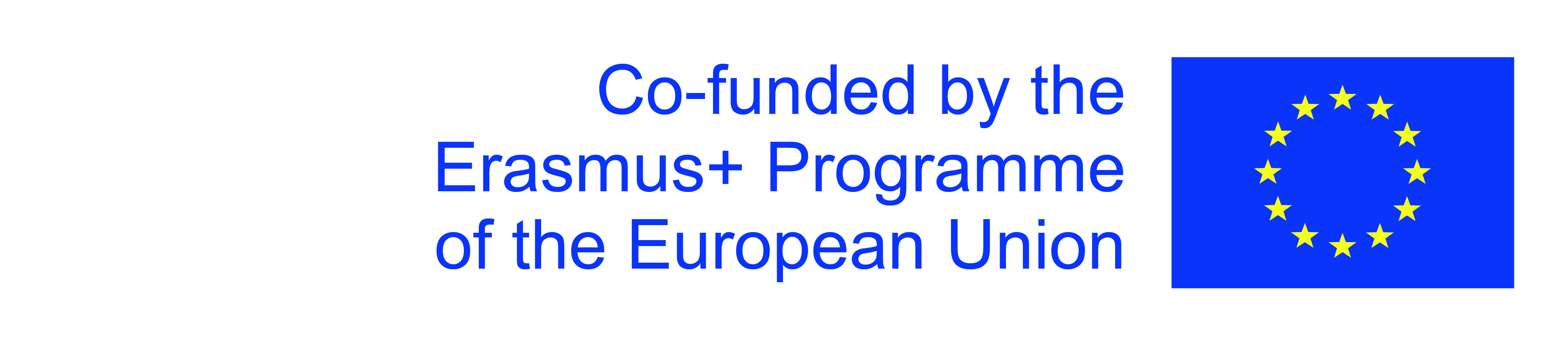 Η υποστήριξη της Ευρωπαϊκής Επιτροπής για την παραγωγή αυτής της έκδοσης δεν αποτελεί έγκριση του περιεχομένου, το οποίο αντικατοπτρίζει τις απόψεις μόνο των συγγραφέων, και η Επιτροπή δεν μπορεί να θεωρηθεί υπεύθυνη για οποιαδήποτε χρήση των πληροφοριών που περιέχονται σε αυτήν.
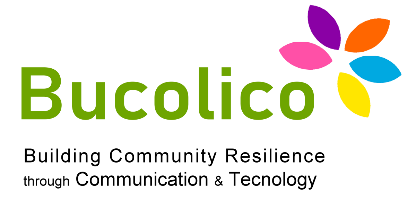 Ενότητα 1: Ο χρήστης και το διαδίκτυο
34 κύρια ζητήματα χρηστικότητας και οδηγίες για την αντιμετώπισή τους
Κατά τη δοκιμή ιστότοπων, δεν είναι πάντα δυνατό να επισημανθούν προβλήματα χρηστικότητας. Για το λόγο αυτό, οι σχεδιαστές δεν αντιμετωπίζουν πάντα αυτές τις δυσκολίες που συναντούν οι χρήστες.

Οι σχεδιαστές συχνά εκτιμούν λανθασμένα ορισμένα προβλήματα, χαρακτηρίζοντάς τα μικρά αν και για τον χρήστη αυτά είναι πολύ συγκεκριμένα προβλήματα και πηγή μεγάλης απογοήτευσης
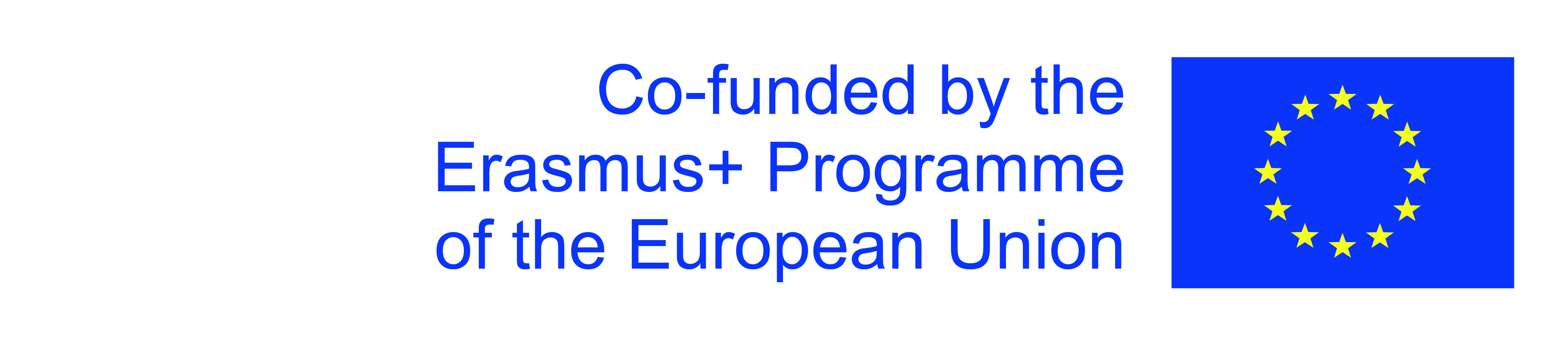 Η υποστήριξη της Ευρωπαϊκής Επιτροπής για την παραγωγή αυτής της έκδοσης δεν αποτελεί έγκριση του περιεχομένου, το οποίο αντικατοπτρίζει τις απόψεις μόνο των συγγραφέων, και η Επιτροπή δεν μπορεί να θεωρηθεί υπεύθυνη για οποιαδήποτε χρήση των πληροφοριών που περιέχονται σε αυτήν.
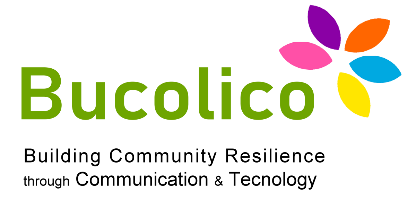 Ενότητα 1: Ο χρήστης και το διαδίκτυο
34 κύρια ζητήματα χρηστικότητας και οδηγίες για την αντιμετώπισή τους
Τα προβλήματα χρηστικότητας έχουν χωριστεί σε 3 επίπεδα μακροεντολών: ΕΠΙΠΕΔΟ 1: μικρό πρόβλημα που συνήθως δεν προκαλεί βλάβη σε έναν ιστότοπο

ΕΠΙΠΕΔΟ 2: πρόβλημα μεσαίου αντίκτυπου: είναι απαραίτητο να αντιμετωπιστεί το πρόβλημα αλλά αυτό ενδέχεται να μην είναι στην κορυφή των προτεραιοτήτων του σχεδιαστή του ιστότοπου.

ΕΠΙΠΕΔΟ 3: πρόβλημα που έχει σημαντικό αντίκτυπο στη χρηστικότητα του ιστότοπου.


 

 Οποιαδήποτε κριτική ανασκόπηση του ιστότοπου πρέπει να λαμβάνει υπόψη αυτό το ζήτημα
Η υποστήριξη της Ευρωπαϊκής Επιτροπής για την παραγωγή αυτής της έκδοσης δεν αποτελεί έγκριση του περιεχομένου, το οποίο αντικατοπτρίζει τις απόψεις μόνο των συγγραφέων, και η Επιτροπή δεν μπορεί να θεωρηθεί υπεύθυνη για οποιαδήποτε χρήση των πληροφοριών που περιέχονται σε αυτήν.
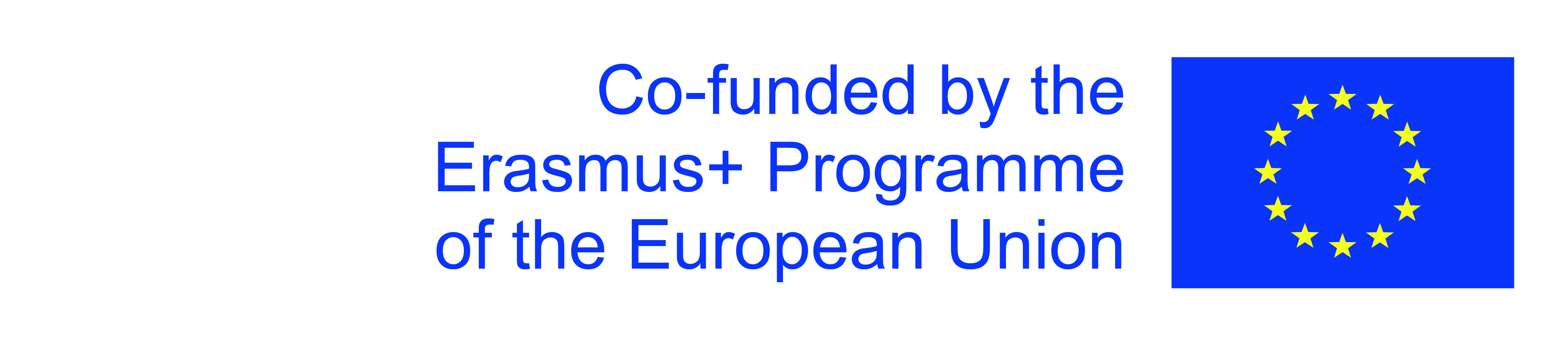 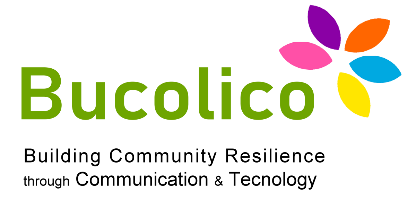 Ενότητα 1: Ο χρήστης και το διαδίκτυο
34 κύρια ζητήματα χρηστικότητας και οδηγίες για την αντιμετώπισή τους
Σύνδεσμοι που δεν αλλάζουν χρώμα μετά από επίσκεψη: ΕΠΙΠΕΔΟ 3

Στο 74% των ιστότοπων ο σύνδεσμος αλλάζει χρώμα, γι 'αυτό ο χρήστης περιμένει αυτή τη σύμβαση.
Εάν αυτό δεν συμβεί, ο χρήστης δεν καταλαβαίνει πού βρίσκεται στον ιστότοπο     και τις άλλες διαθέσιμες επιλογές.

Ωστόσο, υπάρχει μια εξαίρεση σε συνδέσμους που δεν αλλάζουν χρώμα: ΕΝΕΡΓΟΙ ΣΥΝΔΕΣΜΟΙ, αυτοί δεν αλλάζουν χρώμα όταν η ίδια ενέργεια που συνδέεται με το σύνδεσμο μπορεί να επαναληφθεί αρκετές φορές.
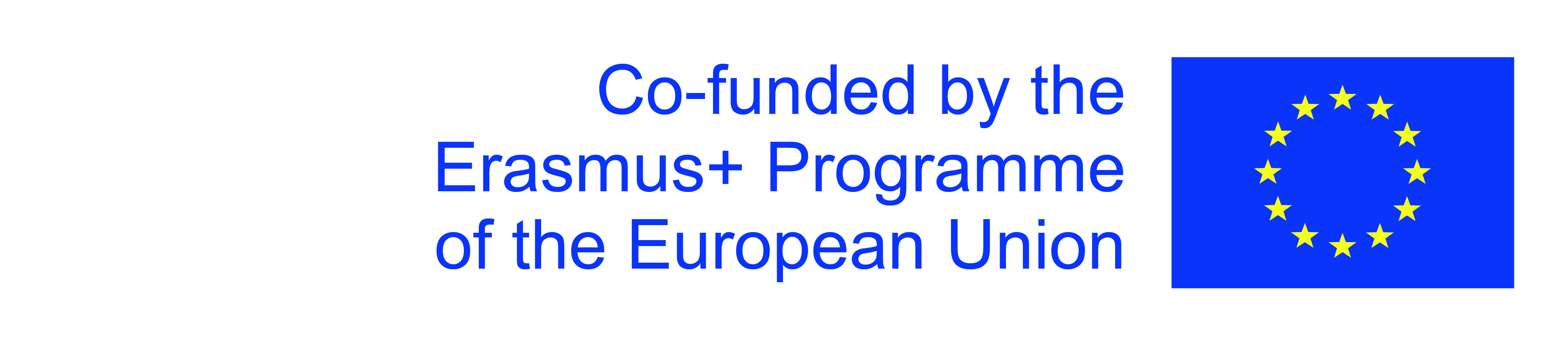 Η υποστήριξη της Ευρωπαϊκής Επιτροπής για την παραγωγή αυτής της έκδοσης δεν αποτελεί έγκριση του περιεχομένου, το οποίο αντικατοπτρίζει τις απόψεις μόνο των συγγραφέων, και η Επιτροπή δεν μπορεί να θεωρηθεί υπεύθυνη για οποιαδήποτε χρήση των πληροφοριών που περιέχονται σε αυτήν.
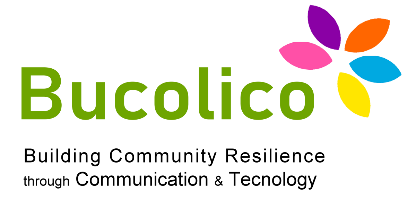 Ενότητα 1: Ο χρήστης και το διαδίκτυο
34 κύρια ζητήματα χρηστικότητας και οδηγίες για την αντιμετώπισή τους
Κουμπί "Επιστροφή" που δεν λειτουργεί: ΕΠΙΠΕΔΟ 3

Το κουμπί "πίσω" είναι η δεύτερη λειτουργία που χρησιμοποιείται στην περιήγηση σε ιστοσελίδα (το πρώτο είναι οι σύνδεσμοι).

Πλεονεκτήματα:
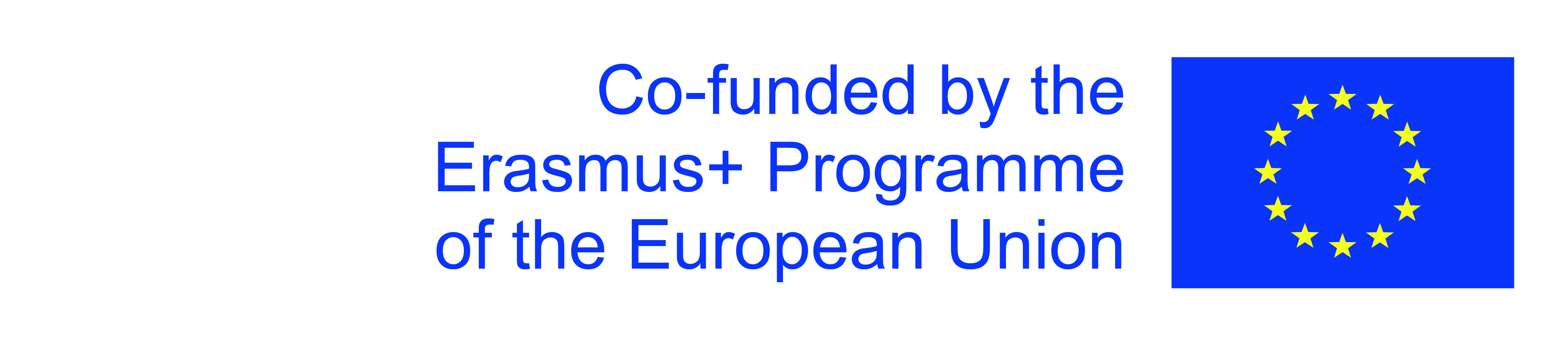 Η υποστήριξη της Ευρωπαϊκής Επιτροπής για την παραγωγή αυτής της έκδοσης δεν αποτελεί έγκριση του περιεχομένου, το οποίο αντικατοπτρίζει τις απόψεις μόνο των συγγραφέων, και η Επιτροπή δεν μπορεί να θεωρηθεί υπεύθυνη για οποιαδήποτε χρήση των πληροφοριών που περιέχονται σε αυτήν.
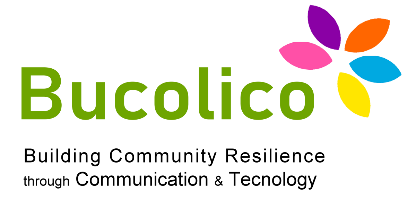 Ενότητα 1: Ο χρήστης και το διαδίκτυο
34 κύρια ζητήματα χρηστικότητας και οδηγίες για την αντιμετώπισή τους
Ο νόμος του Fitts: δείχνοντας και κάνοντας κλικ σε ένα αντικείμενο σε μια οθόνη

Ο νόμος του Fitts λέει ότι ο χρόνος που απαιτείται για την επίτευξη ενός στόχου (σημείο στην οθόνη) σε μια εργασία στόχευσης εξαρτάται από:

- Απόσταση του αντικειμένου

- Διαστάσεις του αντικειμένου
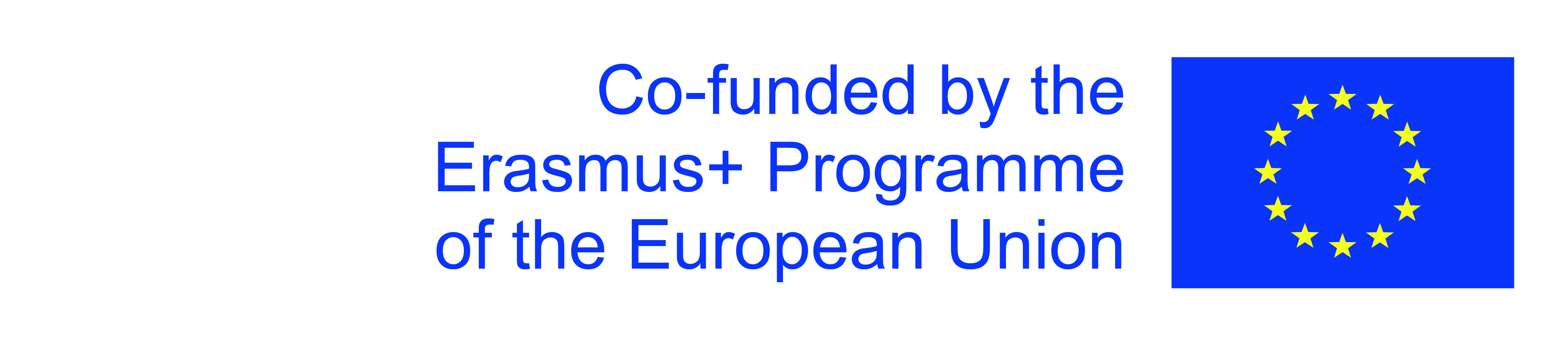 Η υποστήριξη της Ευρωπαϊκής Επιτροπής για την παραγωγή αυτής της έκδοσης δεν αποτελεί έγκριση του περιεχομένου, το οποίο αντικατοπτρίζει τις απόψεις μόνο των συγγραφέων, και η Επιτροπή δεν μπορεί να θεωρηθεί υπεύθυνη για οποιαδήποτε χρήση των πληροφοριών που περιέχονται σε αυτήν.
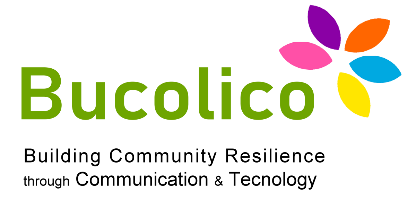 Ενότητα 1: Ο χρήστης και το διαδίκτυο
34 κύρια ζητήματα χρηστικότητας και οδηγίες για την αντιμετώπισή τους
Άνοιγμα νέων παραθύρων προγράμματος περιήγησης: ΕΠΙΠΕΔΟ 3

Κάνοντας κλικ σε έναν σύνδεσμο ή ένα κουμπί, ένας χρήστης αναμένει ότι μια νέα σελίδα θα πάρει τη θέση της τρέχουσας. 
Για ακύρωση αυτής της ενέργειας, ο χρήστης αναμένει να χρειαστεί να κάνει κλικ στο "πίσω".
Τα ανεπιθύμητα παράθυρα μολύνουν το ΧΩΡΟ - ΟΘΟΝΗ. Επιπλέον, ένας χρήστης μπορεί να μην βρίσκει πάντα ένα κουμπί για να κλείσει αυτά τα παράθυρα.

ΘΥΜΗΣΟΥ: ο χρήστης που θέλει περισσότερα παράθυρα είναι ειδικός και ως εκ τούτου ξέρει πώς να τα ανοίξει.
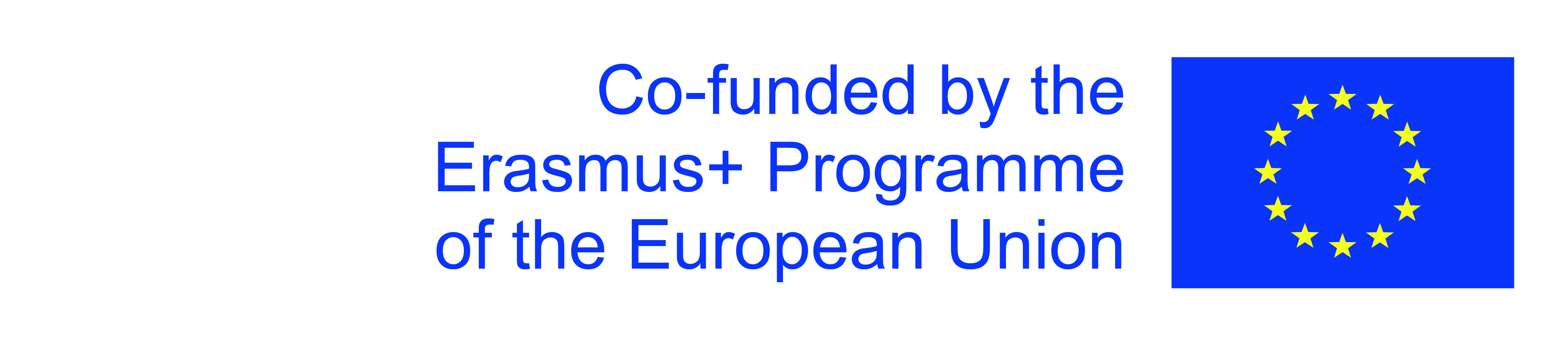 Η υποστήριξη της Ευρωπαϊκής Επιτροπής για την παραγωγή αυτής της έκδοσης δεν αποτελεί έγκριση του περιεχομένου, το οποίο αντικατοπτρίζει τις απόψεις μόνο των συγγραφέων, και η Επιτροπή δεν μπορεί να θεωρηθεί υπεύθυνη για οποιαδήποτε χρήση των πληροφοριών που περιέχονται σε αυτήν.
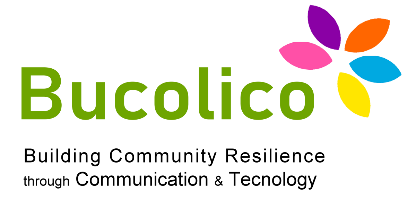 Ενότητα 1: Ο χρήστης και το διαδίκτυο
34 κύρια ζητήματα χρηστικότητας και οδηγίες για την αντιμετώπισή τους
Άνοιγμα νέων παραθύρων προγράμματος περιήγησης: ΕΠΙΠΕΔΟ 3

ΒΛΑΒΕΡΕΣ ΣΥΝΕΠΕΙΕΣ:
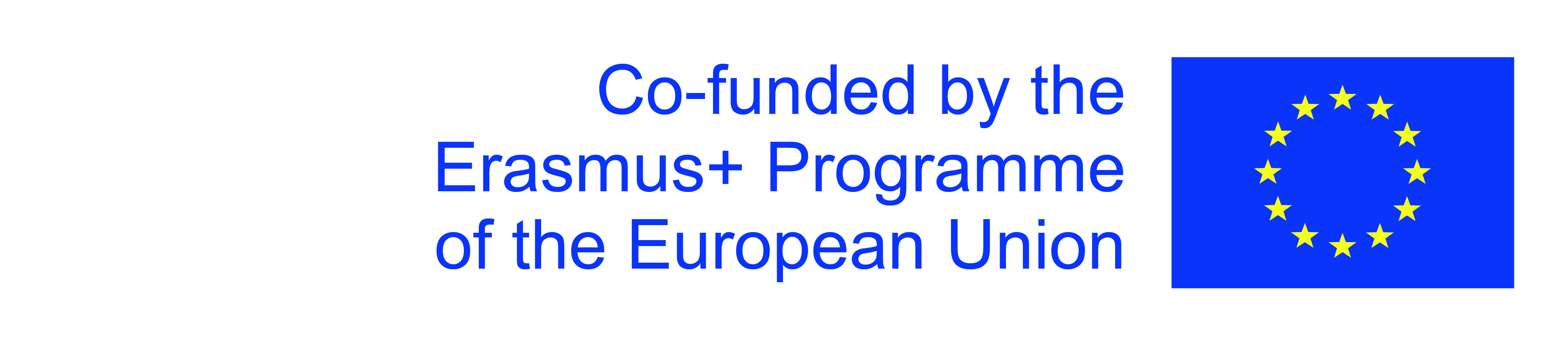 Η υποστήριξη της Ευρωπαϊκής Επιτροπής για την παραγωγή αυτής της έκδοσης δεν αποτελεί έγκριση του περιεχομένου, το οποίο αντικατοπτρίζει τις απόψεις μόνο των συγγραφέων, και η Επιτροπή δεν μπορεί να θεωρηθεί υπεύθυνη για οποιαδήποτε χρήση των πληροφοριών που περιέχονται σε αυτήν.
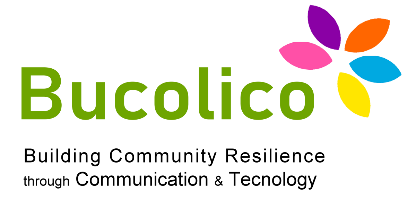 Ενότητα 1: Ο χρήστης και το διαδίκτυο
34 κύρια ζητήματα χρηστικότητας και οδηγίες για την αντιμετώπισή τους
Οδηγίες για το άνοιγμα περιεχομένου εκτός ιστού

 










ΘΥΜΗΣΟΥ: ένας από τους λόγους χρηστικότητας είναι να λάβετε υπόψη την εξαιρετική ποικιλία δεξιοτήτων και ικανοτήτων των χρηστών
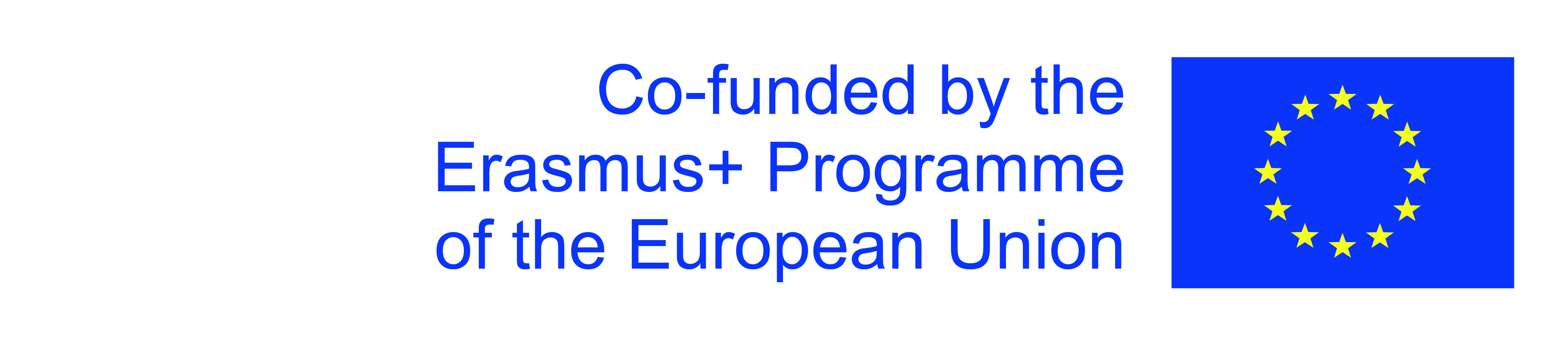 Η υποστήριξη της Ευρωπαϊκής Επιτροπής για την παραγωγή αυτής της έκδοσης δεν αποτελεί έγκριση του περιεχομένου, το οποίο αντικατοπτρίζει τις απόψεις μόνο των συγγραφέων, και η Επιτροπή δεν μπορεί να θεωρηθεί υπεύθυνη για οποιαδήποτε χρήση των πληροφοριών που περιέχονται σε αυτήν.
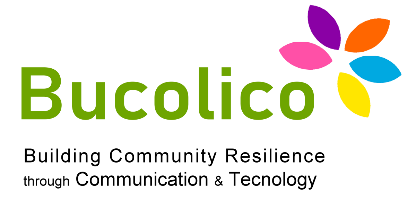 Ενότητα 1: Ο χρήστης και το διαδίκτυο
34 κύρια ζητήματα χρηστικότητας και οδηγίες για την αντιμετώπισή τους
Αναδυόμενα παράθυρα: ΕΠΙΠΕΔΟ 3
 
Οι χρήστες ενοχλούνται πάντα από τα αναδυόμενα παράθυρα και τείνουν να εγκαθιστούν λογισμικό για να τα αποκλείσουν.

Οι νόμιμες χρήσεις των αναδυόμενων παραθύρων παρερμηνεύονται επίσης καθώς έχουν μια αμφίβολη φήμη.

Τα αναδυόμενα παράθυρα χρησιμοποιούνται συχνά για ιστότοπους πορνό ή τυχερών παιχνιδιών.

Pop up: η πιο μισητή διαφημιστική τεχνική.
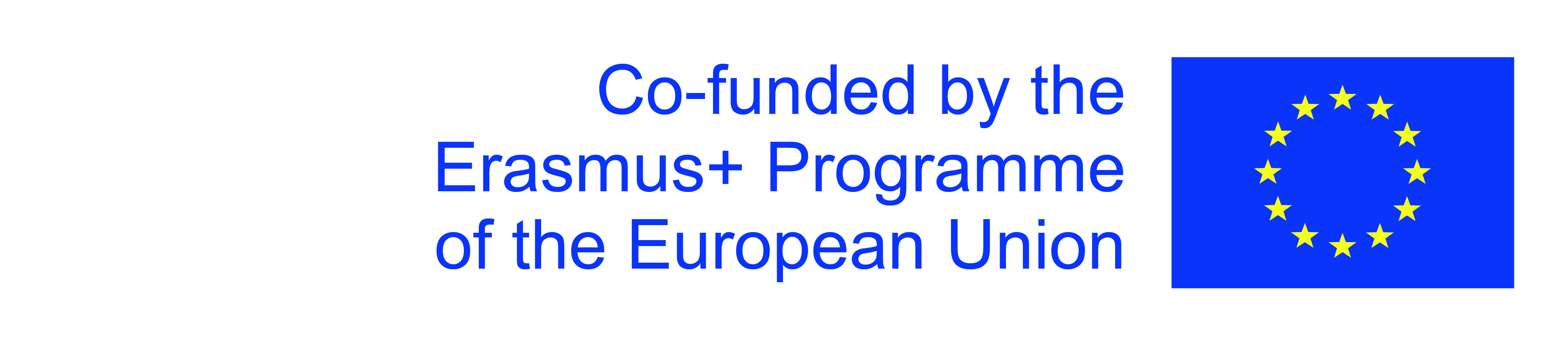 Η υποστήριξη της Ευρωπαϊκής Επιτροπής για την παραγωγή αυτής της έκδοσης δεν αποτελεί έγκριση του περιεχομένου, το οποίο αντικατοπτρίζει τις απόψεις μόνο των συγγραφέων, και η Επιτροπή δεν μπορεί να θεωρηθεί υπεύθυνη για οποιαδήποτε χρήση των πληροφοριών που περιέχονται σε αυτήν.
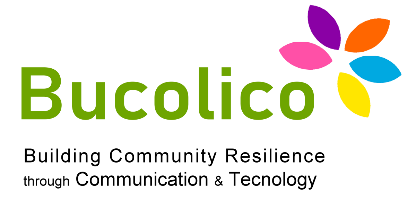 Ενότητα 1: Ο χρήστης και το διαδίκτυο
34 κύρια ζητήματα χρηστικότητας και οδηγίες για την αντιμετώπισή τους
Τμήματα της διεπαφής που μοιάζουν με διαφημίσεις: ΕΠΙΠΕΔΟ 3

 
Ο χρήστης τείνει να προστατεύσει τον εαυτό του από ανεπιθύμητες πληροφορίες στο διαδίκτυο, καθώς συχνά δέχεται επίθεση από προσπάθειες να τραβήξουν την προσοχή του αποσπώντας τον από τον στόχο.


Ο χρήστης είναι «τυφλός στα banners»: η ανάγκη να μην αποσπάται η προσοχή σας από πληροφορίες που είναι προφανώς άσχετες ή διαφημιστικές.
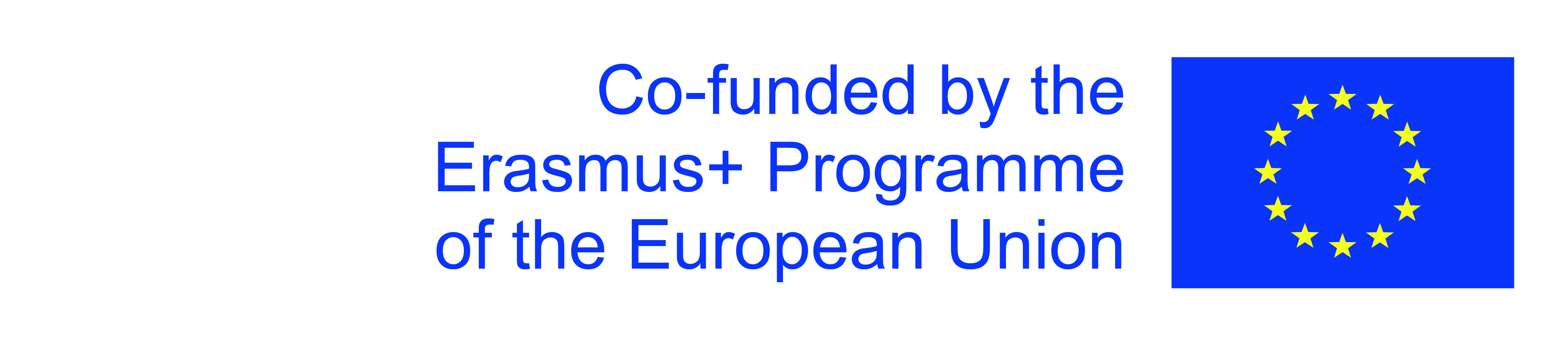 Η υποστήριξη της Ευρωπαϊκής Επιτροπής για την παραγωγή αυτής της έκδοσης δεν αποτελεί έγκριση του περιεχομένου, το οποίο αντικατοπτρίζει τις απόψεις μόνο των συγγραφέων, και η Επιτροπή δεν μπορεί να θεωρηθεί υπεύθυνη για οποιαδήποτε χρήση των πληροφοριών που περιέχονται σε αυτήν.
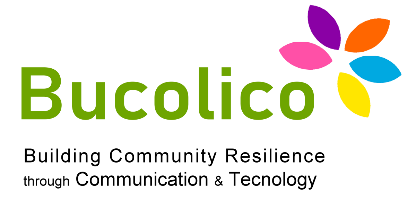 Ενότητα 1: Ο χρήστης και το διαδίκτυο
34 κύρια ζητήματα χρηστικότητας και οδηγίες για την αντιμετώπισή τους
Τμήματα της διεπαφής που μοιάζουν με διαφημίσεις: ΕΠΙΠΕΔΟ 3
 
Τα κουτιά γραφικών μπορούν εύκολα να ανταλλαχθούν με διαφημίσεις εκτός του ιστότοπου.

ΣΥΜΒΟΥΛΗ ΕΙΔΙΚΟΥ: χρησιμοποιήστε απλούς συνδέσμους κειμένου στον ιστότοπό σας, αυτοί προσελκύουν περισσότερο από γραφικά στοιχεία, διότι έχουν πλαίσιο και δίνουν μια εντύπωση
της αξιοπιστίας.
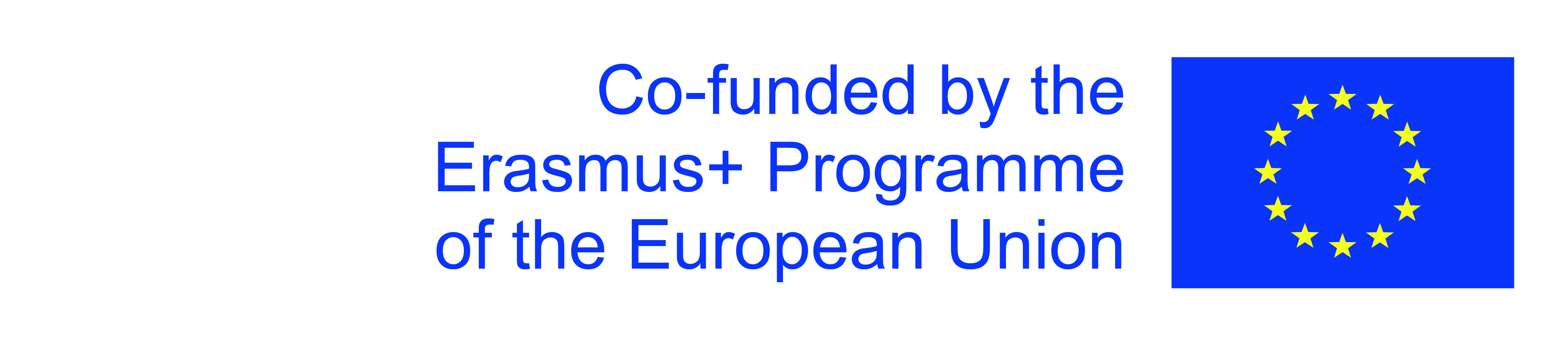 Η υποστήριξη της Ευρωπαϊκής Επιτροπής για την παραγωγή αυτής της έκδοσης δεν αποτελεί έγκριση του περιεχομένου, το οποίο αντικατοπτρίζει τις απόψεις μόνο των συγγραφέων, και η Επιτροπή δεν μπορεί να θεωρηθεί υπεύθυνη για οποιαδήποτε χρήση των πληροφοριών που περιέχονται σε αυτήν.
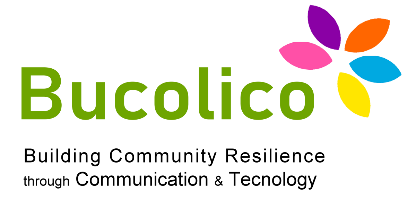 Ενότητα 1: Ο χρήστης και το διαδίκτυο
34 κύρια ζητήματα χρηστικότητας και οδηγίες για την αντιμετώπισή τους
Παραβίαση συμβάσεων ιστού: ΕΠΙΠΕΔΟ 3
 
Οι χρήστες εφαρμόζουν σε έναν ιστότοπο τις προσδοκίες λειτουργίας που έχουν αναπτύξει με την επίσκεψή τους σε άλλους ιστότοπους.


Κατά μέσο όρο, έχετε 1 λεπτό και 49 δευτερόλεπτα για να πείσετε έναν χρήστη να χρησιμοποιήσει τον ιστότοπό μας
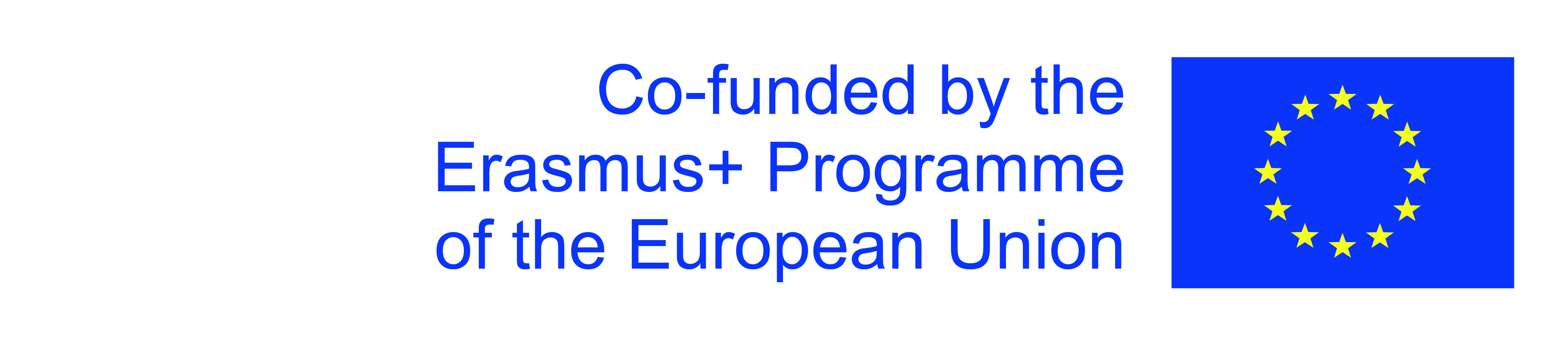 Η υποστήριξη της Ευρωπαϊκής Επιτροπής για την παραγωγή αυτής της έκδοσης δεν αποτελεί έγκριση του περιεχομένου, το οποίο αντικατοπτρίζει τις απόψεις μόνο των συγγραφέων, και η Επιτροπή δεν μπορεί να θεωρηθεί υπεύθυνη για οποιαδήποτε χρήση των πληροφοριών που περιέχονται σε αυτήν.
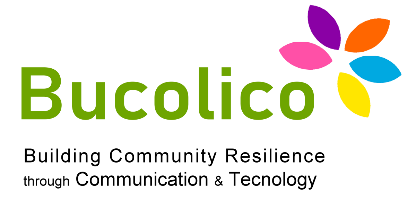 Ενότητα 1: Ο χρήστης και το διαδίκτυο
34 κύρια ζητήματα χρηστικότητας και οδηγίες για την αντιμετώπισή τους
Αμυδρό περιεχόμενο και ελεύθερος συναισθηματισμός: ΕΠΙΠΕΔΟ 3

 
Πολλές εταιρείες στις ιστοσελίδες τους τείνουν να μην μιλούν καθαρά και απλά. Αυτό είναι ένα πρόβλημα με τους χρήστες, σχεδόν όλοι τους ανυπόμονοι, καθώς περνούν λίγο χρόνο σε κάθε σελίδα.

Πώς να κάνετε έναν ιστότοπο πιο ορατό από τις μηχανές αναζήτησης;



SEO (Search Engine Optimization): σαφείς και απλές λέξεις, επομένως περισσότερο
συγκεκριμένο είναι ένα καλύτερο κείμενο θα είναι η θέση στις μηχανές αναζήτησης.
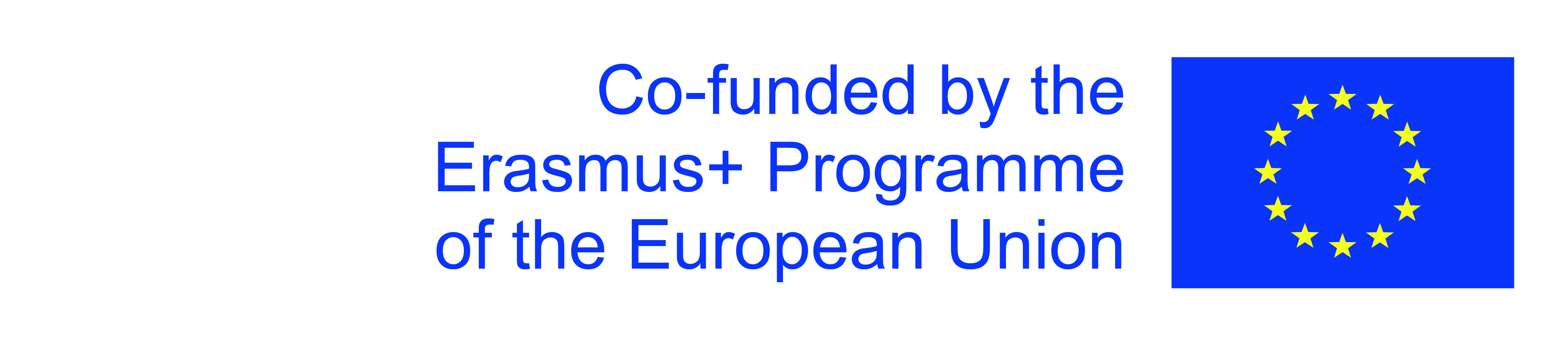 Η υποστήριξη της Ευρωπαϊκής Επιτροπής για την παραγωγή αυτής της έκδοσης δεν αποτελεί έγκριση του περιεχομένου, το οποίο αντικατοπτρίζει τις απόψεις μόνο των συγγραφέων, και η Επιτροπή δεν μπορεί να θεωρηθεί υπεύθυνη για οποιαδήποτε χρήση των πληροφοριών που περιέχονται σε αυτήν.
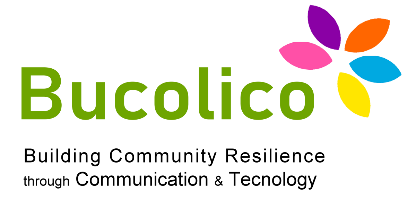 Ενότητα 1: Ο χρήστης και το διαδίκτυο
34 κύρια ζητήματα χρηστικότητας και οδηγίες για την αντιμετώπισή τους
Πλούσιο περιεχόμενο και δωρεάν συναισθηματισμός: ΕΠΙΠΕΔΟ 3


Όσον αφορά τη συλλογή πληροφοριών: τα μεγάλα μπλοκ κειμένου απομακρύνουν τον χρήστη από τον ιστότοπο, ο χρήστης θα πρέπει να αγωνιστεί πάρα πολύ για να επιτύχει τον στόχο.


Πώς πρέπει να είναι τα διαδικτυακά κείμενα;

Θα πρέπει να είναι: σύντομα, προσιτά, γραμμένα για σάρωση και όχι για ανάγνωση.
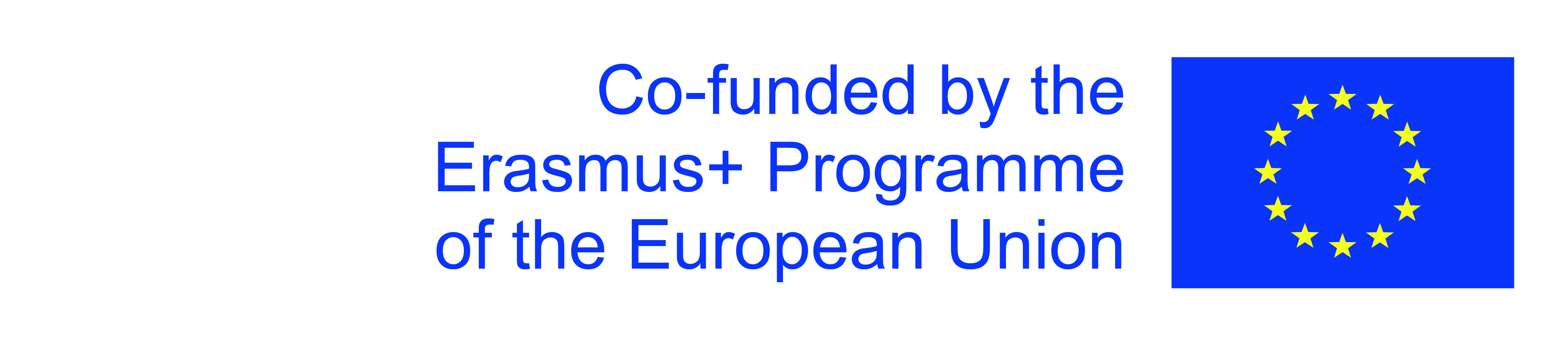 Η υποστήριξη της Ευρωπαϊκής Επιτροπής για την παραγωγή αυτής της έκδοσης δεν αποτελεί έγκριση του περιεχομένου, το οποίο αντικατοπτρίζει τις απόψεις μόνο των συγγραφέων, και η Επιτροπή δεν μπορεί να θεωρηθεί υπεύθυνη για οποιαδήποτε χρήση των πληροφοριών που περιέχονται σε αυτήν.
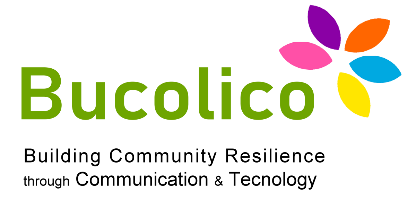 Ενότητα 1: Ο χρήστης και το διαδίκτυο
34 κύρια ζητήματα χρηστικότητας και οδηγίες για την αντιμετώπισή τους
Η τεχνολογική εξέλιξη και ο αντίκτυπος στη χρηστικότητα


Αν και το διαδίκτυο έχει αλλάξει ριζικά από το 1990, οι οδηγίες χρηστικότητας παρέμειναν σταθερές.

Η χρηστικότητα είναι ένα πρόβλημα της ανθρώπινης συμπεριφοράς και οι άνθρωποι δεν έχουν εξελιχθεί εδώ και μια δεκαετία.

Από τα 34 προβλήματα χρηστικότητας που αναφέρθηκαν, τα 7 έχουν μειωθεί λόγω της εξέλιξης των: Browser, bandwidth και internet.
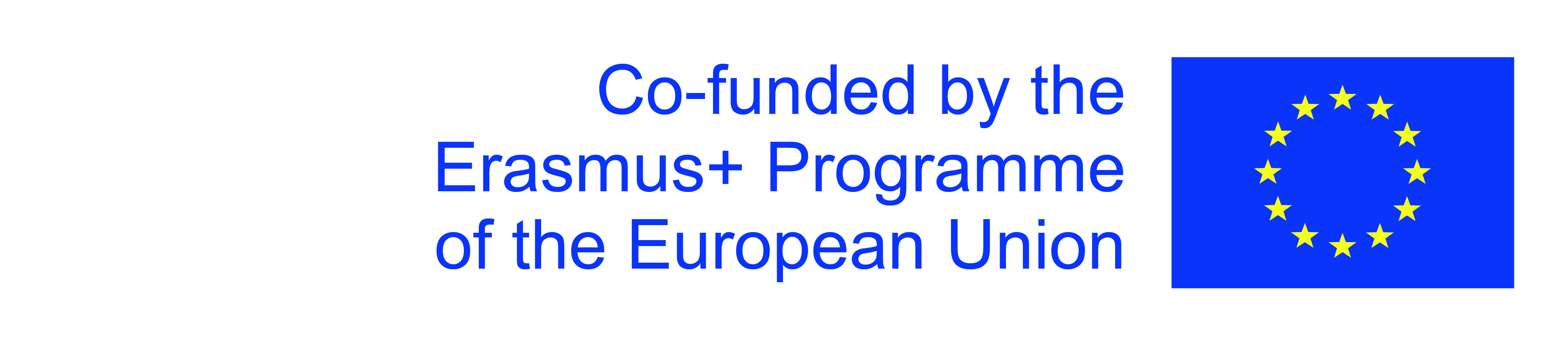 Η υποστήριξη της Ευρωπαϊκής Επιτροπής για την παραγωγή αυτής της έκδοσης δεν αποτελεί έγκριση του περιεχομένου, το οποίο αντικατοπτρίζει τις απόψεις μόνο των συγγραφέων, και η Επιτροπή δεν μπορεί να θεωρηθεί υπεύθυνη για οποιαδήποτε χρήση των πληροφοριών που περιέχονται σε αυτήν.
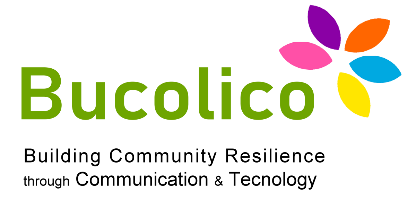 Ενότητα 1: Ο χρήστης και το διαδίκτυο
34 κύρια ζητήματα χρηστικότητας και οδηγίες για την αντιμετώπισή τους
Τα 7 προβλήματα χρηστικότητας που έχουν μειωθεί σημαντικά:
Μεγάλοι χρόνοι φόρτωσης (ΕΠΙΠΕΔΟ 1): Οι χρήστες παραπονέθηκαν για την αργή 
φόρτωση των σελίδων, λίγοι ήταν οι ιστότοποι που ήταν αξιέπαινοι 
για ταχύτητα.
Πλαίσιο (ΕΠΙΠΕΔΟ 1): Παρενέβησαν στις μηχανές αναζήτησης και απενεργοποίησαν απαραίτητα κουμπιά στη σελίδα, όπως το "ΠΙΣΩ".
Flash (ΕΠΙΠΕΔΟ 2): πολλοί σχεδιαστές φλας έκαναν τον ιστότοπο άχρηστο 
επειδή ο χρήστης, αντί να πηγαίνει όπου ήθελε στην ιστοσελίδα, έπρεπε να ακολουθήσει παρουσιάσεις που έμοιαζαν με την τηλεόραση, οι οποίες δεν ήταν
διαδραστικές. 
FLASH: είναι ένα περιβάλλον προγραμματισμού και θα έπρεπε να χρησιμοποιείται για να παρέχει λειτουργικότητα που δεν είναι διαθέσιμη σε μια στατική σελίδα, όχι για να προσπαθεί να "ομορφύνει" μια σελίδα.
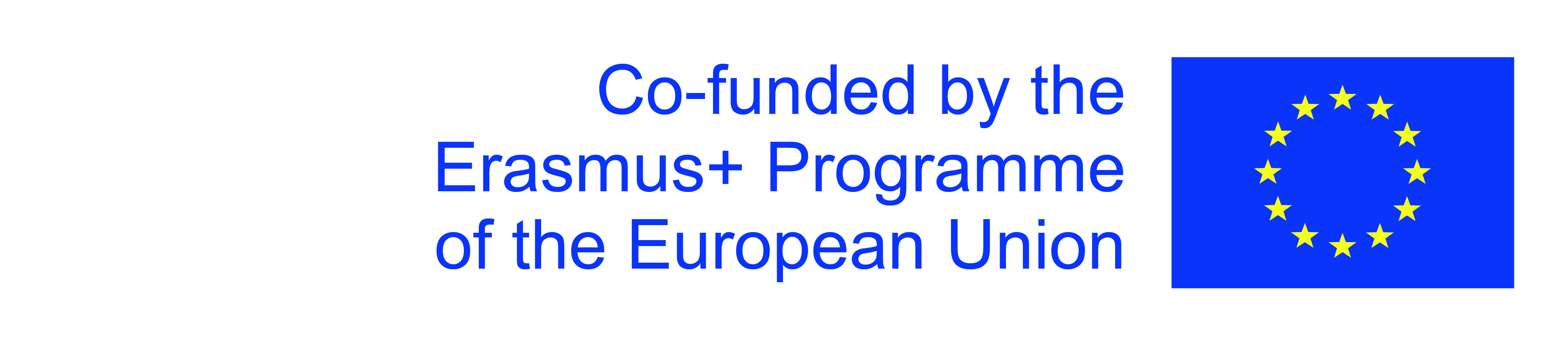 Η υποστήριξη της Ευρωπαϊκής Επιτροπής για την παραγωγή αυτής της έκδοσης δεν αποτελεί έγκριση του περιεχομένου, το οποίο αντικατοπτρίζει τις απόψεις μόνο των συγγραφέων, και η Επιτροπή δεν μπορεί να θεωρηθεί υπεύθυνη για οποιαδήποτε χρήση των πληροφοριών που περιέχονται σε αυτήν.
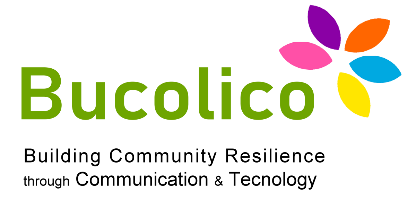 Ενότητα 1: Ο χρήστης και το διαδίκτυο
34 κύρια ζητήματα χρηστικότητας και οδηγίες για την αντιμετώπισή τους
Αναζήτηση στον ιστότοπο με ελάχιστα σχετικά αποτελέσματα: ΕΠΙΠΕΔΟ 2

Πολλοί ιστότοποι στο παρελθόν είχαν πραγματικά κακές δυνατότητες αναζήτησης και δεν έδιναν προτεραιότητα 
 στα αποτελέσματά τους.

Ακόμα και σήμερα, λίγοι ιστότοποι έχουν μια πραγματικά αποτελεσματική και λειτουργική αναζήτηση ικανή να
ικανοποιήσει τις ανάγκες του χρήστη σε σύντομο χρονικό διάστημα.
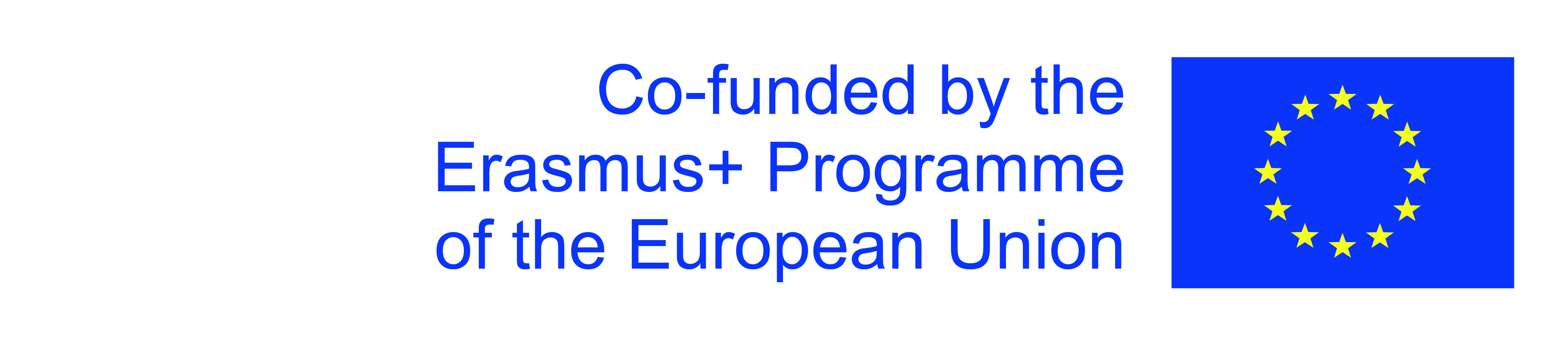 Η υποστήριξη της Ευρωπαϊκής Επιτροπής για την παραγωγή αυτής της έκδοσης δεν αποτελεί έγκριση του περιεχομένου, το οποίο αντικατοπτρίζει τις απόψεις μόνο των συγγραφέων, και η Επιτροπή δεν μπορεί να θεωρηθεί υπεύθυνη για οποιαδήποτε χρήση των πληροφοριών που περιέχονται σε αυτήν.
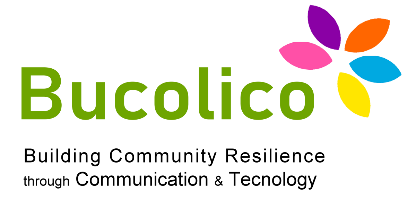 Ενότητα 1: Ο χρήστης και το διαδίκτυο
34 κύρια ζητήματα χρηστικότητας και οδηγίες για την αντιμετώπισή τους
Πολυμέσα και βίντεο: ΕΠΙΠΕΔΟ 3

Το βίντεο και τα πολυμέσα είναι αποδεκτά σήμερα για 3 λόγους:

Το εύρος ζώνης έχει αυξηθεί ώστε να επιτρέπει τη μεταφόρτωση βίντεο.
Η ποιότητα των βίντεο έχει βελτιωθεί.
Οι παραγωγοί διαδικτύου παράγουν βίντεο και δεν χρησιμοποιούν τηλεοπτικές παραγωγές όπως παλιά.
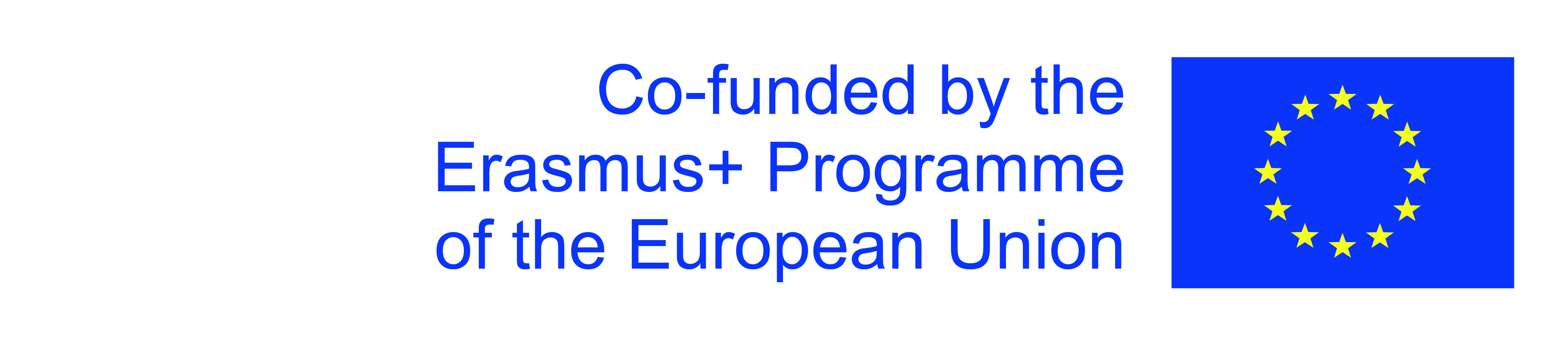 Η υποστήριξη της Ευρωπαϊκής Επιτροπής για την παραγωγή αυτής της έκδοσης δεν αποτελεί έγκριση του περιεχομένου, το οποίο αντικατοπτρίζει τις απόψεις μόνο των συγγραφέων, και η Επιτροπή δεν μπορεί να θεωρηθεί υπεύθυνη για οποιαδήποτε χρήση των πληροφοριών που περιέχονται σε αυτήν.
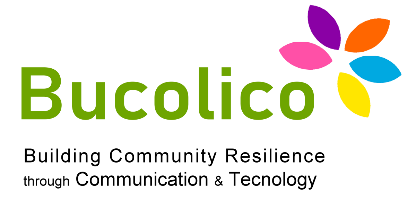 Ενότητα 1: Ο χρήστης και το διαδίκτυο
34 κύρια ζητήματα χρηστικότητας και οδηγίες για την αντιμετώπισή τους
Παγωμένες διατάξεις: ΕΠΙΠΕΔΟ 2

Η διάταξη κλειδώνει όταν οι πληροφορίες στο εσωτερικό της έχουν σταθερό πλάτος ανεξάρτητο από 
το παράθυρο που το καταλαμβάνει. 

ΤΑ ΤΕΣΤ ΧΡΗΣΤΙΚΟΤΗΤΑΣ ΛΕΝΕ: οι χρήστες μισούν την οριζόντια κύλιση.

Ο χρήστης αναμένει κάθετη κύλιση. Εάν η σελίδα μπορεί να μετακινηθεί τόσο οριζόντια όσο και κάθετα, οι χρήστες πρέπει να μετακινηθούν σε δύο μεγάλες διαστάσεις που είναι ΔΥΣΚΟΛΟ.
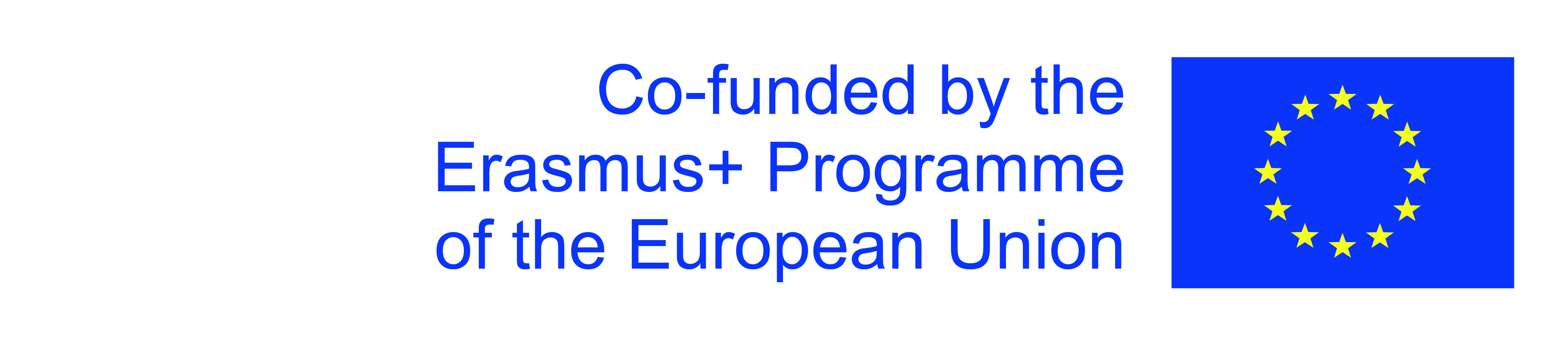 Η υποστήριξη της Ευρωπαϊκής Επιτροπής για την παραγωγή αυτής της έκδοσης δεν αποτελεί έγκριση του περιεχομένου, το οποίο αντικατοπτρίζει τις απόψεις μόνο των συγγραφέων, και η Επιτροπή δεν μπορεί να θεωρηθεί υπεύθυνη για οποιαδήποτε χρήση των πληροφοριών που περιέχονται σε αυτήν.
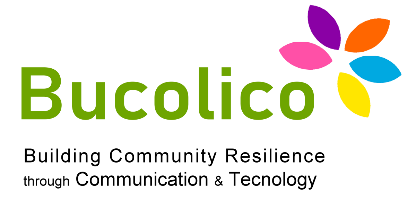 Ενότητα 1: Ο χρήστης και το διαδίκτυο
34 κύρια ζητήματα χρηστικότητας και οδηγίες για την αντιμετώπισή τους
Παγωμένες διατάξεις: ΕΠΙΠΕΔΟ 2

Οι κλειδωμένες διατάξεις δημιουργούν δυσκολίες, αλλά η κρισιμότητά τους έχει μειωθεί από το επίπεδο 3 στο 2, καθώς οι μεσαίες έως μεγάλες οθόνες έχουν εξαπλωθεί μεταξύ των χρηστών.

Η πιο κατάλληλη πρόταση για μια ιστοσελίδα είναι η «υγρή διάταξη» που διευρύνεται και συρρικνώνεται προσαρμόζοντας το παράθυρο που την φιλοξενεί.
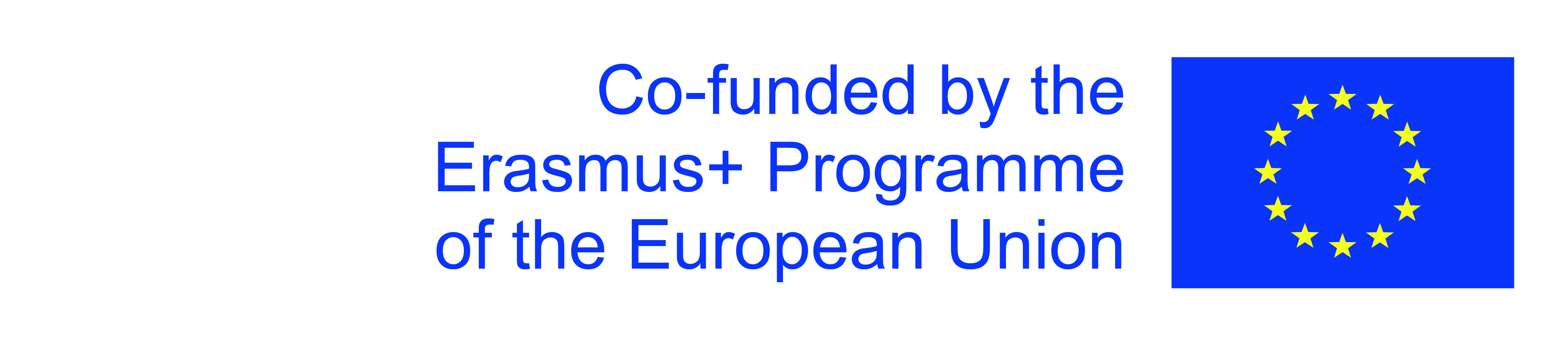 Η υποστήριξη της Ευρωπαϊκής Επιτροπής για την παραγωγή αυτής της έκδοσης δεν αποτελεί έγκριση του περιεχομένου, το οποίο αντικατοπτρίζει τις απόψεις μόνο των συγγραφέων, και η Επιτροπή δεν μπορεί να θεωρηθεί υπεύθυνη για οποιαδήποτε χρήση των πληροφοριών που περιέχονται σε αυτήν.
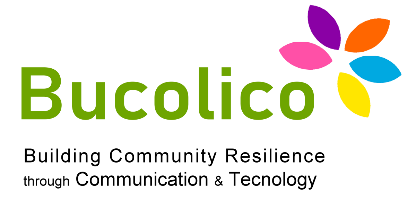 Ενότητα 1: Ο χρήστης και το διαδίκτυο
34 κύρια ζητήματα χρηστικότητας και οδηγίες για την αντιμετώπισή τους
Ασυμβατότητα μεταξύ πλατφορμών: ΕΠΙΠΕΔΟ 2
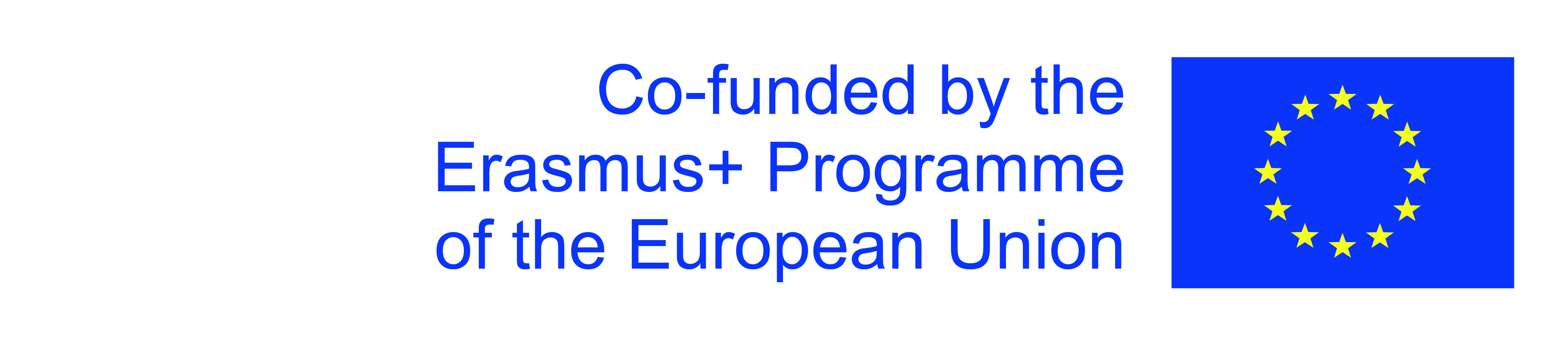 Η υποστήριξη της Ευρωπαϊκής Επιτροπής για την παραγωγή αυτής της έκδοσης δεν αποτελεί έγκριση του περιεχομένου, το οποίο αντικατοπτρίζει τις απόψεις μόνο των συγγραφέων, και η Επιτροπή δεν μπορεί να θεωρηθεί υπεύθυνη για οποιαδήποτε χρήση των πληροφοριών που περιέχονται σε αυτήν.
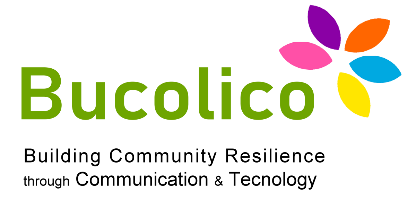 Ενότητα 1: Ο χρήστης και το διαδίκτυο
34 κύρια ζητήματα χρηστικότητας και οδηγίες για την αντιμετώπισή τους
Πώς επηρεάζει ο χρήστης τη χρηστικότητα


Με την πάροδο του χρόνου, ο χρήστης έχει προσαρμοστεί στο διαδικτυακό περιβάλλον και έχει αποκτήσει μεγαλύτερη δυνατότητα χρήσης ιστοσελίδων.


Συνεπώς, ο χρήστης προσαρμόζεται σε προβλήματα που με τα χρόνια έχουν χάσει επίπεδα στην κατάταξη των προβλημάτων χρηστικότητας που αναφέρθηκαν παραπάνω.
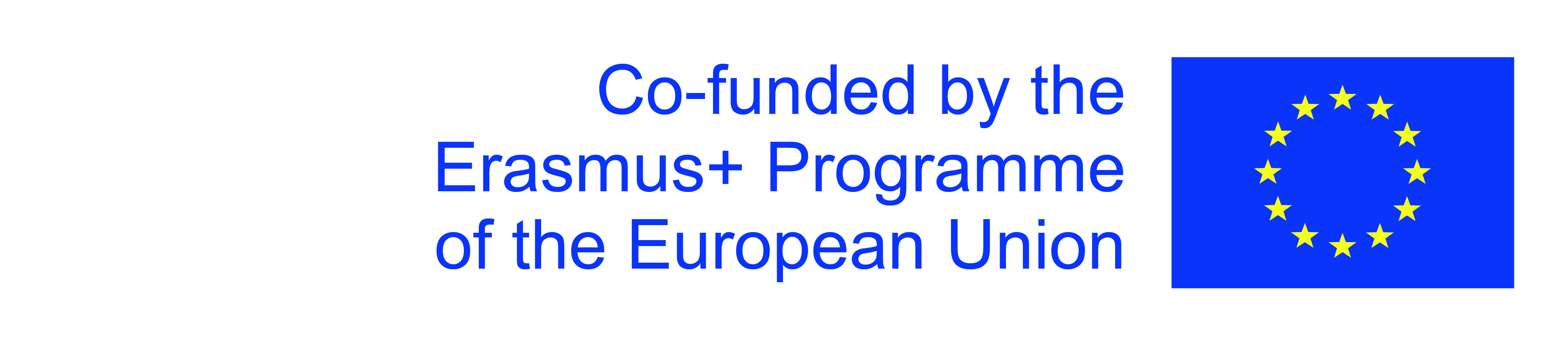 Η υποστήριξη της Ευρωπαϊκής Επιτροπής για την παραγωγή αυτής της έκδοσης δεν αποτελεί έγκριση του περιεχομένου, το οποίο αντικατοπτρίζει τις απόψεις μόνο των συγγραφέων, και η Επιτροπή δεν μπορεί να θεωρηθεί υπεύθυνη για οποιαδήποτε χρήση των πληροφοριών που περιέχονται σε αυτήν.
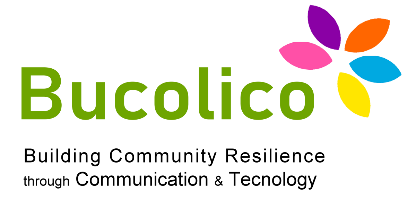 Ενότητα 1: Ο χρήστης και το διαδίκτυο
34 κύρια ζητήματα χρηστικότητας και οδηγίες για την αντιμετώπισή τους
Αβέβαια δυνατότητα κλικ : ΕΠΙΠΕΔΟ 1
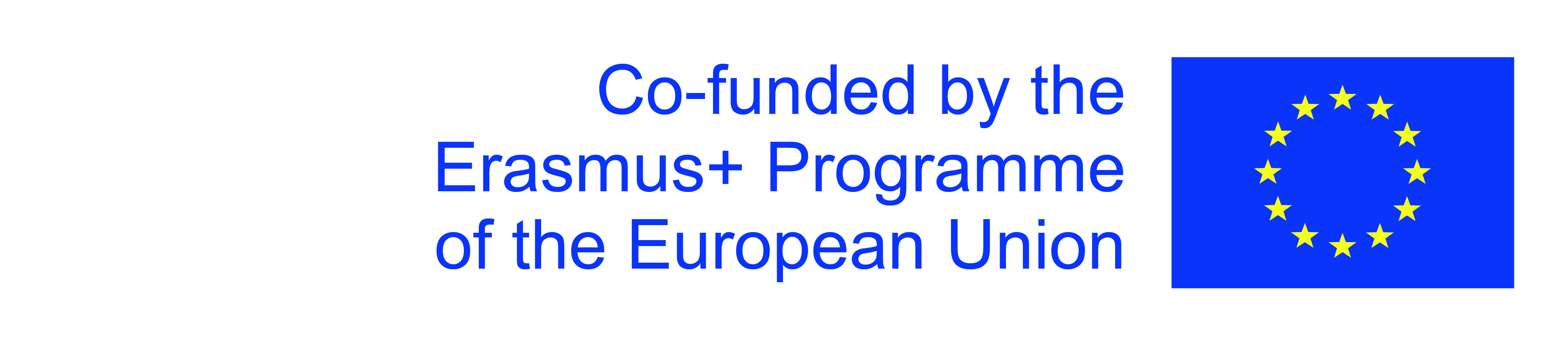 Η υποστήριξη της Ευρωπαϊκής Επιτροπής για την παραγωγή αυτής της έκδοσης δεν αποτελεί έγκριση του περιεχομένου, το οποίο αντικατοπτρίζει τις απόψεις μόνο των συγγραφέων, και η Επιτροπή δεν μπορεί να θεωρηθεί υπεύθυνη για οποιαδήποτε χρήση των πληροφοριών που περιέχονται σε αυτήν.
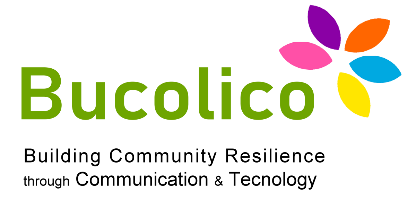 Ενότητα 1: Ο χρήστης και το διαδίκτυο
34 κύρια ζητήματα χρηστικότητας και οδηγίες για την αντιμετώπισή τους
Κύλιση: ΕΠΙΠΕΔΟ 2

Ο χρήστης είναι ανθεκτικός στην κύλιση ιστοσελίδων, συχνά αποφασίζει πού θα πάει
χωρίς κύλιση του περιεχομένου.

Ακόμη και ο πιο έμπειρος χρήστης χρειάζεται οπτικές ενδείξεις για να γνωρίζει ότι η σελίδα συνεχίζει έξω από αυτό που είναι ορατό.

Είναι επομένως απαραίτητο να διασφαλιστεί ότι ο σχεδιασμός ενός ιστότοπου δεν προτείνει τελικές σελίδες όπου δεν υπάρχουν.
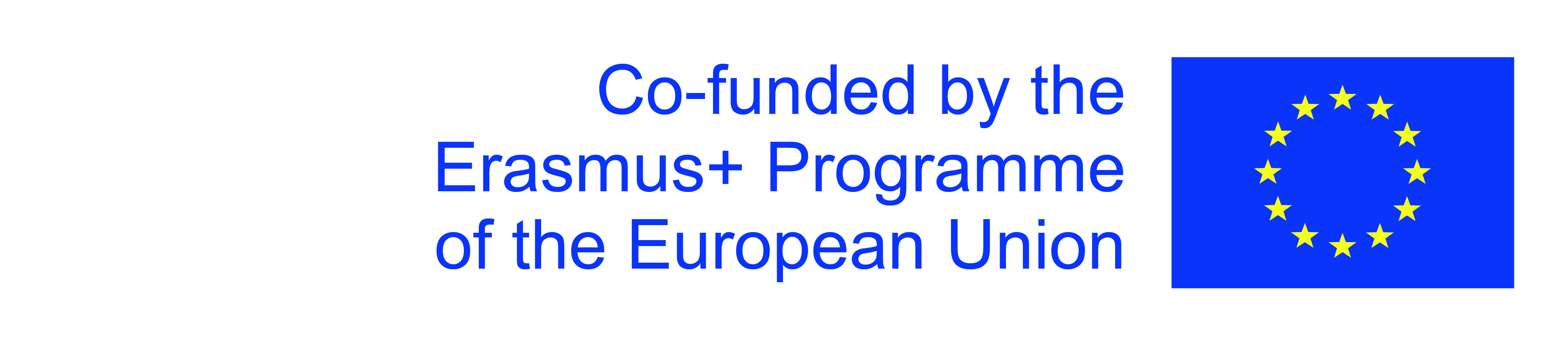 Η υποστήριξη της Ευρωπαϊκής Επιτροπής για την παραγωγή αυτής της έκδοσης δεν αποτελεί έγκριση του περιεχομένου, το οποίο αντικατοπτρίζει τις απόψεις μόνο των συγγραφέων, και η Επιτροπή δεν μπορεί να θεωρηθεί υπεύθυνη για οποιαδήποτε χρήση των πληροφοριών που περιέχονται σε αυτήν.
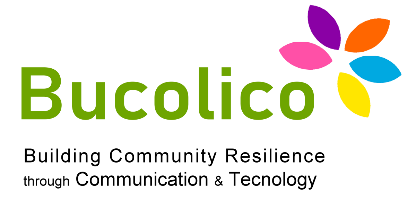 Ενότητα 1: Ο χρήστης και το διαδίκτυο
34 κύρια ζητήματα χρηστικότητας και οδηγίες για την αντιμετώπισή τους
Εγγραφή: ΕΠΙΠΕΔΟ 1

Όταν η χρήση του διαδικτύου έγινε ευρέως διαδεδομένη, η εγγραφή ιστότοπου ήταν εμπόδιο, καθώς οι άνθρωποι δεν ήξεραν αν θα εμπιστευτούν και θα παράσχουν τα προσωπικά τους στοιχεία στους ιστότοπους. Πολλοί ιστότοποι έχουν πλέον επανασχεδιάσει τις διαδικασίες αγοράς τους έτσι ώστε να επιτρέπουν στον χρήστη να ολοκληρώσει μια αγορά χωρίς εγγραφή.
Ο χρήστης θα πρέπει να παράσχει πληροφορίες όπως έναν αριθμό κάρτας, αλλά θα τις θεωρήσει λιγότερο επεμβατικές καθώς αποτελεί μέρος μιας πώλησης.

Οι ιστότοποι που απαιτούν πρόωρη εγγραφή (είναι λίγοι) χάνουν πολλούς πελάτες
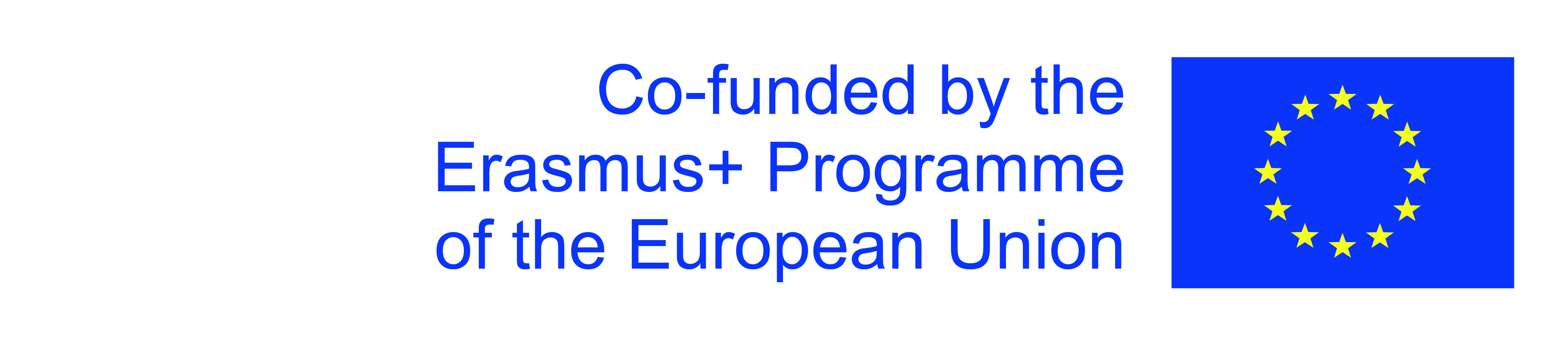 Η υποστήριξη της Ευρωπαϊκής Επιτροπής για την παραγωγή αυτής της έκδοσης δεν αποτελεί έγκριση του περιεχομένου, το οποίο αντικατοπτρίζει τις απόψεις μόνο των συγγραφέων, και η Επιτροπή δεν μπορεί να θεωρηθεί υπεύθυνη για οποιαδήποτε χρήση των πληροφοριών που περιέχονται σε αυτήν.
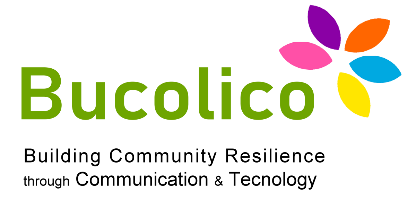 Ενότητα 1: Ο χρήστης και το διαδίκτυο
34 κύρια ζητήματα χρηστικότητας και οδηγίες για την αντιμετώπισή τους
Σύνθετη διεύθυνση URL: ΕΠΙΠΕΔΟ 2

URL τι είναι; Είναι μια ακολουθία χαρακτήρων που προσδιορίζει μοναδικά τη διεύθυνση μιας ιστοσελίδας.
Ενώ προκαλούν θέματα χρηστικότητας και κατάταξης στις μηχανές αναζήτησης, παραμένουν ένα κρίσιμο ζήτημα.
Οι περισσότεροι ιστότοποι πρέπει να έχουν URL μεταξύ 20 και 50 χαρακτήρων.
Ο ειδικός χρήστης μπορεί να τροποποιήσει με μη αυτόματο τρόπο ένα πολύπλοκο URL, αλλά αυτό συμβαίνει πολύ σπάνια.
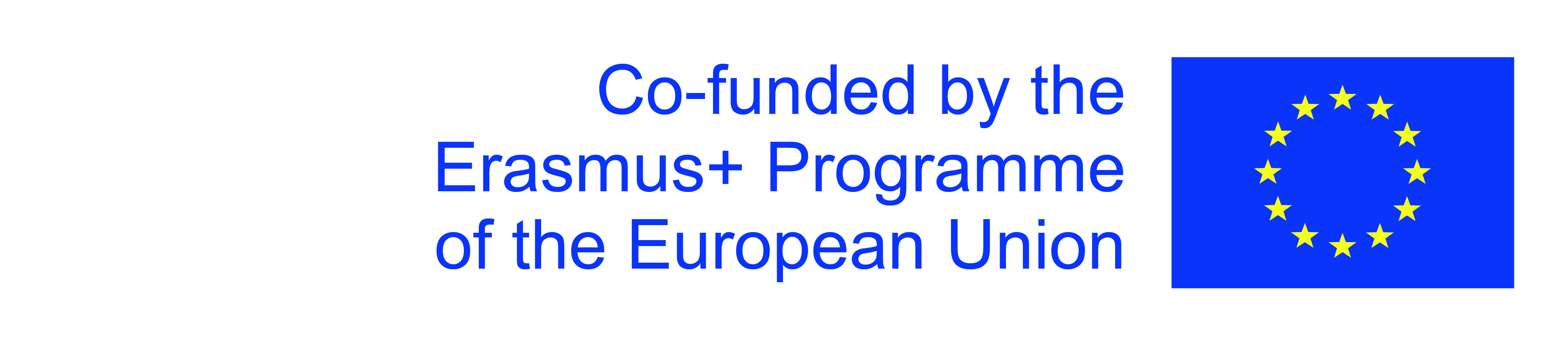 Η υποστήριξη της Ευρωπαϊκής Επιτροπής για την παραγωγή αυτής της έκδοσης δεν αποτελεί έγκριση του περιεχομένου, το οποίο αντικατοπτρίζει τις απόψεις μόνο των συγγραφέων, και η Επιτροπή δεν μπορεί να θεωρηθεί υπεύθυνη για οποιαδήποτε χρήση των πληροφοριών που περιέχονται σε αυτήν.
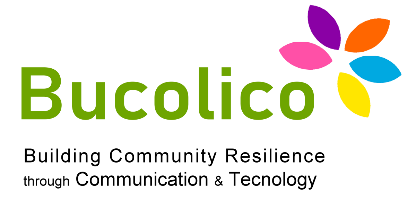 Ενότητα 1: Ο χρήστης και το διαδίκτυο
34 κύρια ζητήματα χρηστικότητας και οδηγίες για την αντιμετώπισή τους
Αναπτυσσόμενο μενού και ιεραρχικά μενού: ΕΠΙΠΕΔΟ 1
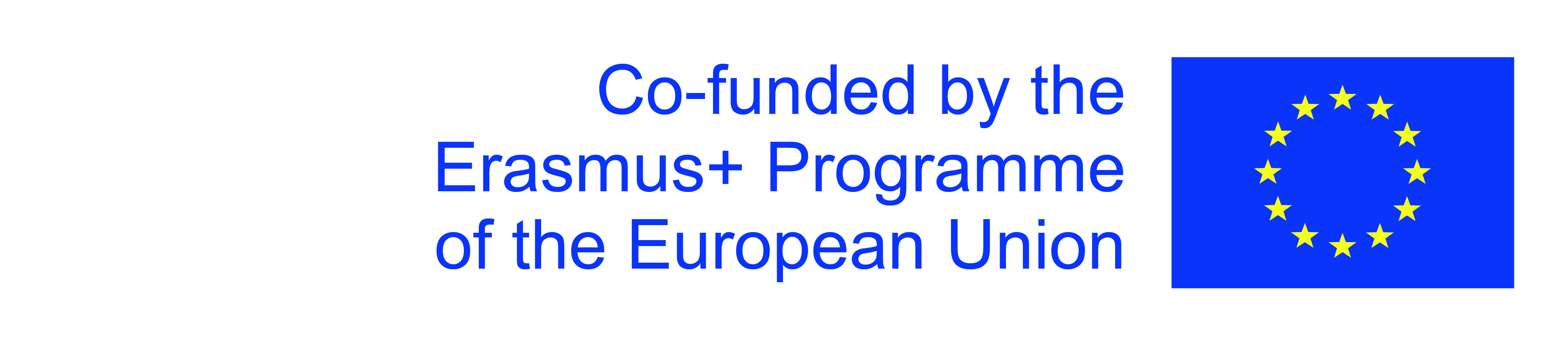 Η υποστήριξη της Ευρωπαϊκής Επιτροπής για την παραγωγή αυτής της έκδοσης δεν αποτελεί έγκριση του περιεχομένου, το οποίο αντικατοπτρίζει τις απόψεις μόνο των συγγραφέων, και η Επιτροπή δεν μπορεί να θεωρηθεί υπεύθυνη για οποιαδήποτε χρήση των πληροφοριών που περιέχονται σε αυτήν.
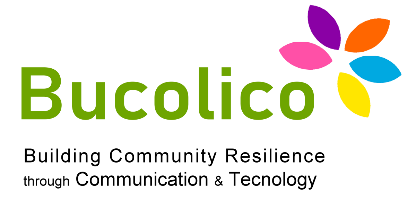 Ενότητα 1: Ο χρήστης και το διαδίκτυο
34 κύρια ζητήματα χρηστικότητας και οδηγίες για την αντιμετώπισή τους
Αυτοέλεγχος: Πώς οι σχεδιαστές έχουν μειώσει τα προβλήματα χρηστικότητας.

Η εμπειρία των σχεδιαστών κατέστησε δυνατή τη μείωση 13 προβλημάτων χρηστικότητας.

Ωστόσο, τυχαίνει να συναντήσετε κάποια από αυτά τα προβλήματα εάν οι σχεδιαστές είναι αρχάριοι.

Στις επόμενες διαφάνειες θα απαριθμήσουμε αυτά τα 13 προβλήματα που βελτιώνονται με την πάροδο του χρόνου
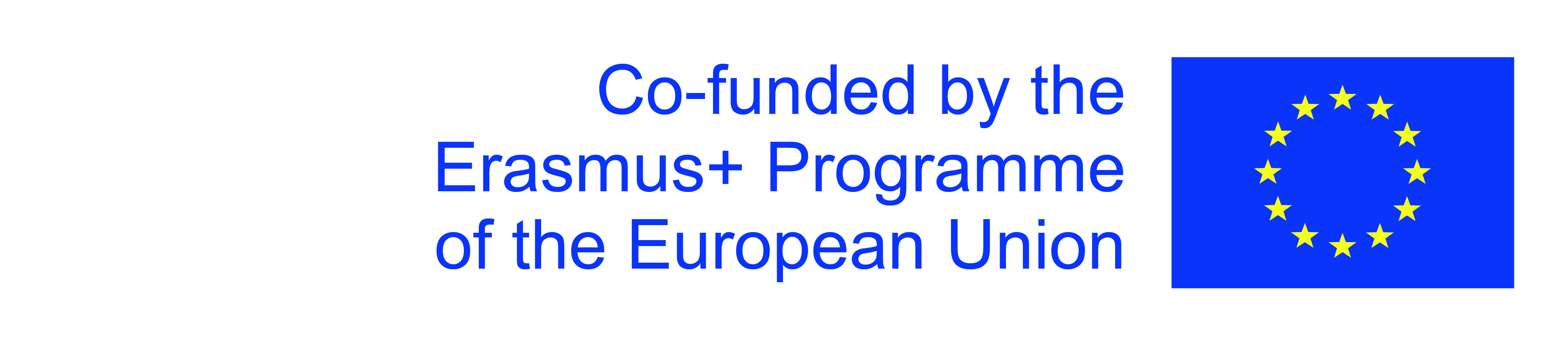 Η υποστήριξη της Ευρωπαϊκής Επιτροπής για την παραγωγή αυτής της έκδοσης δεν αποτελεί έγκριση του περιεχομένου, το οποίο αντικατοπτρίζει τις απόψεις μόνο των συγγραφέων, και η Επιτροπή δεν μπορεί να θεωρηθεί υπεύθυνη για οποιαδήποτε χρήση των πληροφοριών που περιέχονται σε αυτήν.
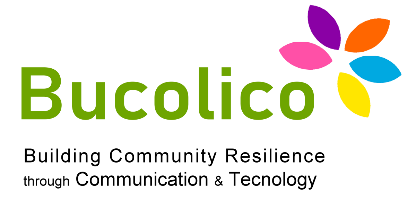 Ενότητα 1: Ο χρήστης και το διαδίκτυο
34 κύρια ζητήματα χρηστικότητας και οδηγίες για την αντιμετώπισή τους
Προσθήκη (μη αυτόνομο πρόγραμμα που επεμβαίνει για να επεκτείνει τις λειτουργίες που δεν υπάρχουν στο κύριο λογισμικό) και προηγμένες τεχνολογίες : ΕΠΙΠΕΔΟ 1

Οι ιστότοποι που ανάγκασαν τη χρήση προσθηκών ή την ενημέρωση λογισμικού έχασαν πολλούς πελάτες.
Μέχρι τώρα οι πελάτες γνωρίζουν πώς να κλείνουν ένα παράθυρο δεν δέχεται.
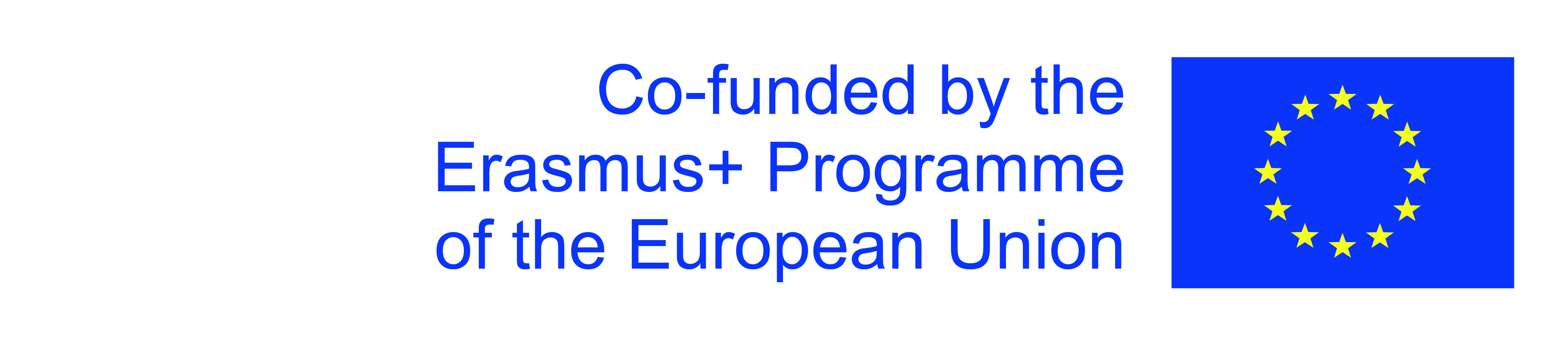 Η υποστήριξη της Ευρωπαϊκής Επιτροπής για την παραγωγή αυτής της έκδοσης δεν αποτελεί έγκριση του περιεχομένου, το οποίο αντικατοπτρίζει τις απόψεις μόνο των συγγραφέων, και η Επιτροπή δεν μπορεί να θεωρηθεί υπεύθυνη για οποιαδήποτε χρήση των πληροφοριών που περιέχονται σε αυτήν.
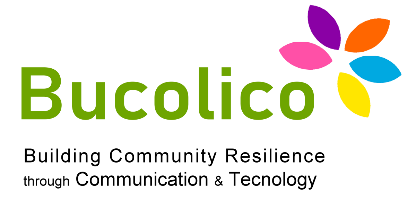 Ενότητα 1: Ο χρήστης και το διαδίκτυο
34 κύρια ζητήματα χρηστικότητας και οδηγίες για την αντιμετώπισή τους
3D διεπαφή χρήστη: ΕΠΙΠΕΔΟ 1

Είναι προβληματικές στη χρήση, επειδή οι τρισδιάστατες εικόνες εμφανίζονται σε μια δισδιάστατη επιφάνεια, την οθόνη και ελέγχονται με ένα εργαλείο δύο διαστάσεων, 
το ποντίκι.

Οι περισσότερες διαδικτυακές εφαρμογές δεν έχουν εγγενή ανάγκη για τρισδιάστατο χαρακτήρα.
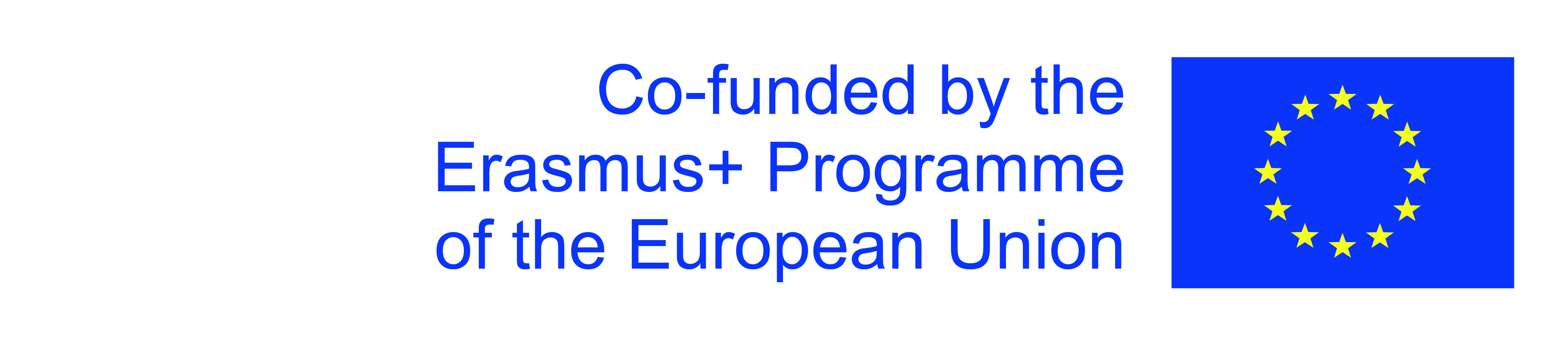 Η υποστήριξη της Ευρωπαϊκής Επιτροπής για την παραγωγή αυτής της έκδοσης δεν αποτελεί έγκριση του περιεχομένου, το οποίο αντικατοπτρίζει τις απόψεις μόνο των συγγραφέων, και η Επιτροπή δεν μπορεί να θεωρηθεί υπεύθυνη για οποιαδήποτε χρήση των πληροφοριών που περιέχονται σε αυτήν.
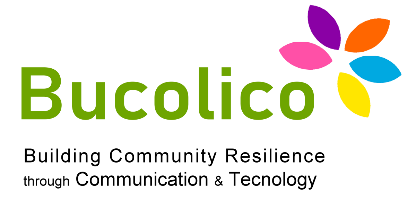 Ενότητα 1: Ο χρήστης και το διαδίκτυο
34 κύρια ζητήματα χρηστικότητας και οδηγίες για την αντιμετώπισή τους
Μπαρόκ σχέδιο: ΕΠΙΠΕΔΟ 1

Ευτυχώς, οι ιστότοποι με μπαρόκ και υπερβολικό σχεδιασμό είναι όλο και λιγότερο δημοφιλείς.

Σελίδες καλωσορίσματος: ΕΠΙΠΕΔΟ 1

Οι ιστότοποι μικρών και μεσαίων επιχειρήσεων συχνά ενδιαφέρονται πολύ για τη σελίδα καλωσορίσματος και όχι για την ανάγκη του χρήστη. ΑΠΟΤΕΛΕΣΜΑ: ο χρήστης λαμβάνει ένα μήνυμα ότι ο ιστότοπος είναι πιο προσεκτικός στο σχεδιασμό παρά στην επίλυση των προβλημάτων του
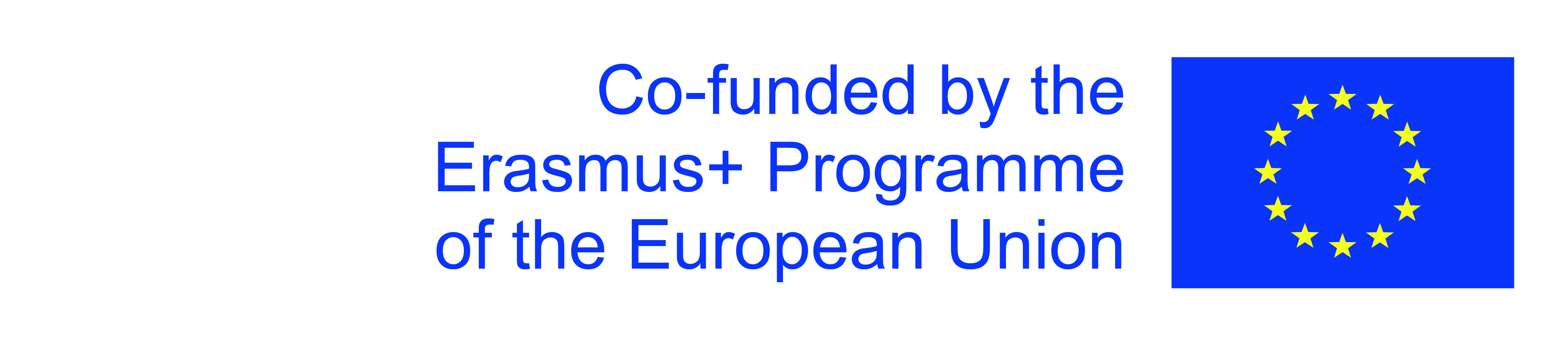 Η υποστήριξη της Ευρωπαϊκής Επιτροπής για την παραγωγή αυτής της έκδοσης δεν αποτελεί έγκριση του περιεχομένου, το οποίο αντικατοπτρίζει τις απόψεις μόνο των συγγραφέων, και η Επιτροπή δεν μπορεί να θεωρηθεί υπεύθυνη για οποιαδήποτε χρήση των πληροφοριών που περιέχονται σε αυτήν.
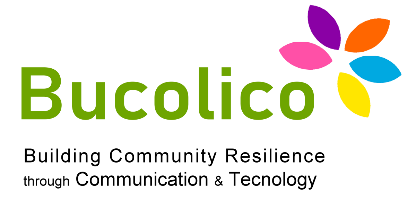 Ενότητα 1: Ο χρήστης και το διαδίκτυο
34 κύρια ζητήματα χρηστικότητας και οδηγίες για την αντιμετώπισή τους
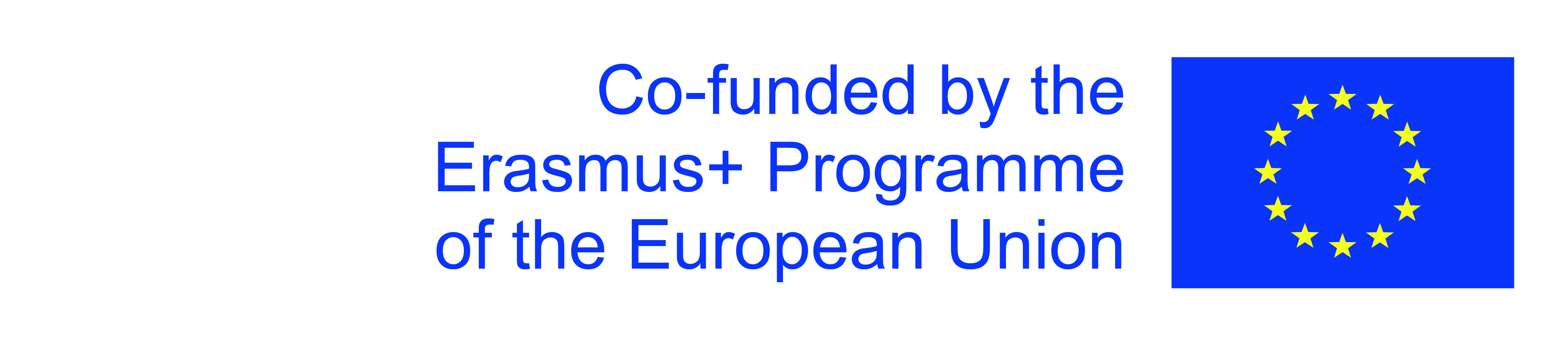 Η υποστήριξη της Ευρωπαϊκής Επιτροπής για την παραγωγή αυτής της έκδοσης δεν αποτελεί έγκριση του περιεχομένου, το οποίο αντικατοπτρίζει τις απόψεις μόνο των συγγραφέων, και η Επιτροπή δεν μπορεί να θεωρηθεί υπεύθυνη για οποιαδήποτε χρήση των πληροφοριών που περιέχονται σε αυτήν.
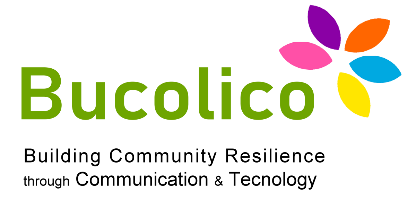 Ενότητα 1: Ο χρήστης και το διαδίκτυο
34 κύρια ζητήματα χρηστικότητας και οδηγίες για την αντιμετώπισή τους
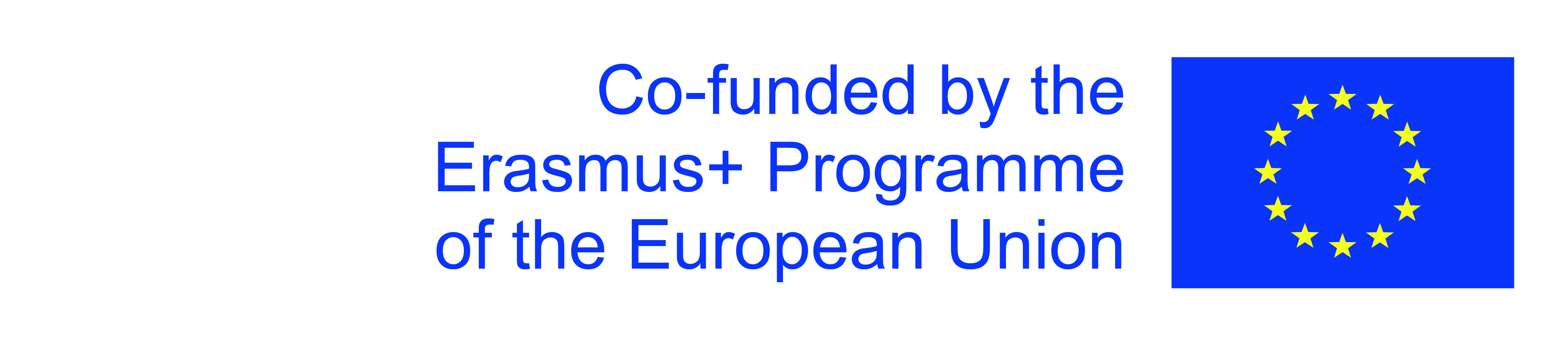 Η υποστήριξη της Ευρωπαϊκής Επιτροπής για την παραγωγή αυτής της έκδοσης δεν αποτελεί έγκριση του περιεχομένου, το οποίο αντικατοπτρίζει τις απόψεις μόνο των συγγραφέων, και η Επιτροπή δεν μπορεί να θεωρηθεί υπεύθυνη για οποιαδήποτε χρήση των πληροφοριών που περιέχονται σε αυτήν.
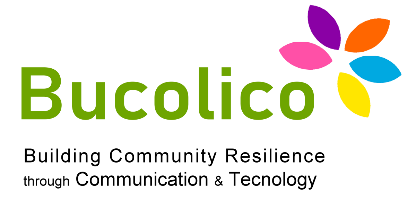 Ενότητα 1: Ο χρήστης και το διαδίκτυο
34 κύρια ζητήματα χρηστικότητας και οδηγίες για την αντιμετώπισή τους
Μην αποκαλύψετε ποιος είναι η πηγή των πληροφοριών: ΕΠΙΠΕΔΟ 1

ΕΙΝΑΙ ΟΥΣΙΑΣΤΙΚΟ να είναι αναγνωρίσιμος και να δίνει εμπιστοσύνη και αξιοπιστία. Για να είναι επιτυχής ένας ιστότοπος, οι χρήστες πρέπει να γνωρίζουν ποιος βρίσκεται πίσω από αυτόν, πώς χρηματοδοτείται και αν είναι αξιόπιστος.

Είναι απαραίτητο να υπάρχει μια ενότητα «Σχετικά με εμάς», αυτό επιτρέπει στον χρήστη να έχει όλες τις πληροφορίες στον ιστότοπο και στον «πωλητή» του προϊόντος.
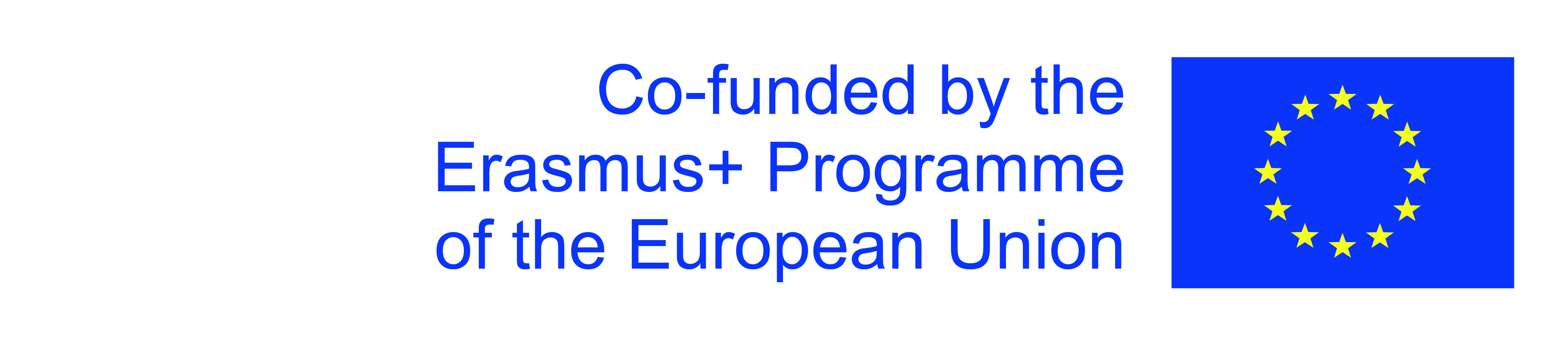 Η υποστήριξη της Ευρωπαϊκής Επιτροπής για την παραγωγή αυτής της έκδοσης δεν αποτελεί έγκριση του περιεχομένου, το οποίο αντικατοπτρίζει τις απόψεις μόνο των συγγραφέων, και η Επιτροπή δεν μπορεί να θεωρηθεί υπεύθυνη για οποιαδήποτε χρήση των πληροφοριών που περιέχονται σε αυτήν.
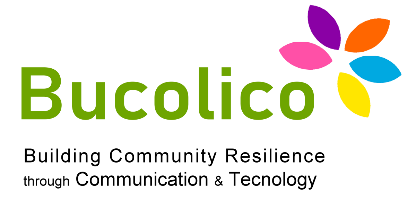 Ενότητα 1: Ο χρήστης και το διαδίκτυο
34 κύρια ζητήματα χρηστικότητας και οδηγίες για την αντιμετώπισή τους
Επινοημένες λέξεις: ΕΠΙΠΕΔΟ 1

Όταν αναπτύχθηκε το διαδίκτυο, ήταν της μόδας να τοποθετείτε επινοημένες λέξεις στον ιστότοπό σας.
Οι επινοημένες λέξεις μειώνουν τη χρηστικότητα καθώς οι χρήστες δεν έχουν ιδέα τι εννοούν.

Οι εφευρεθείσες λέξεις ματαιώνουν επίσης την κατάταξη των μηχανών αναζήτησης επειδή ο χρήστης δεν θα αναζητήσει ποτέ μια λέξη που δεν γνωρίζει.
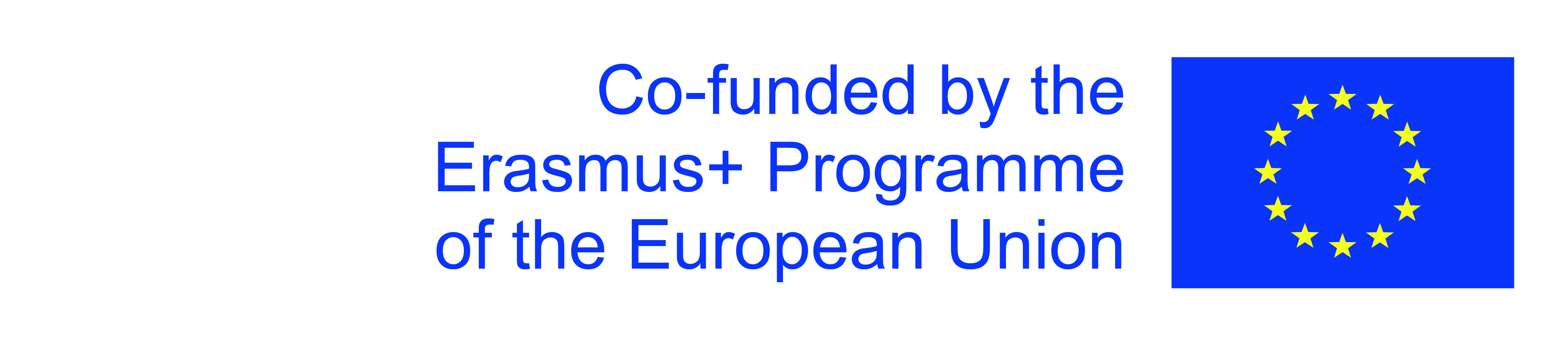 Η υποστήριξη της Ευρωπαϊκής Επιτροπής για την παραγωγή αυτής της έκδοσης δεν αποτελεί έγκριση του περιεχομένου, το οποίο αντικατοπτρίζει τις απόψεις μόνο των συγγραφέων, και η Επιτροπή δεν μπορεί να θεωρηθεί υπεύθυνη για οποιαδήποτε χρήση των πληροφοριών που περιέχονται σε αυτήν.
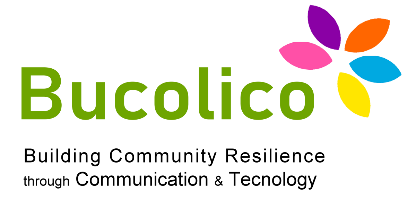 Ενότητα 1: Ο χρήστης και το διαδίκτυο
34 κύρια ζητήματα χρηστικότητας και οδηγίες για την αντιμετώπισή τους
Χρονολογημένο περιεχόμενο: ΕΠΙΠΕΔΟ 2

Πρόβλημα υψηλού επιπέδου για μικρότερους ιστότοπους.
Οι μεγάλοι ιστότοποι τώρα, με επαγγελματική διαχείριση, προσπαθούν να διατηρούν όλες τις σημαντικές σελίδες ενημερωμένες

Εντελώς ασυνεπείς ιστότοποι: ΕΠΙΠΕΔΟ 2

Οι εταιρείες από το 2000 προσπαθούν να παρουσιαστούν στον πελάτη με συνεπείς ιστότοπους που αποτελούνται από συνδεδεμένες ιστοσελίδες.
Το μόνο πρόβλημα προκύπτει όταν οι εταιρείες έχουν τμήματα του ιστότοπου που δημιουργήθηκαν από 
διαφορετικούς σχεδιαστές.
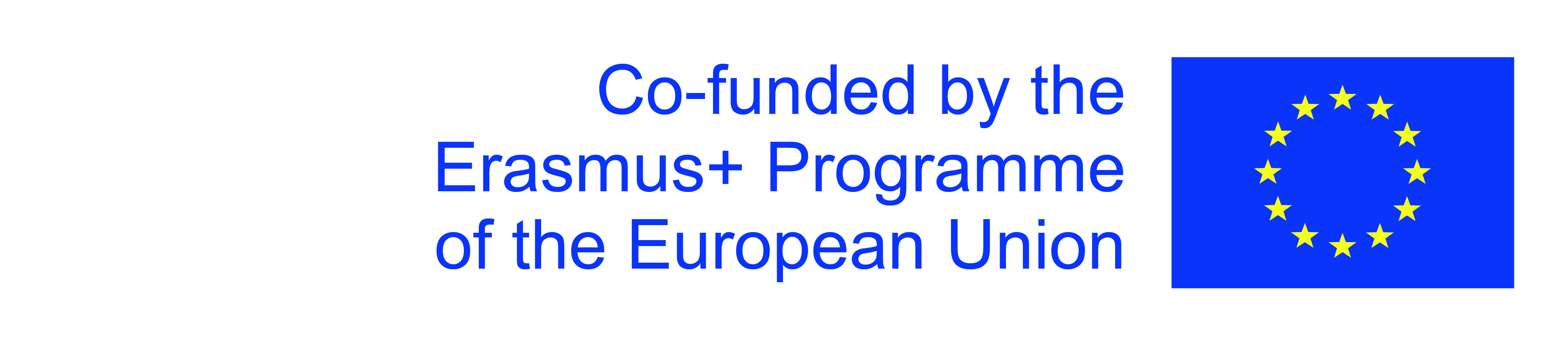 Η υποστήριξη της Ευρωπαϊκής Επιτροπής για την παραγωγή αυτής της έκδοσης δεν αποτελεί έγκριση του περιεχομένου, το οποίο αντικατοπτρίζει τις απόψεις μόνο των συγγραφέων, και η Επιτροπή δεν μπορεί να θεωρηθεί υπεύθυνη για οποιαδήποτε χρήση των πληροφοριών που περιέχονται σε αυτήν.
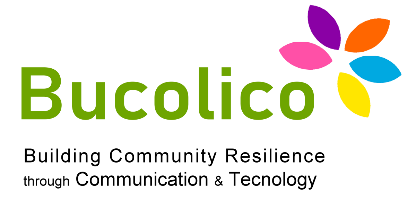 Ενότητα 1: Ο χρήστης και το διαδίκτυο
34 κύρια ζητήματα χρηστικότητας και οδηγίες για την αντιμετώπισή τους
Πρόωρα αιτήματα για προσωπικές πληροφορίες: ΕΠΙΠΕΔΟ 2

Εάν ένας ιστότοπος γίνει παρεμβατικός πολύ σύντομα, ο χρήστης αρνείται να απαντήσει σε ερωτήσεις. 
Πριν από την υποβολή ερωτήσεων, ένας ιστότοπος πρέπει να δημιουργήσει την αξιοπιστία του.

Ορισμένοι ιστότοποι πιστεύουν λανθασμένα ότι το να ζητάτε προσωπικά στοιχεία νωρίς είναι ένα καλό κόλπο μάρκετινγκ. Στην πραγματικότητα, αυτό τρομάζει τον χρήστη και τον κάνει να εγκαταλείψει τον ιστότοπο.
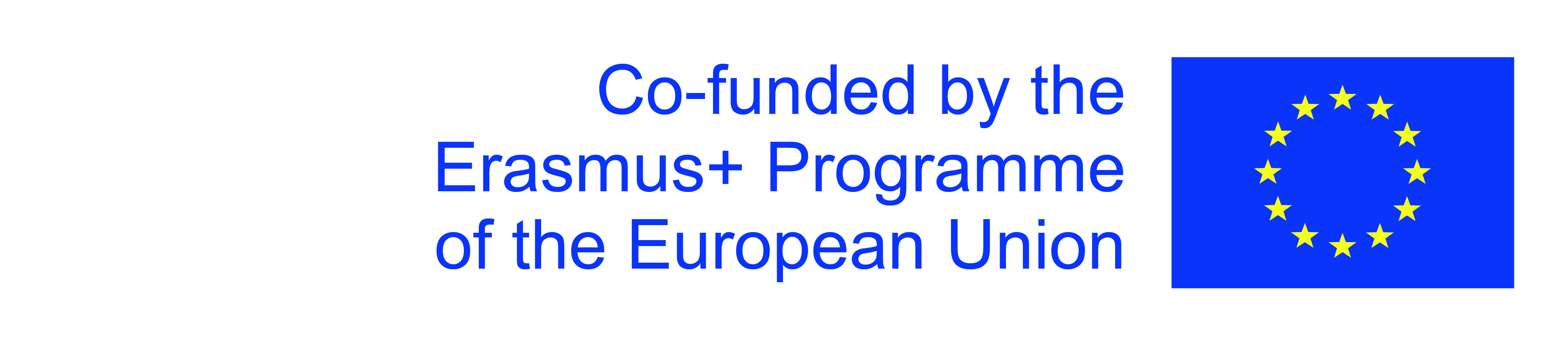 Η υποστήριξη της Ευρωπαϊκής Επιτροπής για την παραγωγή αυτής της έκδοσης δεν αποτελεί έγκριση του περιεχομένου, το οποίο αντικατοπτρίζει τις απόψεις μόνο των συγγραφέων, και η Επιτροπή δεν μπορεί να θεωρηθεί υπεύθυνη για οποιαδήποτε χρήση των πληροφοριών που περιέχονται σε αυτήν.
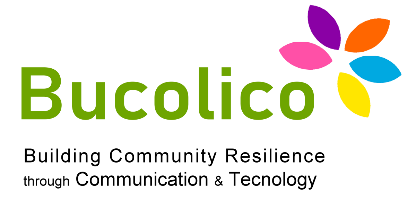 Ενότητα 1: Ο χρήστης και το διαδίκτυο
34 κύρια ζητήματα χρηστικότητας και οδηγίες για την αντιμετώπισή τους
Πολλαπλοί ιστότοποι: ΕΠΙΠΕΔΟ 2

Συχνά υπάρχουν πολλοί μικροί ιστότοποι που σχετίζονται με διαφημιστικές καμπάνιες. Πολλαπλές σελίδες ναι αλλά πρέπει να σχετίζονται με τον ίδιο ιστότοπο.

Ορφανές σελίδες: είναι εκείνες οι σελίδες που δεν έχουν συνδέσμους και όποιος καταλήξει σε αυτές δεν μπορεί να πάει πουθενά.
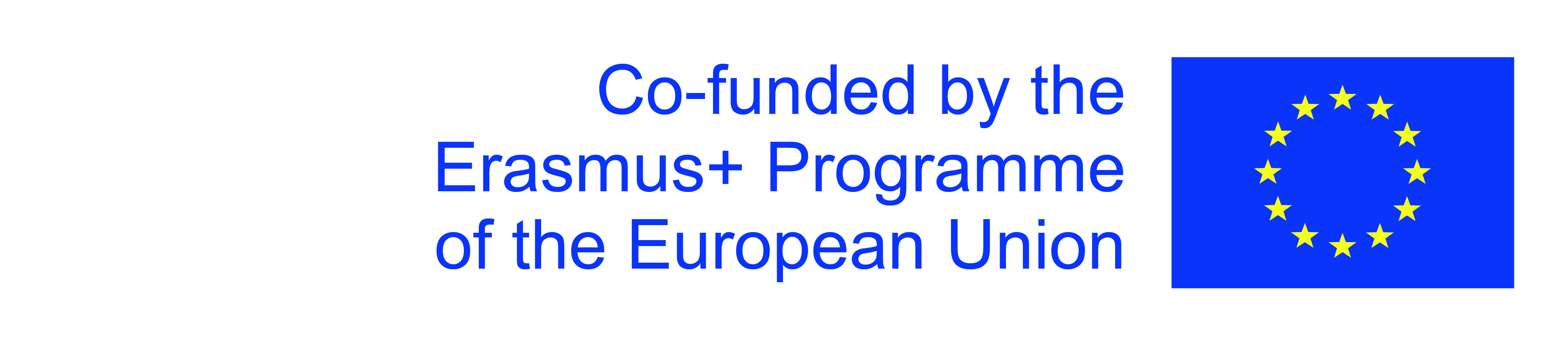 Η υποστήριξη της Ευρωπαϊκής Επιτροπής για την παραγωγή αυτής της έκδοσης δεν αποτελεί έγκριση του περιεχομένου, το οποίο αντικατοπτρίζει τις απόψεις μόνο των συγγραφέων, και η Επιτροπή δεν μπορεί να θεωρηθεί υπεύθυνη για οποιαδήποτε χρήση των πληροφοριών που περιέχονται σε αυτήν.
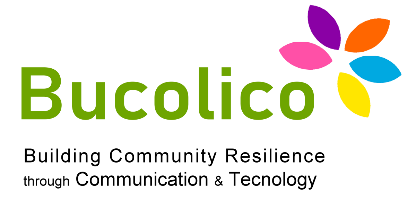 Ενότητα 1: Ο χρήστης και το διαδίκτυο
34 κύρια ζητήματα χρηστικότητας και οδηγίες για την αντιμετώπισή τους
Στον ιστό, η χρηστικότητα δεν παίζει δραματικό ρόλο, αλλά μπορεί να αποφασίσει εάν ένας ιστότοπος θα είναι επιτυχής ή όχι.

Σύμφωνα με μελέτες ιστοσελίδων, τα προβλήματα χρηστικότητας έχουν ταξινομηθεί σύμφωνα με επίπεδα κρισιμότητας:

- Υψηλή
- Μέση
- Χαμηλή
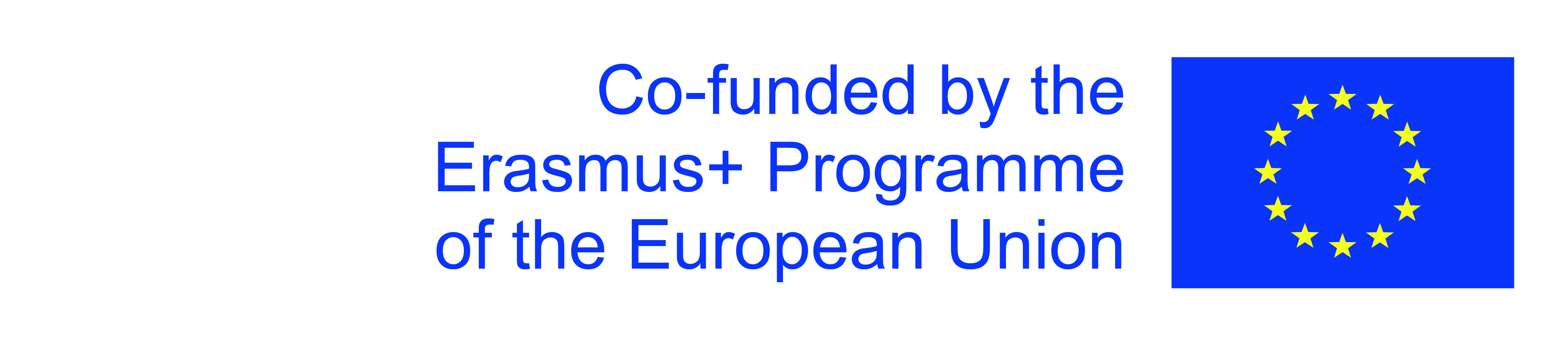 Η υποστήριξη της Ευρωπαϊκής Επιτροπής για την παραγωγή αυτής της έκδοσης δεν αποτελεί έγκριση του περιεχομένου, το οποίο αντικατοπτρίζει τις απόψεις μόνο των συγγραφέων, και η Επιτροπή δεν μπορεί να θεωρηθεί υπεύθυνη για οποιαδήποτε χρήση των πληροφοριών που περιέχονται σε αυτήν.
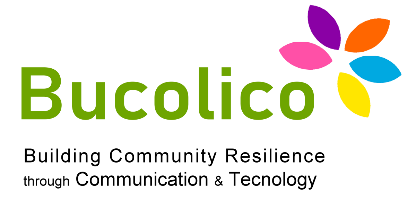 Ενότητα 1: Ο χρήστης και το διαδίκτυο
34 κύρια ζητήματα χρηστικότητας και οδηγίες για την αντιμετώπισή τους
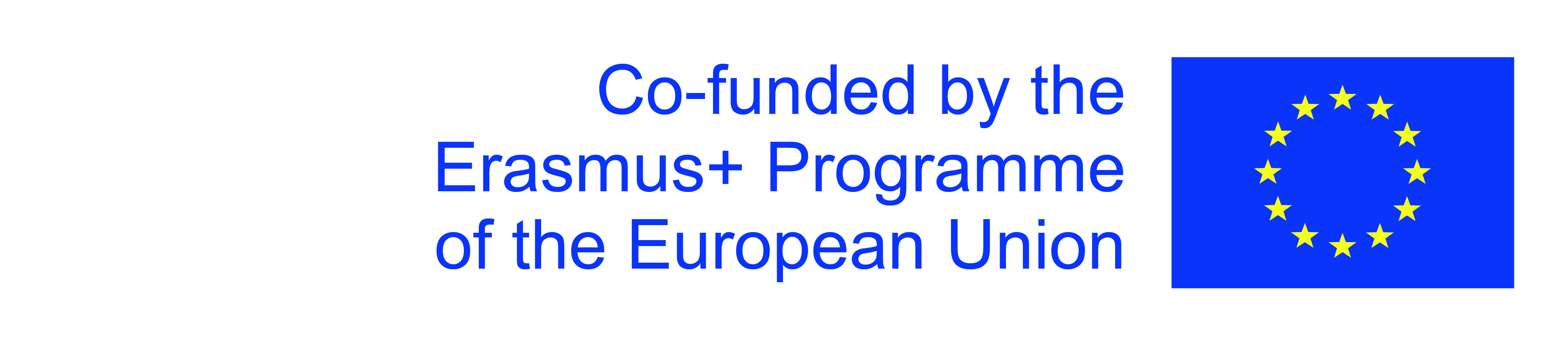 Η υποστήριξη της Ευρωπαϊκής Επιτροπής για την παραγωγή αυτής της έκδοσης δεν αποτελεί έγκριση του περιεχομένου, το οποίο αντικατοπτρίζει τις απόψεις μόνο των συγγραφέων, και η Επιτροπή δεν μπορεί να θεωρηθεί υπεύθυνη για οποιαδήποτε χρήση των πληροφοριών που περιέχονται σε αυτήν.
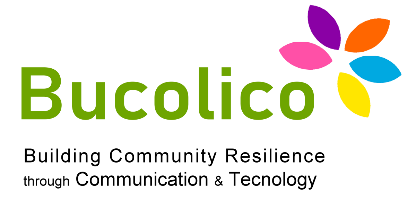 Ενότητα 1: Ο χρήστης και το διαδίκτυο
34 κύρια ζητήματα χρηστικότητας και οδηγίες για την αντιμετώπισή τους
Από τι εξαρτάται η κρισιμότητα;








Θυμηθείτε: το ένα τρίτο των δυσκολιών που αντιμετωπίζουν οι χρήστες κατά την επίσκεψη σε έναν ιστότοπο αποδίδεται σε δύο θεμελιώδη χαρακτηριστικά.

 
 ΕΡΕΥΝΑ ΚΑΙ ΔΙΑΘΕΣΙΜΟΤΗΤΑ.
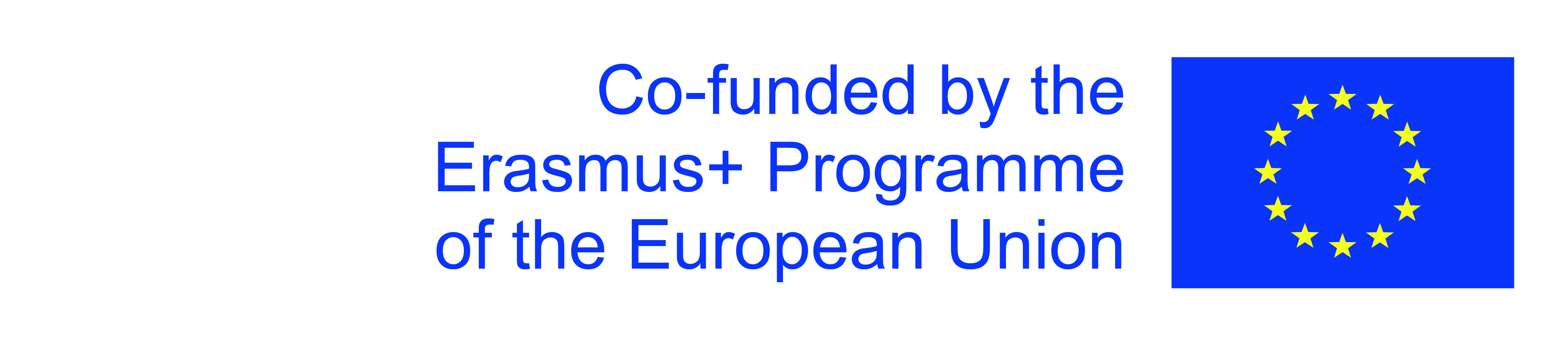 Η υποστήριξη της Ευρωπαϊκής Επιτροπής για την παραγωγή αυτής της έκδοσης δεν αποτελεί έγκριση του περιεχομένου, το οποίο αντικατοπτρίζει τις απόψεις μόνο των συγγραφέων, και η Επιτροπή δεν μπορεί να θεωρηθεί υπεύθυνη για οποιαδήποτε χρήση των πληροφοριών που περιέχονται σε αυτήν.
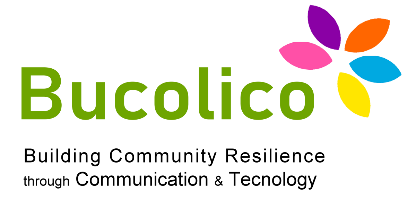 Ενότητα 1: Ο χρήστης και το διαδίκτυο
34 κύρια ζητήματα χρηστικότητας και οδηγίες για την αντιμετώπισή τους
Τι κάνει τον χρήστη να κάνει λάθος;

Υπάρχουν κρίσιμα ζητήματα που οι χρήστες μπορούν να αντιμετωπίσουν.
Το πρόβλημα της αρχιτεκτονικής της έρευνας και της πληροφορίας οδηγεί συχνά σε λάθη γιατί αν ο χρήστης δεν μπορεί να βρει αυτό που ψάχνει, τα υπόλοιπα ξεθωριάζουν στο παρασκήνιο.

Η κακή αναγνωσιμότητα οδηγεί τον χρήστη να εγκαταλείψει τον ιστότοπο και να μην παρατηρήσει πληροφορίες.

ΔΥΣΚΟΛΕΣ ή ΕΛΛΙΠΕΙΣ πληροφορίες: προκαλούν το 19% των σφαλμάτων.
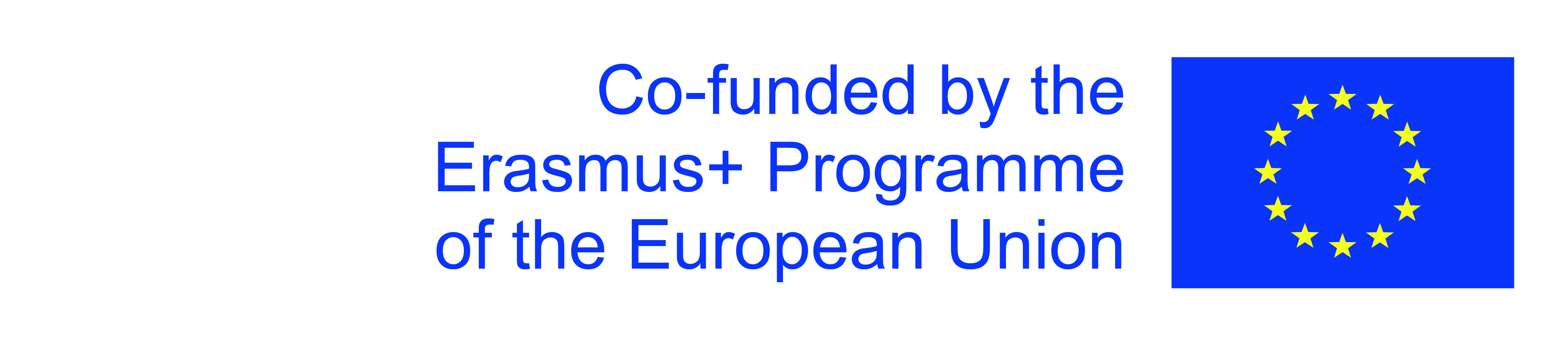 Η υποστήριξη της Ευρωπαϊκής Επιτροπής για την παραγωγή αυτής της έκδοσης δεν αποτελεί έγκριση του περιεχομένου, το οποίο αντικατοπτρίζει τις απόψεις μόνο των συγγραφέων, και η Επιτροπή δεν μπορεί να θεωρηθεί υπεύθυνη για οποιαδήποτε χρήση των πληροφοριών που περιέχονται σε αυτήν.
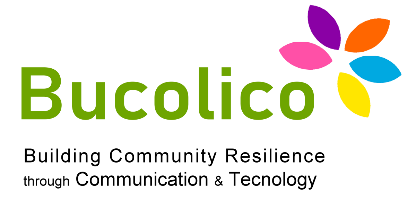 Ενότητα 1: Ο χρήστης και το διαδίκτυο
34 κύρια ζητήματα χρηστικότητας και οδηγίες για την αντιμετώπισή τους
Αρκεί να αντιμετωπίσουμε τα πιο σοβαρά προβλήματα;

Εάν ο χρήστης ενοχλείται συνεχώς από μικρά προβλήματα στον ίδιο ιστότοπο, θα καταλήξει να μην έχει μεγάλη εμπιστοσύνη στον ιστότοπο. Στην πραγματικότητα, εάν μικρά προβλήματα δίνουν μια συνολική αρνητική εντύπωση, ο χρήστης θα εγκαταλείψει τον ιστότοπο και δεν θα επιστρέψει ποτέ σε αυτόν.

Είναι σημαντικό να έχετε τις πληροφορίες που αναζητά ο χρήστης και να τις παρουσιάσετε σε καθαρή γλώσσα για να είναι επιτυχής ο ιστότοπος!
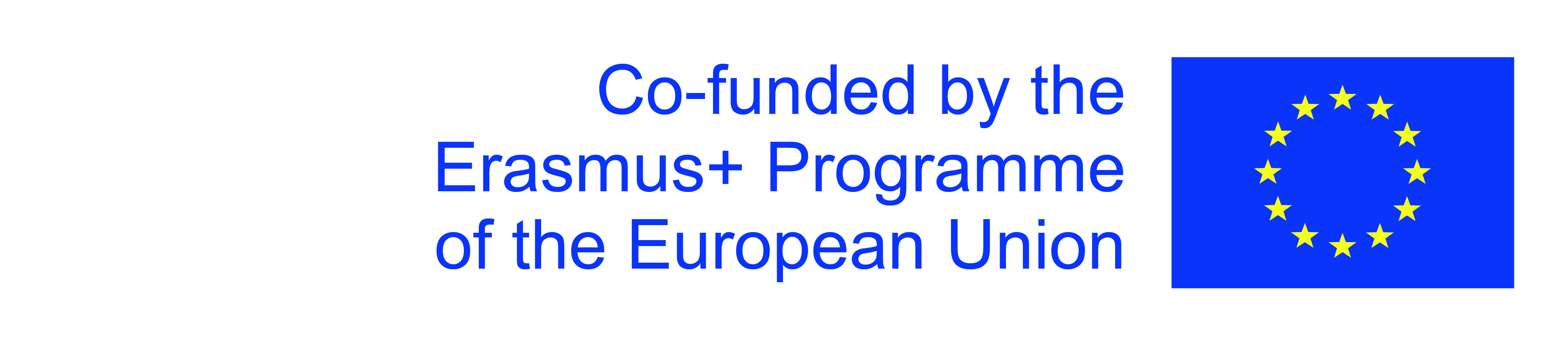 Η υποστήριξη της Ευρωπαϊκής Επιτροπής για την παραγωγή αυτής της έκδοσης δεν αποτελεί έγκριση του περιεχομένου, το οποίο αντικατοπτρίζει τις απόψεις μόνο των συγγραφέων, και η Επιτροπή δεν μπορεί να θεωρηθεί υπεύθυνη για οποιαδήποτε χρήση των πληροφοριών που περιέχονται σε αυτήν.
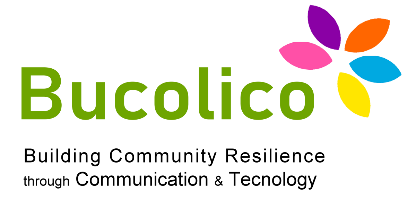 Ενότητα 1: Ο χρήστης και το διαδίκτυο
Τι σημασία έχει η χρηστικότητα;
Έρευνα: το κύριο μέρος της διαδικτυακής δραστηριότητας, κανόνες που πρέπει να τηρούνται.
Εάν ένας ιστότοπος έχει λιγότερες από 100 σελίδες, ενδέχεται να μην υπάρχει λειτουργία «αναζήτησης».
Εάν ένας ιστότοπος έχει μεταξύ 100 και 1000 σελίδων, χρειάζεστε μια απλή μηχανή αναζήτησης.
Πάνω από 1000 σελίδες ανά ιστότοπο είναι απαραίτητο να διασφαλιστεί η καλύτερη δυνατή αναζήτηση.
Μπορείτε να τα καταφέρετε χωρίς αναζήτηση εάν δεν υπάρχουν υποκατηγορίες
ΕΛΕΓΞΤΕ ΑΝ: οι καταχωρίσεις ιστότοπων είναι όλες σε μία σελίδα.
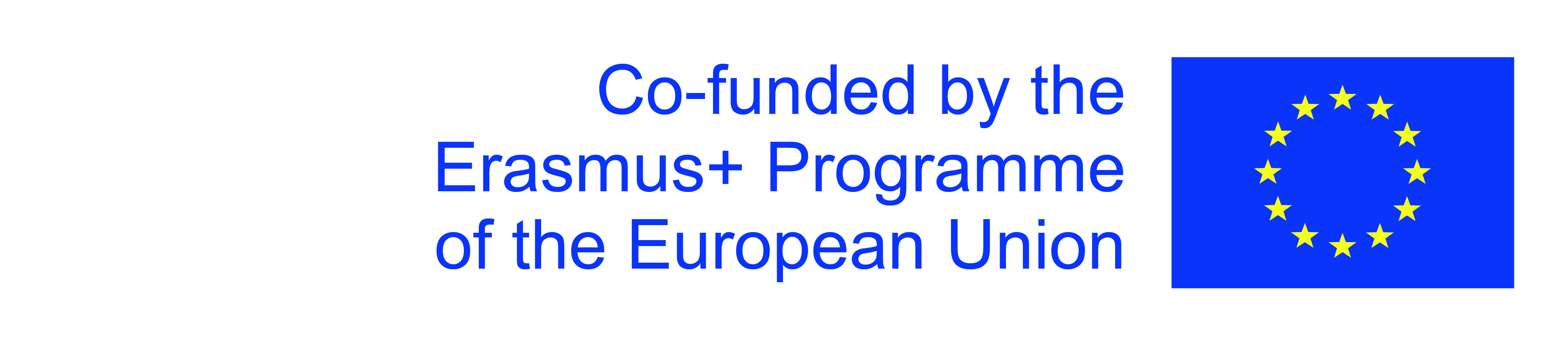 Η υποστήριξη της Ευρωπαϊκής Επιτροπής για την παραγωγή αυτής της έκδοσης δεν αποτελεί έγκριση του περιεχομένου, το οποίο αντικατοπτρίζει τις απόψεις μόνο των συγγραφέων, και η Επιτροπή δεν μπορεί να θεωρηθεί υπεύθυνη για οποιαδήποτε χρήση των πληροφοριών που περιέχονται σε αυτήν.
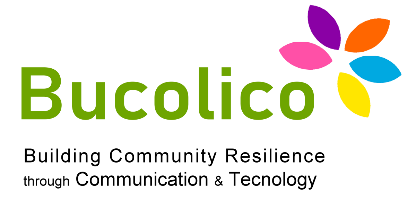 Ενότητα 1: Ο χρήστης και το διαδίκτυο
Τι σημασία έχει η χρηστικότητα;
Γιατί η αναζήτηση σε έναν ιστότοπο πρέπει να είναι καλύτερη από αυτήν στον γενικό ιστό;
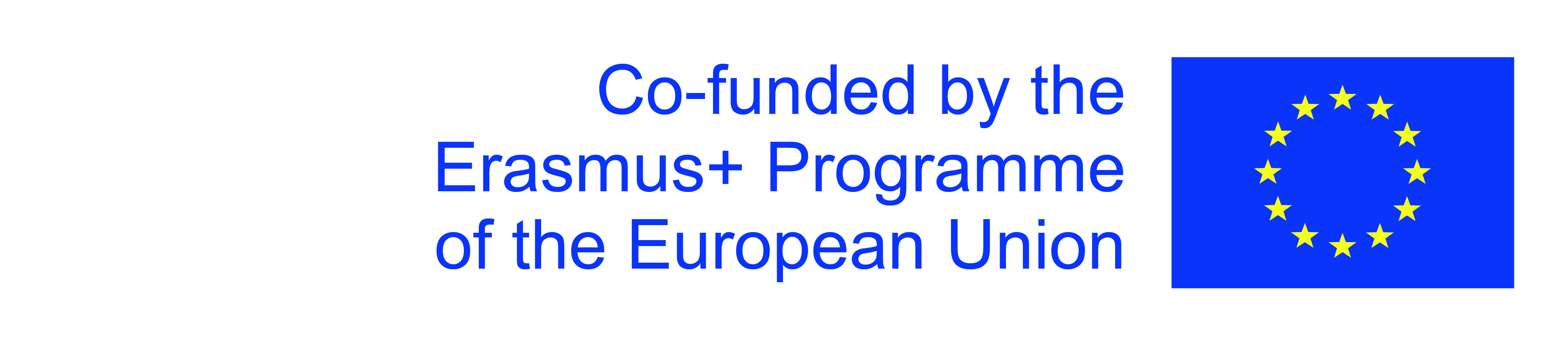 Η υποστήριξη της Ευρωπαϊκής Επιτροπής για την παραγωγή αυτής της έκδοσης δεν αποτελεί έγκριση του περιεχομένου, το οποίο αντικατοπτρίζει τις απόψεις μόνο των συγγραφέων, και η Επιτροπή δεν μπορεί να θεωρηθεί υπεύθυνη για οποιαδήποτε χρήση των πληροφοριών που περιέχονται σε αυτήν.
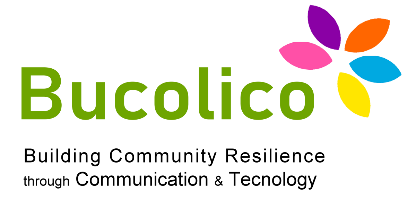 Ενότητα 1: Ο χρήστης και το διαδίκτυο
Τι σημασία έχει η χρηστικότητα;
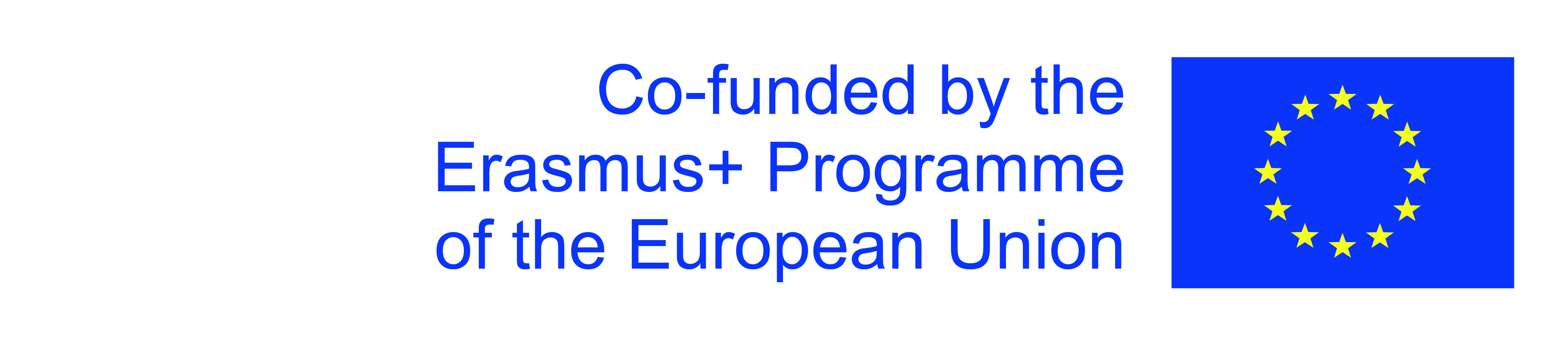 Η υποστήριξη της Ευρωπαϊκής Επιτροπής για την παραγωγή αυτής της έκδοσης δεν αποτελεί έγκριση του περιεχομένου, το οποίο αντικατοπτρίζει τις απόψεις μόνο των συγγραφέων, και η Επιτροπή δεν μπορεί να θεωρηθεί υπεύθυνη για οποιαδήποτε χρήση των πληροφοριών που περιέχονται σε αυτήν.
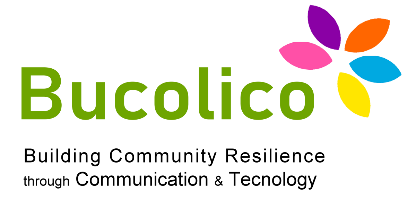 Ενότητα 1: Ο χρήστης και το διαδίκτυο
Τι σημασία έχει η χρηστικότητα;
Πώς να κάνετε καλύτερη αναζήτηση:

Η χρήση καλύτερου λογισμικού αναζήτησης αξίζει τα χρήματα.

Σχεδιάστε τη διεπαφή αναζήτησης σύμφωνα με τις οδηγίες.

Προσαρμόστε τις σελίδες για να φαίνονται οι τίτλοι με μια ματιά.

Οι οδηγίες χρηστικότητας ιστού εξηγούν πώς να σχεδιάσετε μια καλή λειτουργία αναζήτησης που να ταιριάζει με αυτό που περιμένει ο χρήστης.
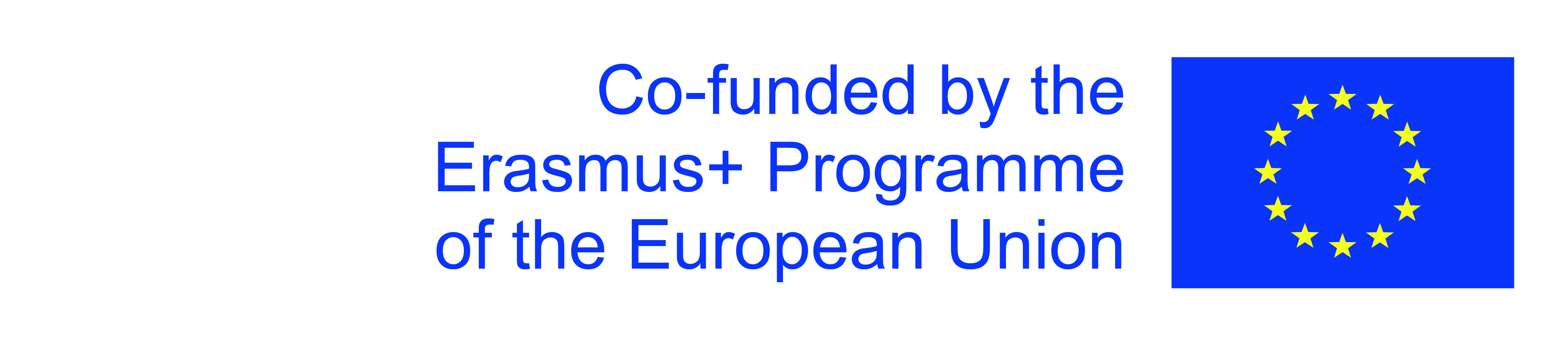 Η υποστήριξη της Ευρωπαϊκής Επιτροπής για την παραγωγή αυτής της έκδοσης δεν αποτελεί έγκριση του περιεχομένου, το οποίο αντικατοπτρίζει τις απόψεις μόνο των συγγραφέων, και η Επιτροπή δεν μπορεί να θεωρηθεί υπεύθυνη για οποιαδήποτε χρήση των πληροφοριών που περιέχονται σε αυτήν.
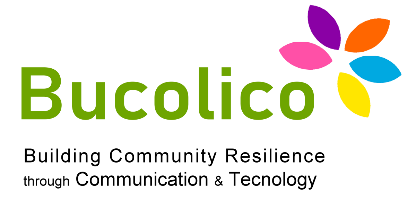 Ενότητα 1: Ο χρήστης και το διαδίκτυο
Τι σημασία έχει η χρηστικότητα;
Το κουμπί 'αναζήτησης'.

Η διεπαφή αναζήτησης πρέπει να εμφανίζεται επάνω δεξιά, καθώς εκεί αναζητά ο χρήστης.

Θα πρέπει να βρίσκεται σε κάθε σελίδα του ιστότοπου καθώς δεν μπορείτε να προβλέψετε πότε θα χαθεί ο χρήστης και που θα συμβεί αυτό.

Συχνά ο χρήστης χρησιμοποιεί την αναζήτηση σε όλες τις κατηγορίες για να αξιολογήσει το εύρος των αποτελεσμάτων: περιορίζοντας τους κινδύνους αναζήτησης ο χρήστης χάνει ενδιαφέροντα αποτελέσματα.
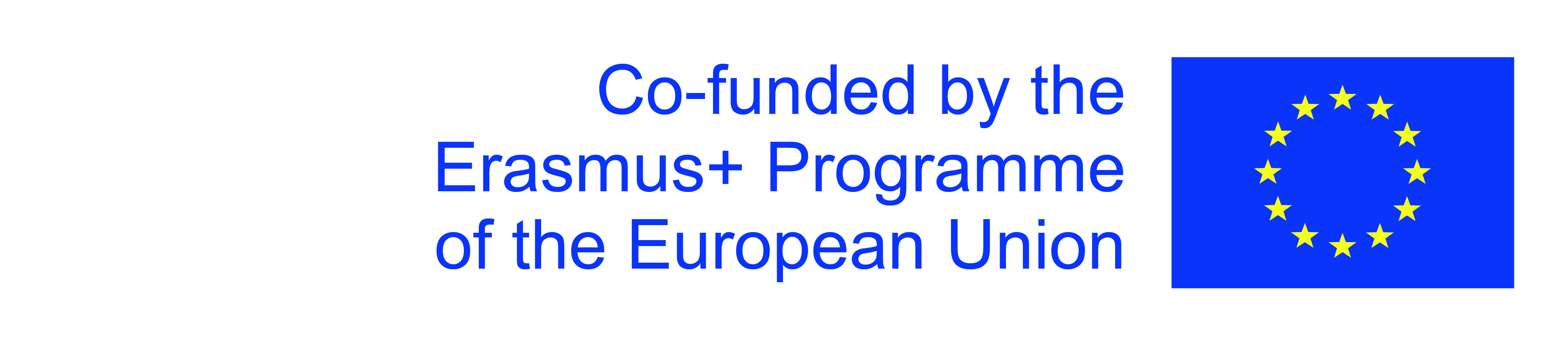 Η υποστήριξη της Ευρωπαϊκής Επιτροπής για την παραγωγή αυτής της έκδοσης δεν αποτελεί έγκριση του περιεχομένου, το οποίο αντικατοπτρίζει τις απόψεις μόνο των συγγραφέων, και η Επιτροπή δεν μπορεί να θεωρηθεί υπεύθυνη για οποιαδήποτε χρήση των πληροφοριών που περιέχονται σε αυτήν.
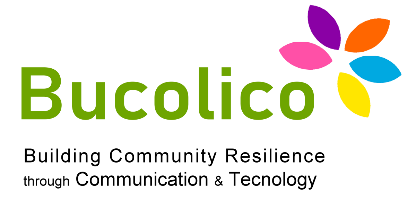 Ενότητα 1: Ο χρήστης και το διαδίκτυο
Τι σημασία έχει η χρηστικότητα;
Μήκος του QUERY και του πεδίου αναζήτησης

Ένα μεγαλύτερο πεδίο αναζήτησης είναι καλύτερο για 2 λόγους:

Ενθαρρύνει τον χρήστη να κάνει μεγαλύτερες αναζητήσεις, πράγμα που παράγει πιο ακριβή και επομένως πιο χρήσιμα αποτελέσματα.
Όταν ο χρήστης διαβάζει όλα όσα γράφει, κάνει λιγότερα τυπογραφικά λάθη και λάθη. 

Προτείνουμε ένα πλαίσιο αναζήτησης 27 χαρακτήρων, αρκετά μεγάλο για να χωρέσει το 90% των ερωτημάτων χωρίς κύλιση του κειμένου.
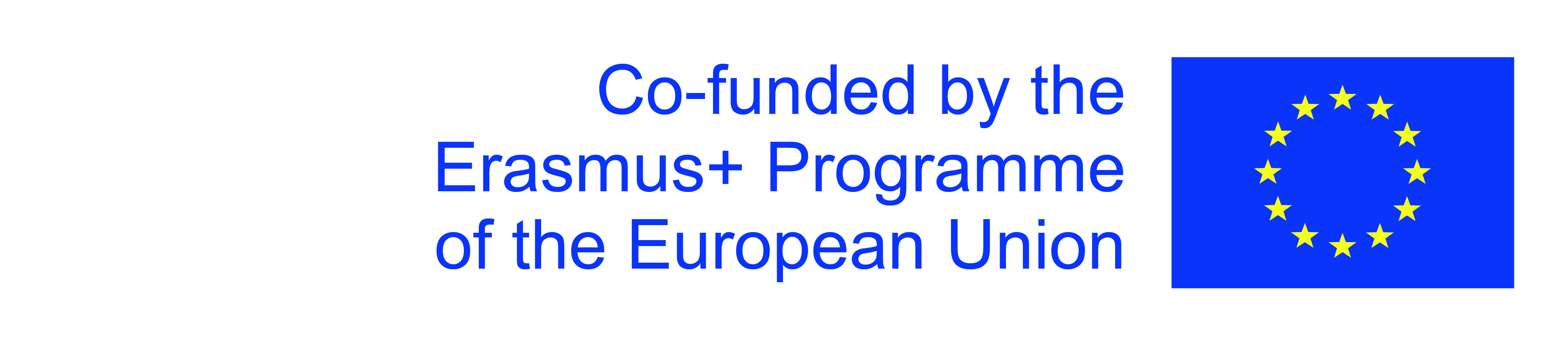 Η υποστήριξη της Ευρωπαϊκής Επιτροπής για την παραγωγή αυτής της έκδοσης δεν αποτελεί έγκριση του περιεχομένου, το οποίο αντικατοπτρίζει τις απόψεις μόνο των συγγραφέων, και η Επιτροπή δεν μπορεί να θεωρηθεί υπεύθυνη για οποιαδήποτε χρήση των πληροφοριών που περιέχονται σε αυτήν.
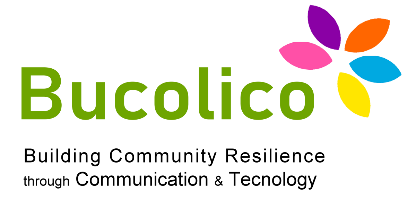 Ενότητα 1: Ο χρήστης και το διαδίκτυο
Τι σημασία έχει η χρηστικότητα;
ΠΡΟΗΓΜΕΝΕΣ ΑΝΑΖΗΤΗΣΕΙΣ
Η προηγμένη αναζήτηση θα πρέπει να αποφεύγεται καθώς πολύ λίγοι χρήστες καταφέρνουν να τη χρησιμοποιήσουν 
και σχεδόν πάντα οδηγεί σε περισσότερα
προβλήματα από όσα μπορεί να λύσει.
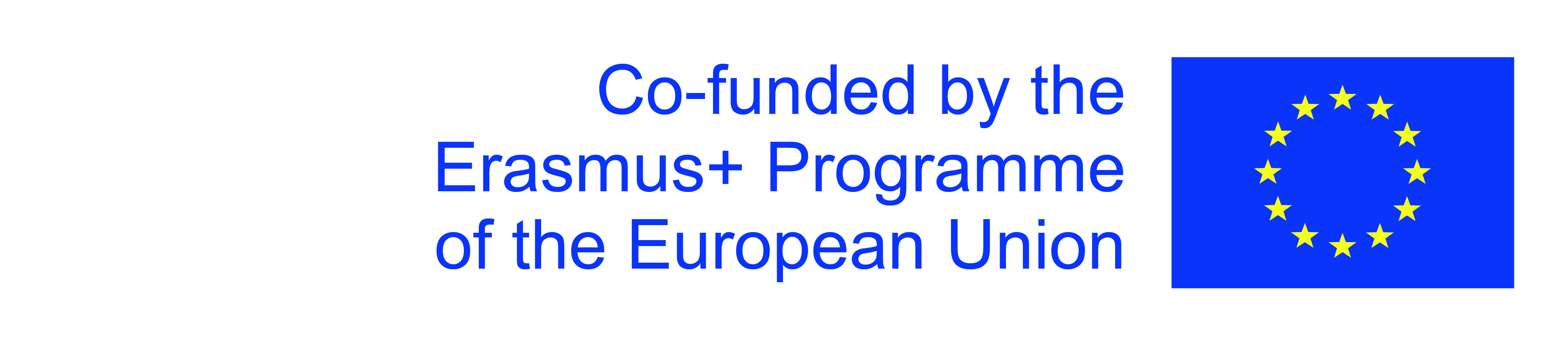 Η υποστήριξη της Ευρωπαϊκής Επιτροπής για την παραγωγή αυτής της έκδοσης δεν αποτελεί έγκριση του περιεχομένου, το οποίο αντικατοπτρίζει τις απόψεις μόνο των συγγραφέων, και η Επιτροπή δεν μπορεί να θεωρηθεί υπεύθυνη για οποιαδήποτε χρήση των πληροφοριών που περιέχονται σε αυτήν.
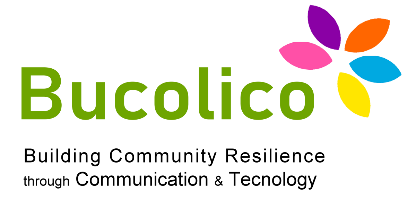 Ενότητα 1: Ο χρήστης και το διαδίκτυο
Τι σημασία έχει η χρηστικότητα;
Αναζήτηση με βάση τα συμφραζόμενα: 

Η αναζήτηση περιορίζεται σε ένα δεδομένο πλαίσιο. Είναι χρήσιμο όταν οι χρήστες θέλουν αποτελέσματα μόνο από μια συγκεκριμένη περιοχή.

Μπορεί να είναι επικίνδυνο επειδή: Οι χρήστες μπορεί να μην καταλαβαίνουν ότι τα περισσότερα αποτελέσματα είναι φιλτραρισμένα.

Επιπλέον, ο χρήστης μπορεί να πιστεύει ότι αυτό που ψάχνει είναι σε ένα μέρος του ιστότοπου, δεν μπορεί να το βρει σε μια αναζήτηση με βάση τα συμφραζόμενα, αν και ο ιστότοπος έχει μια πλούσια προσφορά από αυτή την άποψη.
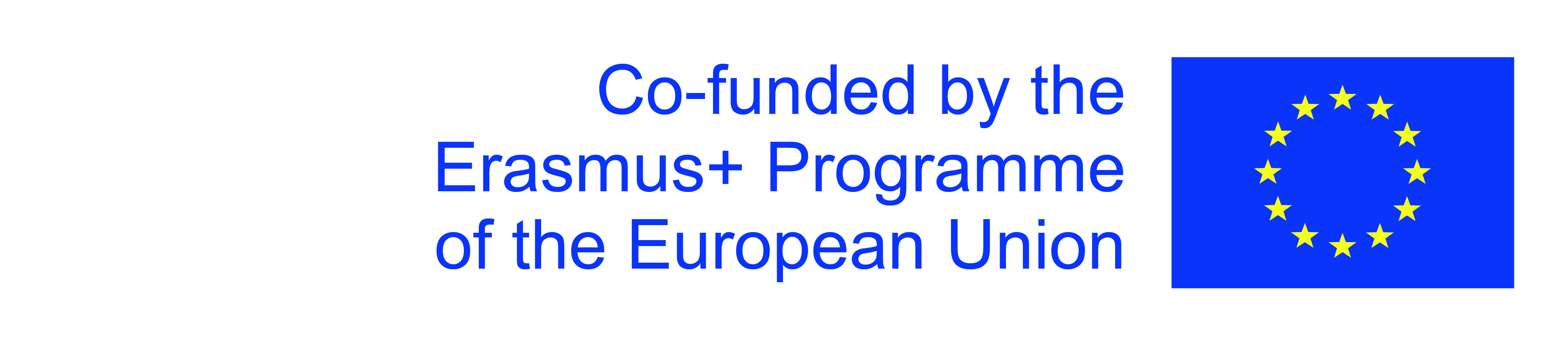 Η υποστήριξη της Ευρωπαϊκής Επιτροπής για την παραγωγή αυτής της έκδοσης δεν αποτελεί έγκριση του περιεχομένου, το οποίο αντικατοπτρίζει τις απόψεις μόνο των συγγραφέων, και η Επιτροπή δεν μπορεί να θεωρηθεί υπεύθυνη για οποιαδήποτε χρήση των πληροφοριών που περιέχονται σε αυτήν.
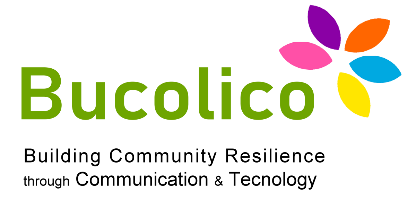 Ενότητα 1: Ο χρήστης και το διαδίκτυο
Τι σημασία έχει η χρηστικότητα;
Αναζήτηση με βάση τα συμφραζόμενα: 

Η αναζήτηση περιορίζεται σε ένα δεδομένο πλαίσιο. Είναι χρήσιμο όταν οι χρήστες θέλουν αποτελέσματα μόνο από μια συγκεκριμένη περιοχή.

Μπορεί να είναι επικίνδυνο επειδή: Οι χρήστες μπορεί να μην καταλαβαίνουν ότι τα περισσότερα αποτελέσματα είναι φιλτραρισμένα.

Επιπλέον, ο χρήστης μπορεί να πιστεύει ότι αυτό που ψάχνει είναι σε ένα μέρος του ιστότοπου, δεν μπορεί να το βρει σε μια αναζήτηση με βάση τα συμφραζόμενα, αν και ο ιστότοπος έχει μια πλούσια προσφορά από αυτή την άποψη.
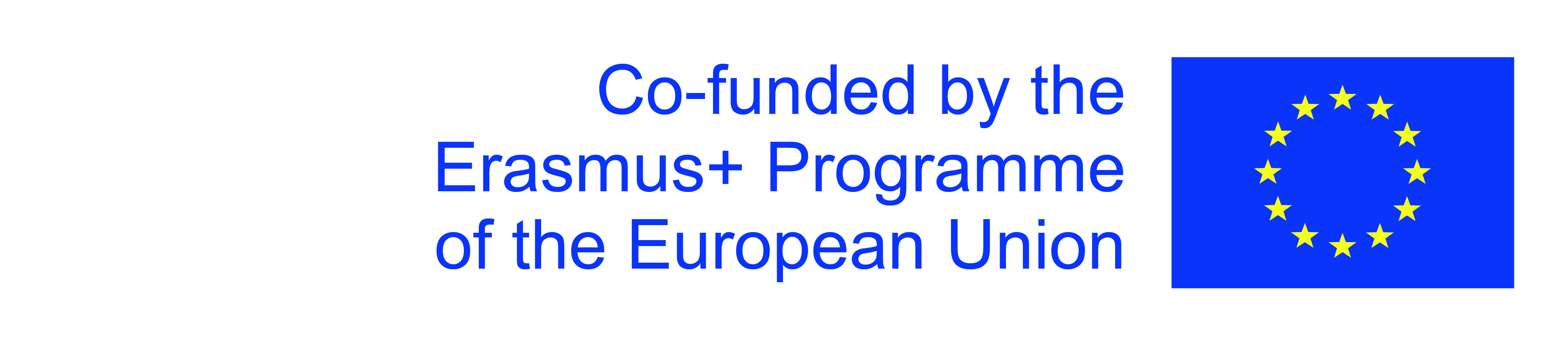 Η υποστήριξη της Ευρωπαϊκής Επιτροπής για την παραγωγή αυτής της έκδοσης δεν αποτελεί έγκριση του περιεχομένου, το οποίο αντικατοπτρίζει τις απόψεις μόνο των συγγραφέων, και η Επιτροπή δεν μπορεί να θεωρηθεί υπεύθυνη για οποιαδήποτε χρήση των πληροφοριών που περιέχονται σε αυτήν.
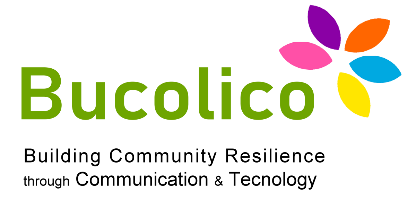 Ενότητα 1: Ο χρήστης και το διαδίκτυο
Τι σημασία έχει η χρηστικότητα;
Καλύτερο στοίχημα: εκείνες οι σελίδες που μπορούν να οριστούν ως το καλύτερο αποτέλεσμα για ορισμένα ερωτήματα.

Δεν υπάρχει τρόπος να πείτε σε μια εξωτερική μηχανή αναζήτησης ποιες σελίδες του ιστότοπού σας είναι πιο σημαντικές για κάθε ερώτημα.

Αλλά για τη μηχανή κάθε ιστότοπου και για τα πιο σημαντικά ερωτήματα μπορείτε να συντάξετε μια λίστα ταξινομημένων αποτελεσμάτων που ονομάζεται Best Bet.

Αυτό πρέπει:
Να ανταποκρίνεται σε μάρκες ή ονόματα προϊόντων
Να ανταποκρίνεται σε κατάλογο με αριθμούς ή κωδικούς
Να ανταποκρίνεται στα ονόματα κατηγοριών
Να ανταποκρίνεται στα ονόματα των βασικών στελεχών ή του προσωπικού
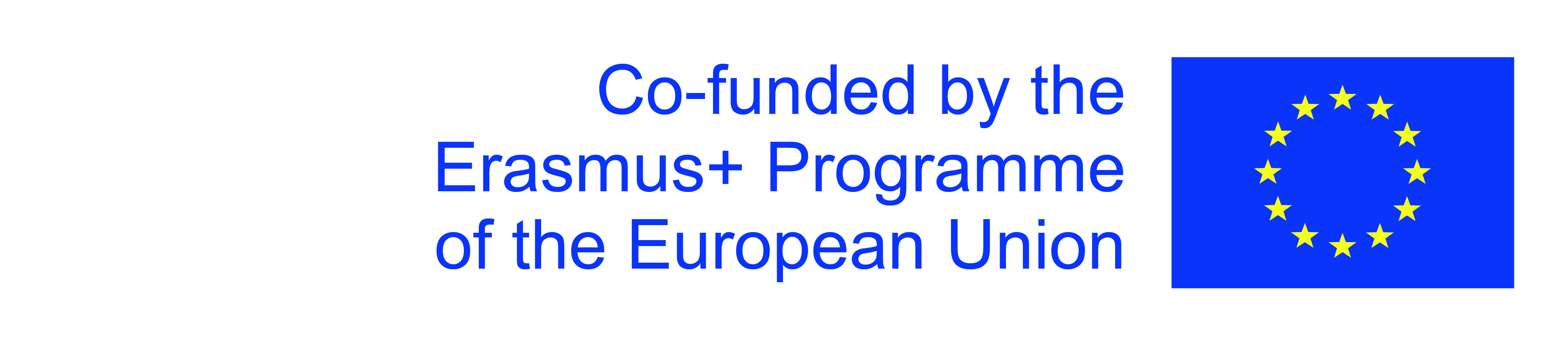 Η υποστήριξη της Ευρωπαϊκής Επιτροπής για την παραγωγή αυτής της έκδοσης δεν αποτελεί έγκριση του περιεχομένου, το οποίο αντικατοπτρίζει τις απόψεις μόνο των συγγραφέων, και η Επιτροπή δεν μπορεί να θεωρηθεί υπεύθυνη για οποιαδήποτε χρήση των πληροφοριών που περιέχονται σε αυτήν.
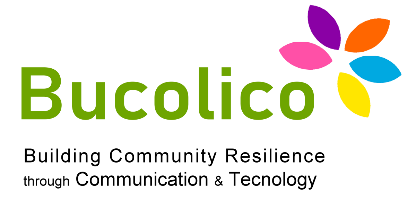 Ενότητα 1: Ο χρήστης και το διαδίκτυο
Τι σημασία έχει η χρηστικότητα;
Ταξινόμηση ενός SERP:

ΕΝΑ serp συνήθως ταξινομείται κατά συνάφεια.

Δώστε στους χρήστες τη δυνατότητα να ταξινομήσουν τις απαντήσεις κατά χαρακτηριστικό (τιμή, ημερομηνία κλπ) μπορεί να είναι χρήσιμο.

Είναι σκόπιμο να δοθεί η δυνατότητα επιλογής αν θα παραγγείλετε με ΑΥΞΟΝΤΑ ή ΦΘΙΝΟΝΤΑ τρόπο.
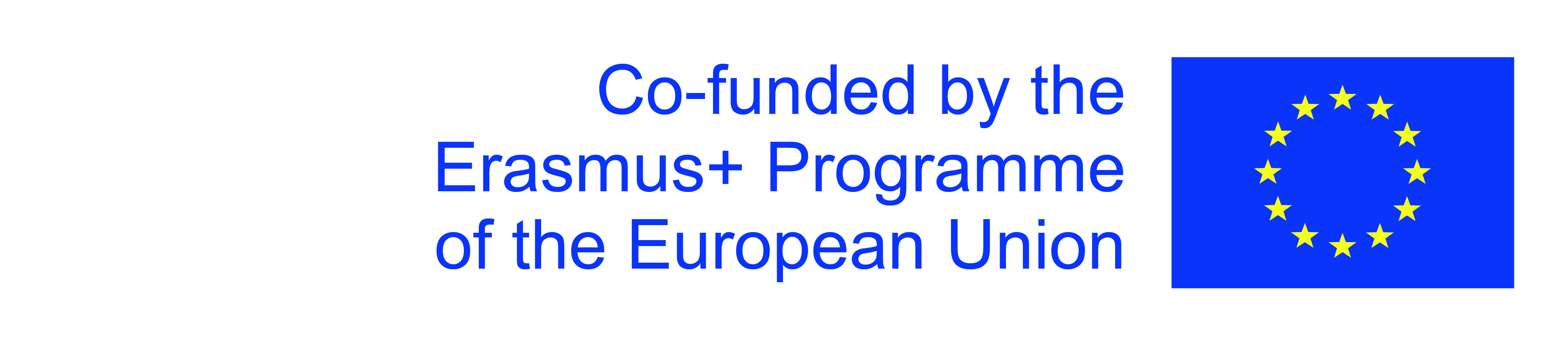 Η υποστήριξη της Ευρωπαϊκής Επιτροπής για την παραγωγή αυτής της έκδοσης δεν αποτελεί έγκριση του περιεχομένου, το οποίο αντικατοπτρίζει τις απόψεις μόνο των συγγραφέων, και η Επιτροπή δεν μπορεί να θεωρηθεί υπεύθυνη για οποιαδήποτε χρήση των πληροφοριών που περιέχονται σε αυτήν.
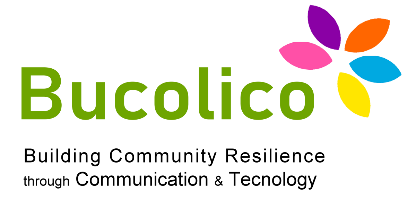 Ενότητα 1: Ο χρήστης και το διαδίκτυο
Τι σημασία έχει η χρηστικότητα;
Δεν υπάρχουν αποτελέσματα στο SERP:

Είναι σημαντικό να υποδείξετε στον χρήστη την απουσία αποτελεσμάτων ερωτήματος επειδή θα μπορούσε να οδηγήσει τον χρήστη να περιμένει να ολοκληρωθεί η αναζήτηση, εάν δεν υπάρχει ένδειξη ότι έχει ήδη ολοκληρωθεί.

Μόνο ένα αποτέλεσμα στο SERP:

Εάν το ερώτημα δίνει μόνο ένα αποτέλεσμα, δεν συνιστάται η μεταφορά του χρήστη στη σελίδα που βρέθηκε.
Η εμφάνιση μιας σελίδας ιστότοπου αντί μιας σελίδας αποτελεσμάτων μπορεί να προκαλέσει σύγχυση για τον χρήστη.
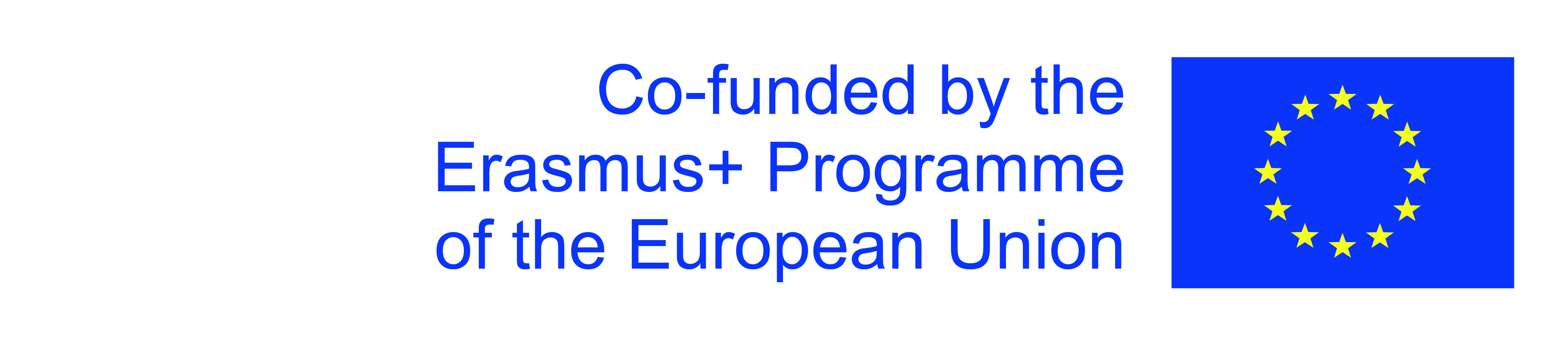 Η υποστήριξη της Ευρωπαϊκής Επιτροπής για την παραγωγή αυτής της έκδοσης δεν αποτελεί έγκριση του περιεχομένου, το οποίο αντικατοπτρίζει τις απόψεις μόνο των συγγραφέων, και η Επιτροπή δεν μπορεί να θεωρηθεί υπεύθυνη για οποιαδήποτε χρήση των πληροφοριών που περιέχονται σε αυτήν.
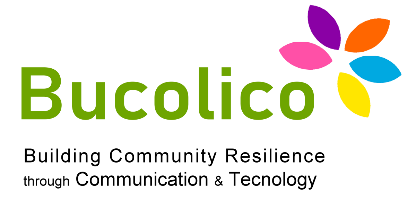 Ενότητα 1: Ο χρήστης και το διαδίκτυο
Τι σημασία έχει η χρηστικότητα;
SEO: Βελτιστοποίηση μηχανών αναζήτησης

Είναι ένα σύνολο μεθόδων που μπορούν να βελτιώσουν την κατάταξη ενός ιστότοπου στη μηχανή αναζήτησης.

Οι αποδεκτές μέθοδοι SEO αφορούν 3 τομείς:
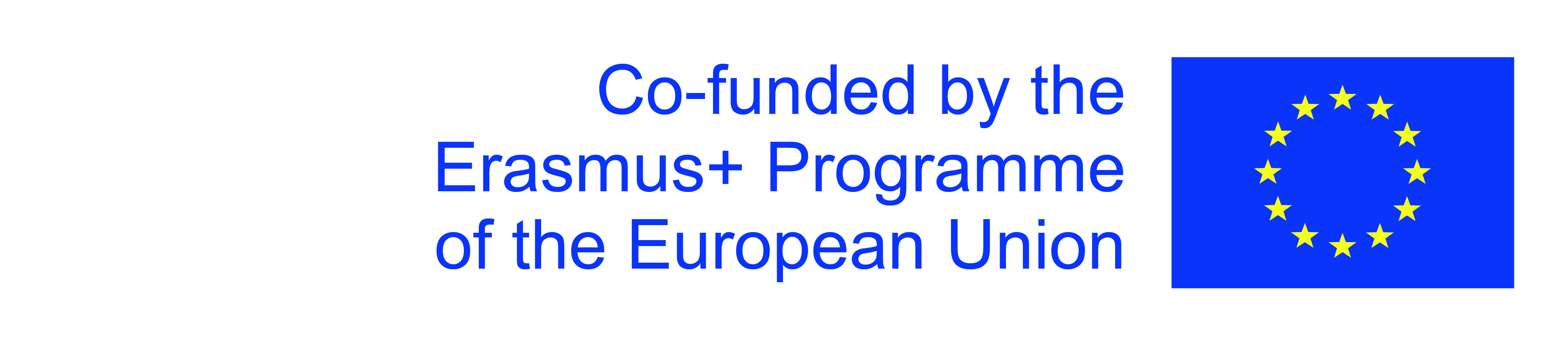 Η υποστήριξη της Ευρωπαϊκής Επιτροπής για την παραγωγή αυτής της έκδοσης δεν αποτελεί έγκριση του περιεχομένου, το οποίο αντικατοπτρίζει τις απόψεις μόνο των συγγραφέων, και η Επιτροπή δεν μπορεί να θεωρηθεί υπεύθυνη για οποιαδήποτε χρήση των πληροφοριών που περιέχονται σε αυτήν.
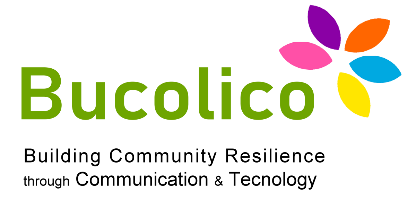 Ενότητα 1: Ο χρήστης και το διαδίκτυο
Τι σημασία έχει η χρηστικότητα;
SEO στη γλώσσα

Είναι απαραίτητο να εκφραστείτε με τις λέξεις που γνωρίζει και χρησιμοποιεί ο χρήστης.

Αυτό συμβαίνει επειδή οι μηχανές αναζήτησης τείνουν να δίνουν μεγαλύτερο βάρος στις λέξεις που εμφανίζονται στους τίτλους.

Οι χρήστες σαρώνουν το αποτέλεσμα και συχνά διαβάζουν μόνο τον τίτλο
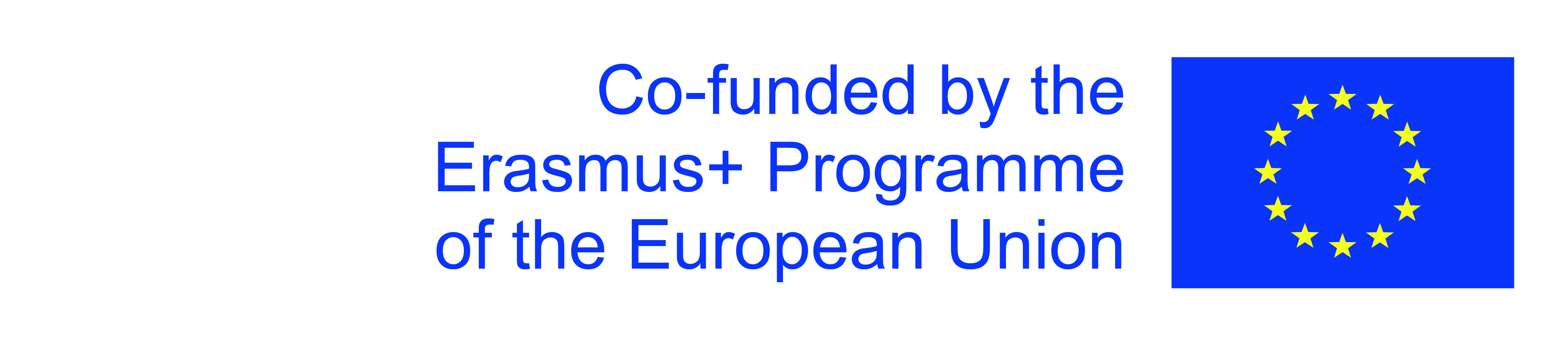 Η υποστήριξη της Ευρωπαϊκής Επιτροπής για την παραγωγή αυτής της έκδοσης δεν αποτελεί έγκριση του περιεχομένου, το οποίο αντικατοπτρίζει τις απόψεις μόνο των συγγραφέων, και η Επιτροπή δεν μπορεί να θεωρηθεί υπεύθυνη για οποιαδήποτε χρήση των πληροφοριών που περιέχονται σε αυτήν.
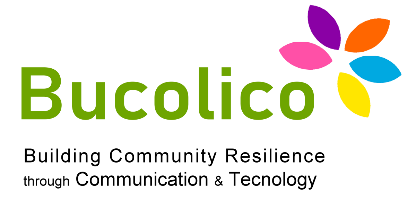 Ενότητα 1: Ο χρήστης και το διαδίκτυο
Τι σημασία έχει η χρηστικότητα;
SEO στη γλώσσα

Δεν έχει νόημα η προσέλκυση περισσότερων χρηστών με μοναδικό σκοπό την αναπήδησή τους καθώς η σελίδα είναι ακατάστατη ή μη πρακτική.

Οι μέθοδοι για να ανακαλύψετε τη γλώσσα του χρήστη του ιστότοπού σας είναι τα δικά σας αρχεία καταγραφής (για να ανακαλύψετε τα ερωτήματα που χρησιμοποιούν οι χρήστες) και οι δοκιμές.

ΣΗΜΑΝΤΙΚΟ: Σκεφτείτε το SEO όσον αφορά τις βασικές φράσεις, αυτές τείνουν να οδηγούν πολλαπλούς χρήστες / πελάτες.
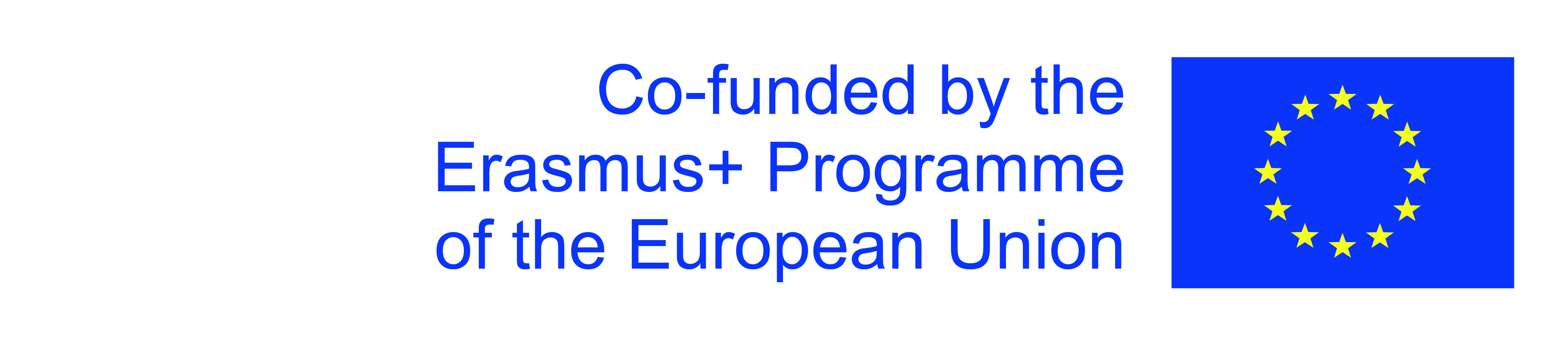 Η υποστήριξη της Ευρωπαϊκής Επιτροπής για την παραγωγή αυτής της έκδοσης δεν αποτελεί έγκριση του περιεχομένου, το οποίο αντικατοπτρίζει τις απόψεις μόνο των συγγραφέων, και η Επιτροπή δεν μπορεί να θεωρηθεί υπεύθυνη για οποιαδήποτε χρήση των πληροφοριών που περιέχονται σε αυτήν.
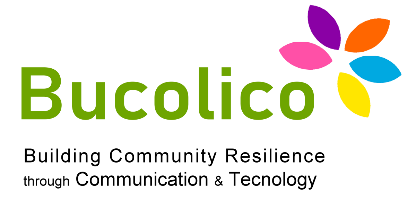 Ενότητα 1: Ο χρήστης και το διαδίκτυο
Τι σημασία έχει η χρηστικότητα;
SEO για την αρχιτεκτονική

Είναι σημαντικό για:

Να βεβαιωθείτε ότι οι σελίδες ενός ιστότοπου είναι ευρετηριασμένες.

- Να εξασφαλίστε μια κατάλληλη δομή συνδέσμων για την καθοδήγηση προγραμμάτων που σερφάρουν στον ιστό, συλλέγοντας πληροφορίες για τις μηχανές (αράχνες) μέσω του περιεχομένου.

Βεβαιωθείτε ότι υπάρχει μια ακριβής ακολουθία συνδέσμων από την αρχική σελίδα σε οποιαδήποτε σελίδα θέλετε να εμφανίζεται με ευρετηρίαση στις μηχανές αναζήτησης.
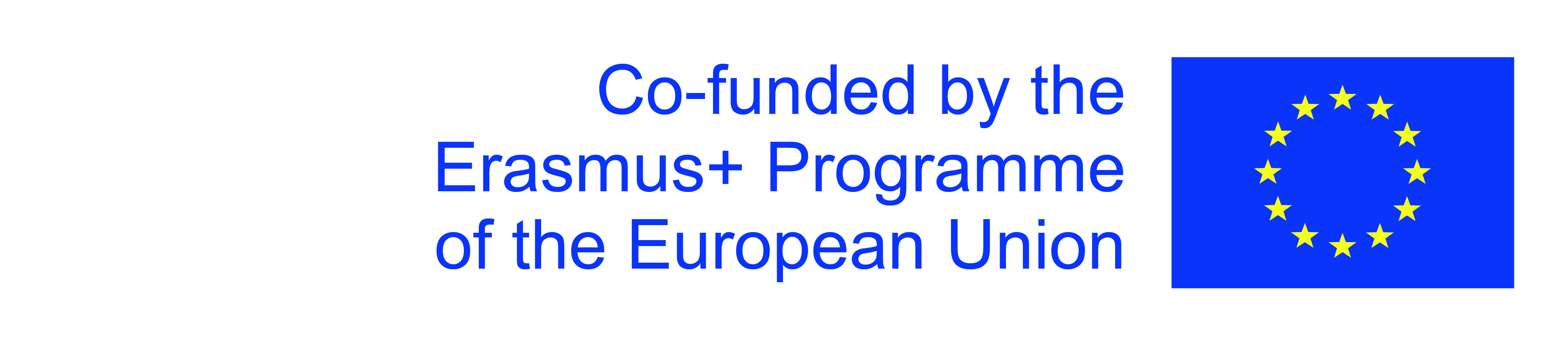 Η υποστήριξη της Ευρωπαϊκής Επιτροπής για την παραγωγή αυτής της έκδοσης δεν αποτελεί έγκριση του περιεχομένου, το οποίο αντικατοπτρίζει τις απόψεις μόνο των συγγραφέων, και η Επιτροπή δεν μπορεί να θεωρηθεί υπεύθυνη για οποιαδήποτε χρήση των πληροφοριών που περιέχονται σε αυτήν.
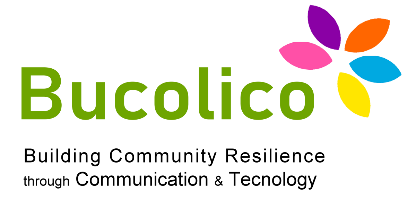 Ενότητα 1: Ο χρήστης και το διαδίκτυο
Τι σημασία έχει η χρηστικότητα;
Φήμη SEO

Οι μηχανές αναζήτησης δίνουν μεγάλη προσοχή στη φήμη των ιστότοπων. 
Το κάνουν αυτό μετρώντας τον αριθμό των συνδέσμων που δείχνουν σε έναν συγκεκριμένο ιστότοπο.

Βασική ιδέα: Εάν πολλοί ιστότοποι θεωρούν ότι ο ιστότοπός σας είναι αξιόπιστος, σημαίνει ότι ο ιστότοπός σας είναι σημαντικός.

ΣΥΝΔΕΣΜΟΣ: αποφασιστικό κριτήριο για τη φήμη του ιστού.
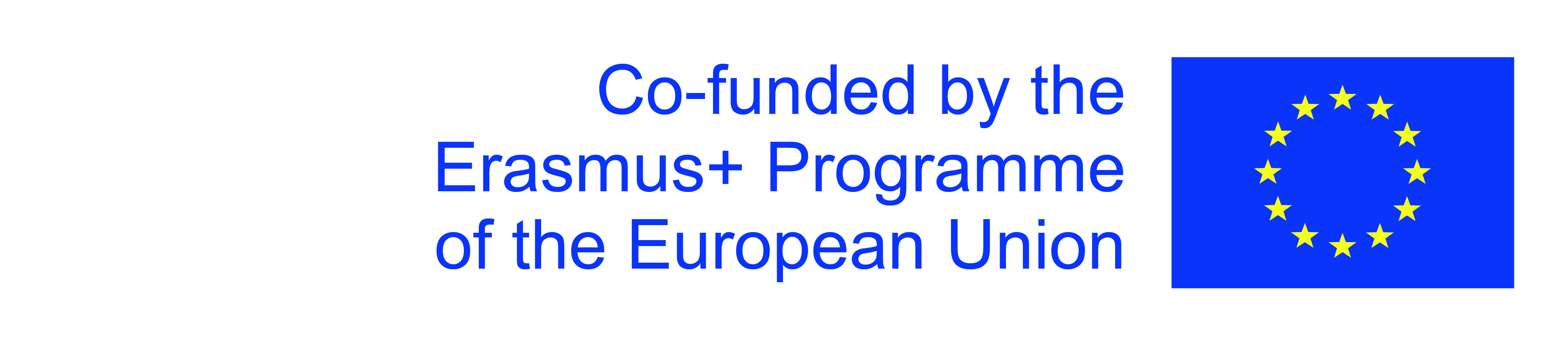 Η υποστήριξη της Ευρωπαϊκής Επιτροπής για την παραγωγή αυτής της έκδοσης δεν αποτελεί έγκριση του περιεχομένου, το οποίο αντικατοπτρίζει τις απόψεις μόνο των συγγραφέων, και η Επιτροπή δεν μπορεί να θεωρηθεί υπεύθυνη για οποιαδήποτε χρήση των πληροφοριών που περιέχονται σε αυτήν.
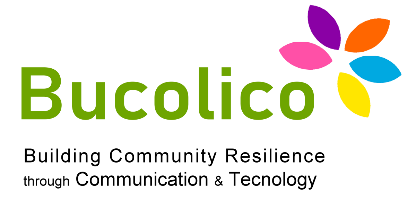 Ενότητα 1: Ο χρήστης και το διαδίκτυο
Τι σημασία έχει η χρηστικότητα;
Αρχιτεκτονικές πλοήγησης και πληροφοριών:

Ένας καλά δομημένος ιστότοπος δίνει στους χρήστες αυτό που ψάχνουν όταν το αναζητούν.

Τα 4 χαρακτηριστικά που συλλογικά ονομάζονται ΔΙΑΘΕΣΙΜΟΤΗΤΑ προκαλούν τα μεγαλύτερα προβλήματα αναζήτησης.

Το Findability καθορίζει πόσο εύκολο είναι να βρείτε κάτι με περιήγηση και όχι με τη λειτουργία αναζήτησης.
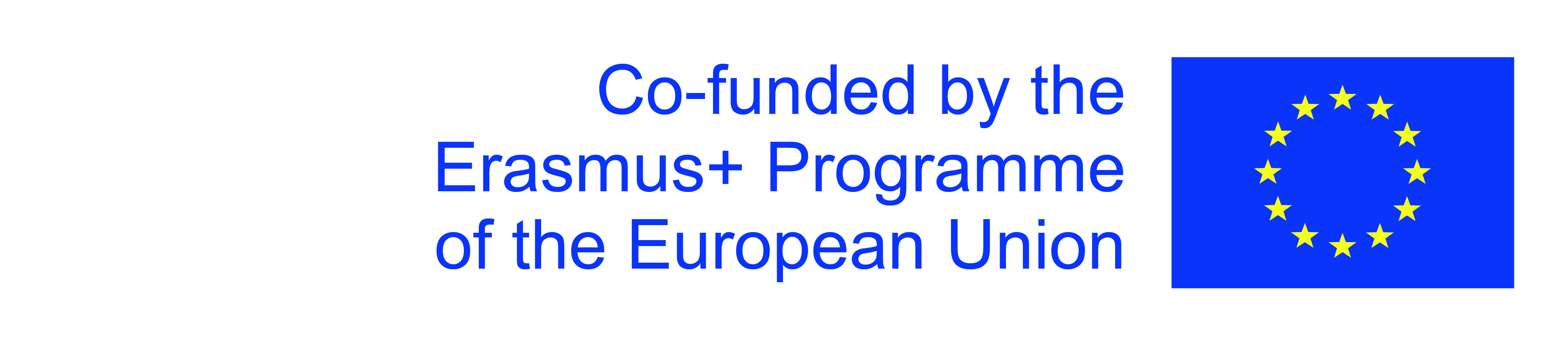 Η υποστήριξη της Ευρωπαϊκής Επιτροπής για την παραγωγή αυτής της έκδοσης δεν αποτελεί έγκριση του περιεχομένου, το οποίο αντικατοπτρίζει τις απόψεις μόνο των συγγραφέων, και η Επιτροπή δεν μπορεί να θεωρηθεί υπεύθυνη για οποιαδήποτε χρήση των πληροφοριών που περιέχονται σε αυτήν.
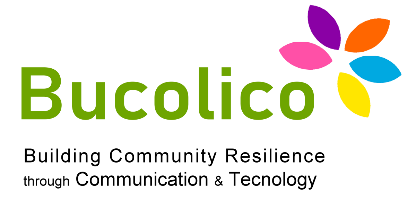 Ενότητα 1: Ο χρήστης και το διαδίκτυο
Τι σημασία έχει η χρηστικότητα;
4 συναρτήσεις που ονομάζονται συλλογικά ΔΙΑΘΕΣΙΜΟΤΗΤΑ:
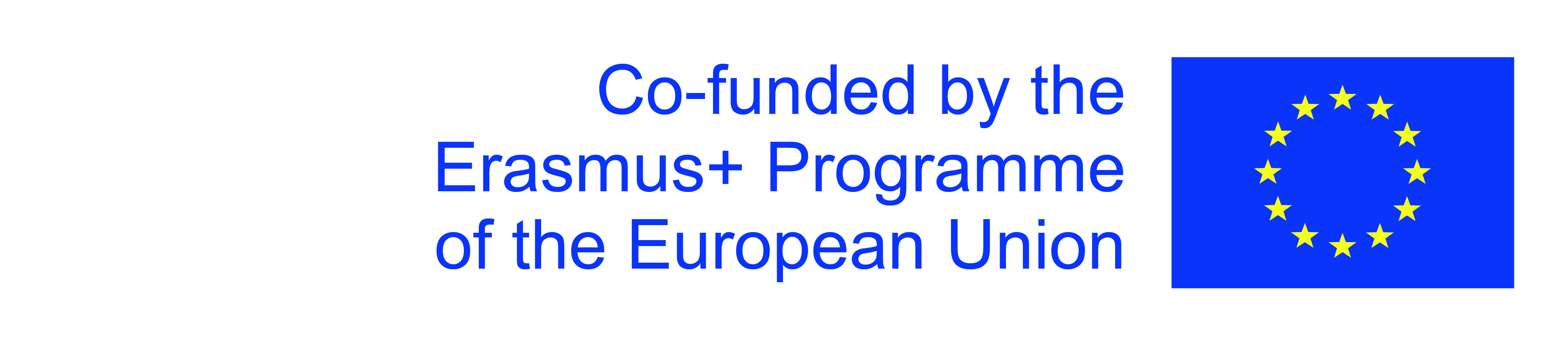 Η υποστήριξη της Ευρωπαϊκής Επιτροπής για την παραγωγή αυτής της έκδοσης δεν αποτελεί έγκριση του περιεχομένου, το οποίο αντικατοπτρίζει τις απόψεις μόνο των συγγραφέων, και η Επιτροπή δεν μπορεί να θεωρηθεί υπεύθυνη για οποιαδήποτε χρήση των πληροφοριών που περιέχονται σε αυτήν.
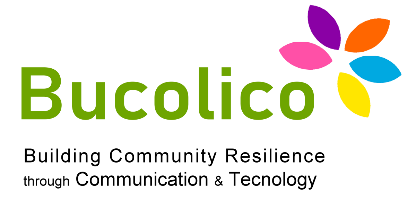 Ενότητα 1: Ο χρήστης και το διαδίκτυο
Τι σημασία έχει η χρηστικότητα;
ΝΑ ΘΥΜΑΣΤΕ ΟΤΙ:
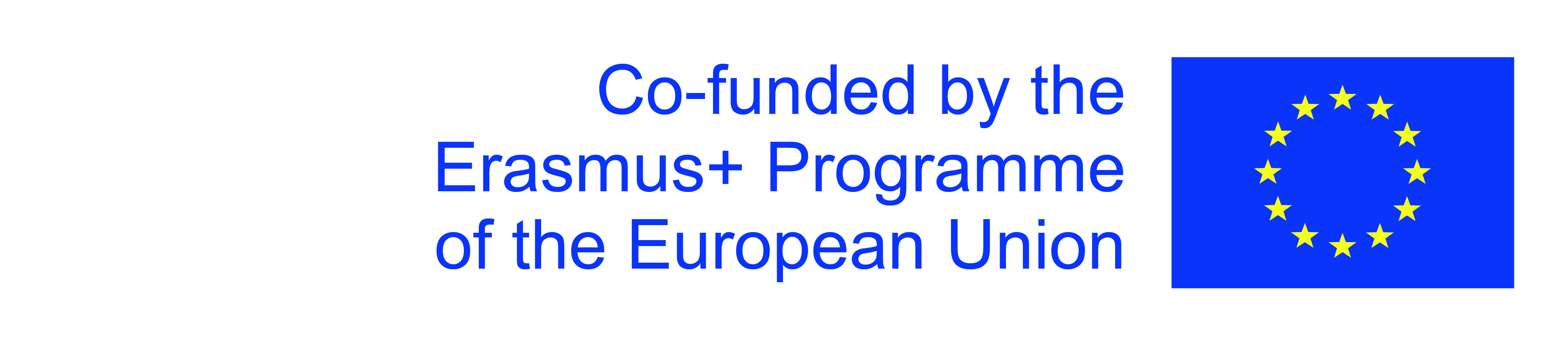 Η υποστήριξη της Ευρωπαϊκής Επιτροπής για την παραγωγή αυτής της έκδοσης δεν αποτελεί έγκριση του περιεχομένου, το οποίο αντικατοπτρίζει τις απόψεις μόνο των συγγραφέων, και η Επιτροπή δεν μπορεί να θεωρηθεί υπεύθυνη για οποιαδήποτε χρήση των πληροφοριών που περιέχονται σε αυτήν.
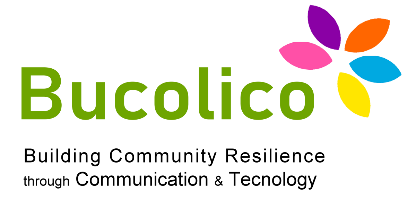 Ενότητα 1: Ο χρήστης και το διαδίκτυο
Τι σημασία έχει η χρηστικότητα;
Πλοήγηση: μια σταθερή δομή πλοήγησης βοηθά τον χρήστη.

Τα στοιχεία πλοήγησης και οι θέσεις τους (γραμμή, ονόματα ενοτήτων, κουμπί «πίσω») είναι βήματα που βοηθούν τον χρήστη να μετακινηθεί από το ένα τμήμα του ιστότοπου στο άλλο.

Η πλοήγηση είναι το ΜΕΣΟ. Ο ΣΚΟΠΟΣ είναι να επιτρέψει στον χρήστη να φτάσει στο περιεχόμενο αναζήτησης
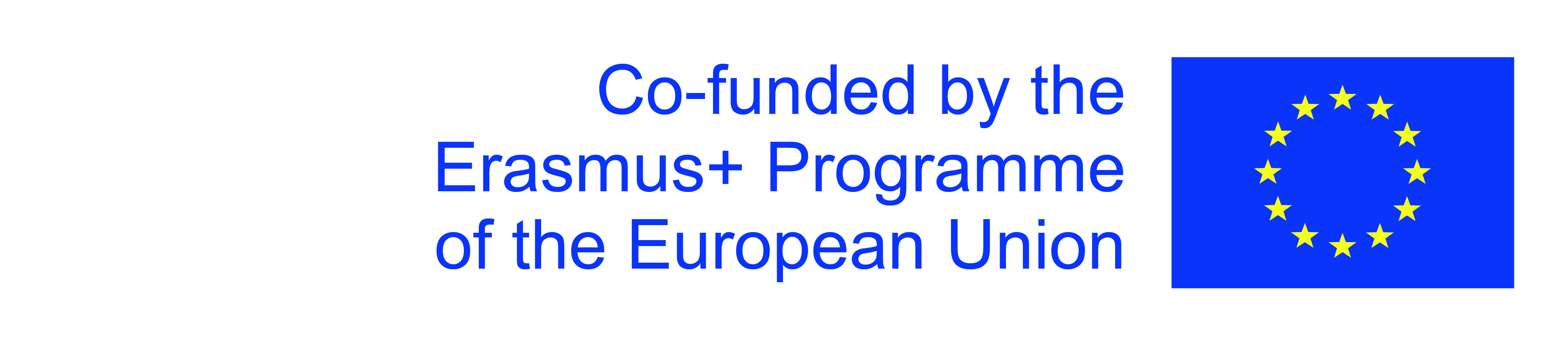 Η υποστήριξη της Ευρωπαϊκής Επιτροπής για την παραγωγή αυτής της έκδοσης δεν αποτελεί έγκριση του περιεχομένου, το οποίο αντικατοπτρίζει τις απόψεις μόνο των συγγραφέων, και η Επιτροπή δεν μπορεί να θεωρηθεί υπεύθυνη για οποιαδήποτε χρήση των πληροφοριών που περιέχονται σε αυτήν.
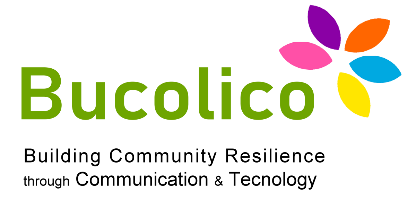 Ενότητα 1: Ο χρήστης και το διαδίκτυο
Τι σημασία έχει η χρηστικότητα;
Πλοήγηση: μια σταθερή δομή πλοήγησης βοηθά τον χρήστη.

Οποιοδήποτε είδος δυναμικής πλοήγησης πρέπει πρώτα απ 'όλα να είναι εύκολο στη χρήση.

Δοκιμές και έρευνες κατέστησαν δυνατή την κατανόηση ότι:

Οι χρήστες ηλικίας 6 έως 12 ετών ενδιαφέρονται και τους αρέσει το φαινόμενο «κυνήγι θησαυρού» των ιστότοπων.

Στην εφηβεία και μετά, ο χρήστης δεν έχει υπομονή και θέλει γρήγορα αποτελέσματα.
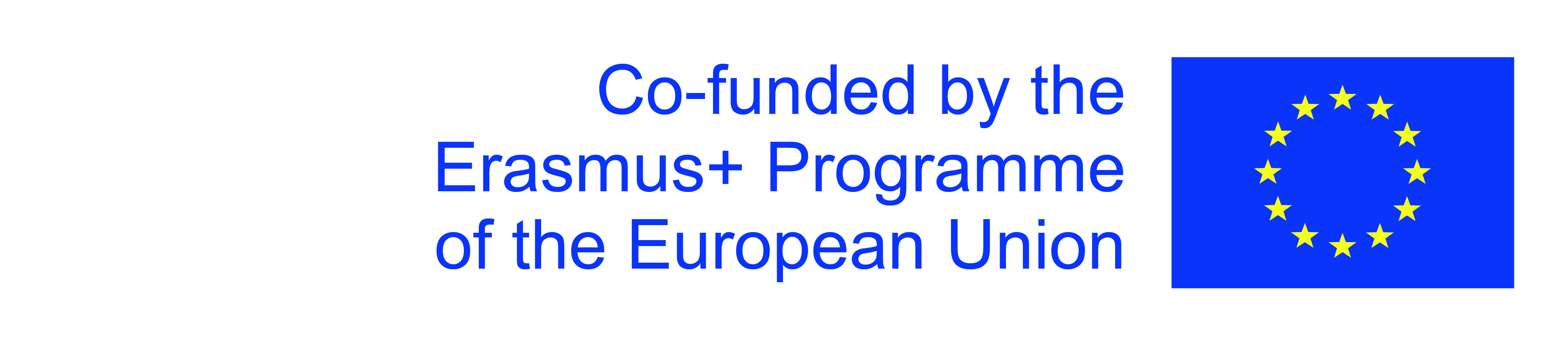 Η υποστήριξη της Ευρωπαϊκής Επιτροπής για την παραγωγή αυτής της έκδοσης δεν αποτελεί έγκριση του περιεχομένου, το οποίο αντικατοπτρίζει τις απόψεις μόνο των συγγραφέων, και η Επιτροπή δεν μπορεί να θεωρηθεί υπεύθυνη για οποιαδήποτε χρήση των πληροφοριών που περιέχονται σε αυτήν.
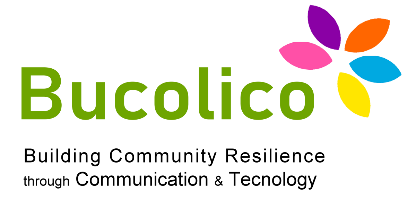 Ενότητα 1: Ο χρήστης και το διαδίκτυο
Τι σημασία έχει η χρηστικότητα;
ΣΥΝΔΕΣΜΟΙ, ΚΟΥΜΠΙΑ, ΕΤΙΚΕΤΕΣ: πρέπει να γίνεις συγκεκριμένος!

Είναι απαραίτητο να βεβαιωθείτε ότι ο χρήστης καταλαβαίνει εύκολα και ξέρει πώς να χρησιμοποιεί τα κουμπιά πλοήγησης.

Εξαλείψτε τις περιττές λέξεις
Χρησιμοποιήστε λέξεις -κλειδιά
Δώστε συγκεκριμένες πληροφορίες
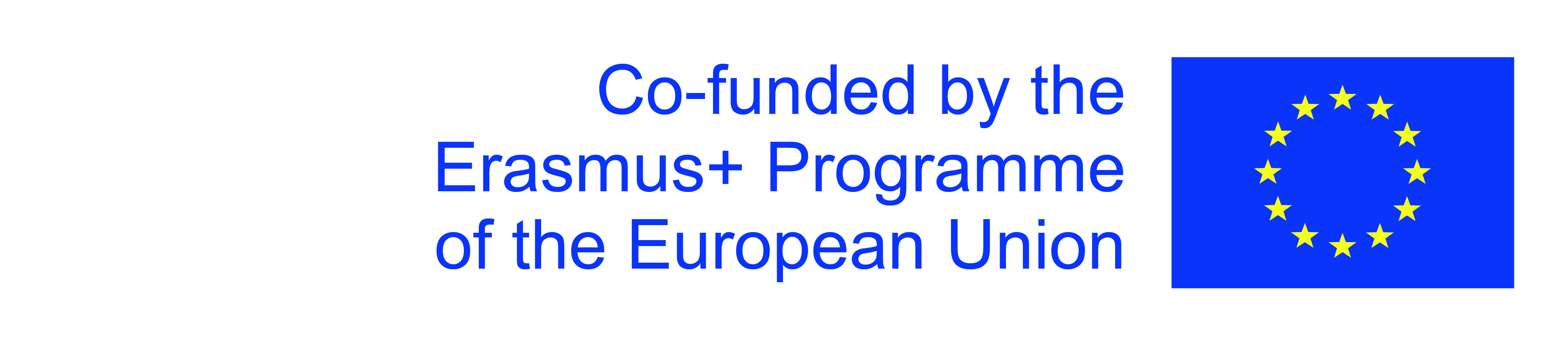 Η υποστήριξη της Ευρωπαϊκής Επιτροπής για την παραγωγή αυτής της έκδοσης δεν αποτελεί έγκριση του περιεχομένου, το οποίο αντικατοπτρίζει τις απόψεις μόνο των συγγραφέων, και η Επιτροπή δεν μπορεί να θεωρηθεί υπεύθυνη για οποιαδήποτε χρήση των πληροφοριών που περιέχονται σε αυτήν.
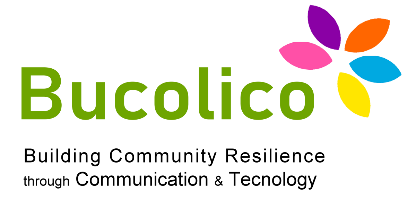 Ενότητα 1: Ο χρήστης και το διαδίκτυο
Τι σημασία έχει η χρηστικότητα;
Ιεραρχικά μενού (μενού και υπομενού)

Θα πρέπει να χρησιμοποιούνται ελάχιστα και δεν πρέπει να έχουν περισσότερα από 2 επίπεδα.

Είναι απαραίτητο να βεβαιωθείτε ότι τα δυναμικά μενού παραμένουν στην οθόνη αρκετά για να κάνει ο χρήστης την επιλογή του.

Τα μενού που απαιτούν υπερβολική ακρίβεια και ανοίγουν και κλείνουν με κάθε κίνηση του ποντικιού είναι δύσκολα διαχειρίσιμα
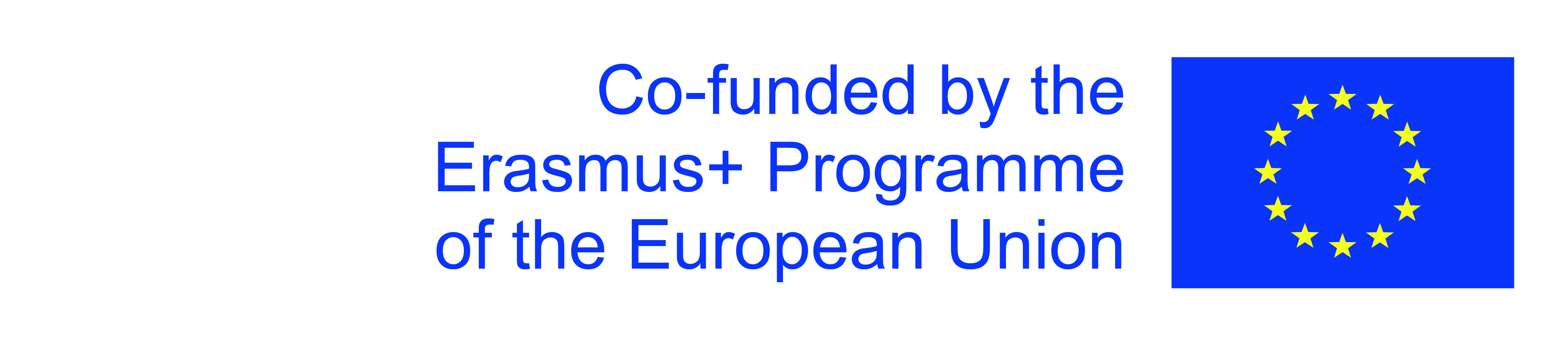 Η υποστήριξη της Ευρωπαϊκής Επιτροπής για την παραγωγή αυτής της έκδοσης δεν αποτελεί έγκριση του περιεχομένου, το οποίο αντικατοπτρίζει τις απόψεις μόνο των συγγραφέων, και η Επιτροπή δεν μπορεί να θεωρηθεί υπεύθυνη για οποιαδήποτε χρήση των πληροφοριών που περιέχονται σε αυτήν.
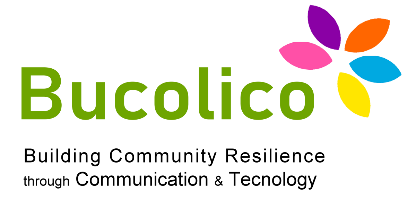 Ενότητα 1: Ο χρήστης και το διαδίκτυο
Τι σημασία έχει η χρηστικότητα;
Μπορώ να κάνω κλικ;

ΚΑΝΟΝΑΣ: Ποτέ μην δημιουργείτε αμφιβολίες για το χρήστη σχετικά με το δυνατότητα κλικ από κάτι.
Συνιστάται να ακολουθείτε τα πρότυπα: Μπλε και υπογραμμισμένοι σύνδεσμοι.

Όταν ο χρήστης είναι σε θέση να καταλάβει τι του επιτρέπει ένας ιστότοπος, μπορούμε να πούμε ότι η χρηστικότητα αυτής της διεπαφής είναι καλή.

ΑΜΕΣΗ ΠΡΟΣΒΑΣΗ ΣΤΗΝ ΙΣΤΟΣΕΛΙΔΑ: είναι σημαντικό να τοποθετήσετε απευθείας συνδέσμους στην αρχική σελίδα με μικρό αριθμό γρήγορων λειτουργιών.
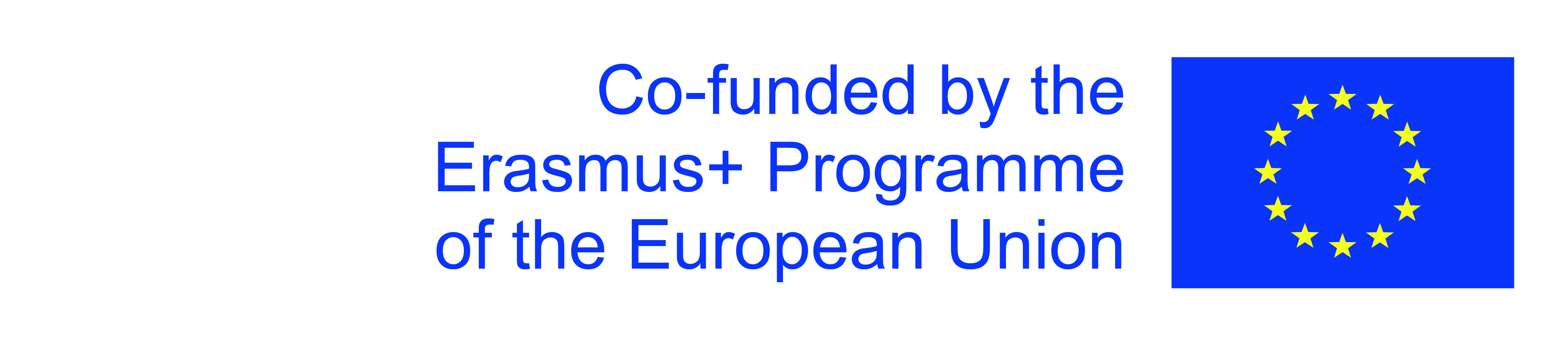 Η υποστήριξη της Ευρωπαϊκής Επιτροπής για την παραγωγή αυτής της έκδοσης δεν αποτελεί έγκριση του περιεχομένου, το οποίο αντικατοπτρίζει τις απόψεις μόνο των συγγραφέων, και η Επιτροπή δεν μπορεί να θεωρηθεί υπεύθυνη για οποιαδήποτε χρήση των πληροφοριών που περιέχονται σε αυτήν.
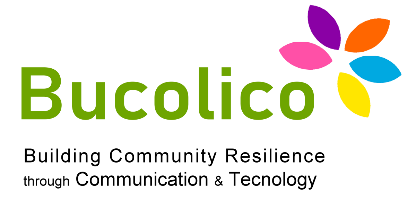 Ενότητα 1: Ο χρήστης και το διαδίκτυο
Τι σημασία έχει η χρηστικότητα;
Τυπογραφία και αναγνωσιμότητα ενός ιστότοπου

Για να σχηματίσετε μια θετική πρώτη εντύπωση ενός ιστότοπου και να την διατηρήσετε σε ολόκληρο τον ιστότοπο, πρέπει να επιλέξετε τις γραμματοσειρές και τα χρώματα που λειτουργούν καλύτερα στον ιστό.

Ακόμα και σήμερα, η αναγνωσιμότητα των ιστότοπων παραμένει πρόβλημα. Όσο όμορφος και να είναι ο ιστότοπος, αν δεν διαβάσετε το κείμενο θα είναι ένας ιστότοπος καταδικασμένος σε αποτυχία.

Η σωστή χρήση της τυπογραφίας και οι σωστοί χρωματικοί συνδυασμοί είναι βασικά συστατικά του καλού οπτικού σχεδιασμού.
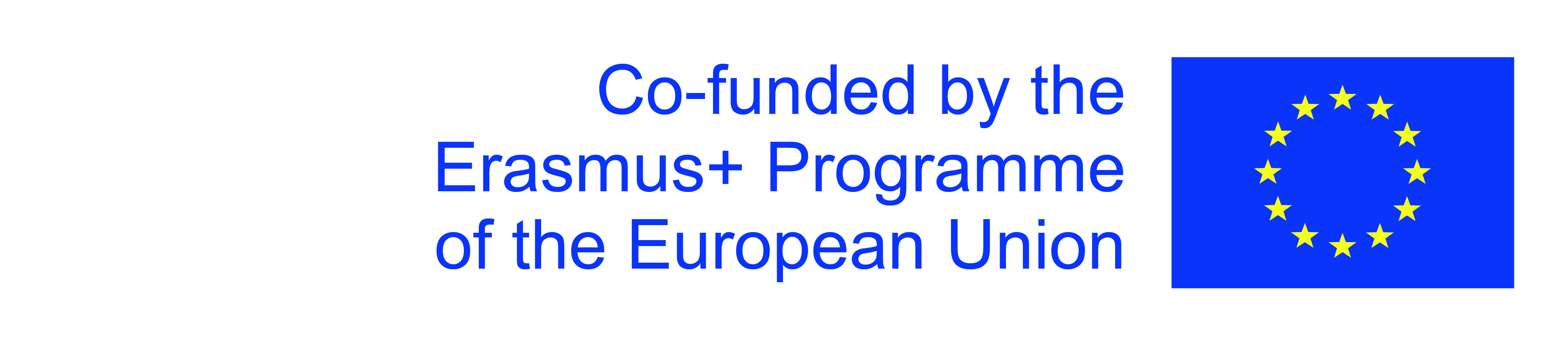 Η υποστήριξη της Ευρωπαϊκής Επιτροπής για την παραγωγή αυτής της έκδοσης δεν αποτελεί έγκριση του περιεχομένου, το οποίο αντικατοπτρίζει τις απόψεις μόνο των συγγραφέων, και η Επιτροπή δεν μπορεί να θεωρηθεί υπεύθυνη για οποιαδήποτε χρήση των πληροφοριών που περιέχονται σε αυτήν.
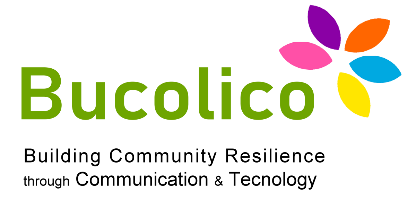 Ενότητα 1: Ο χρήστης και το διαδίκτυο
Τι σημασία έχει η χρηστικότητα;
Τυπογραφία και αναγνωσιμότητα ενός ιστότοπου
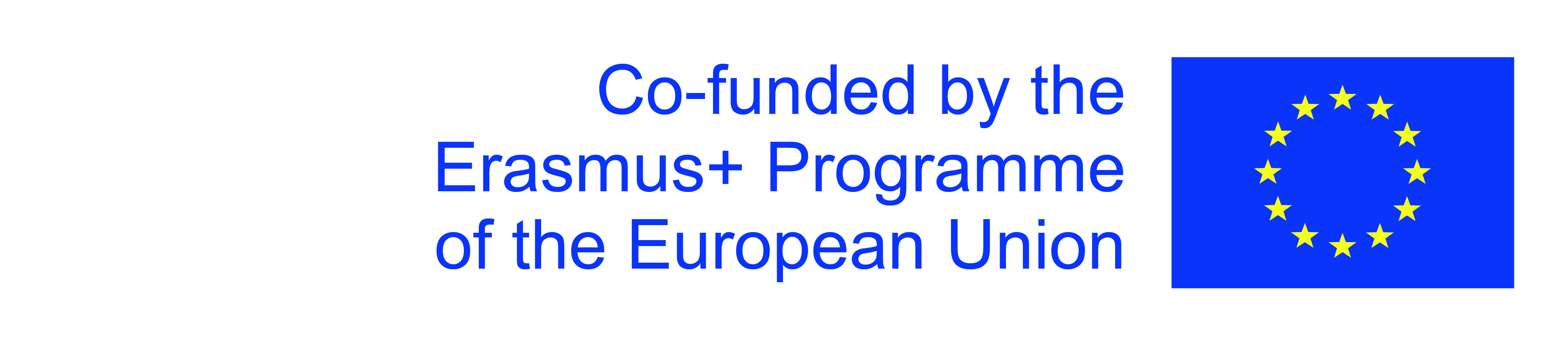 Η υποστήριξη της Ευρωπαϊκής Επιτροπής για την παραγωγή αυτής της έκδοσης δεν αποτελεί έγκριση του περιεχομένου, το οποίο αντικατοπτρίζει τις απόψεις μόνο των συγγραφέων, και η Επιτροπή δεν μπορεί να θεωρηθεί υπεύθυνη για οποιαδήποτε χρήση των πληροφοριών που περιέχονται σε αυτήν.
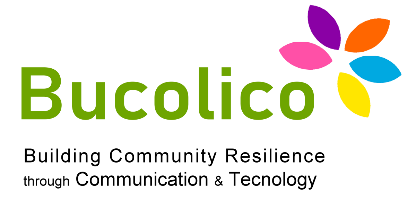 Ενότητα 1: Ο χρήστης και το διαδίκτυο
Τι σημασία έχει η χρηστικότητα;
Τυπογραφία και αναγνωσιμότητα ενός ιστότοπου

Δεν υπάρχουν γραμματοσειρές και δεν υπάρχουν μεγέθη κατάλληλα για κάθε κοινό ή κάθε κατάσταση.

ΕΝΑ ευχάριστο σώμα (μέγεθος) και μια καλή αντίθεση μεταξύ κειμένου και φόντου δημιουργούν έναν ιστότοπο αναγνώσιμο και άνετο Για όλες τις ηλικιακές ομάδες.

Όταν επιλέγετε το μέγεθος κειμένου του ιστότοπού σας, προτιμήστε ένα μεγαλύτερο σώμα (θα ευχαριστήσει όλους τους χρήστες) αντί να χάσετε την πρόσβαση στον ίδιο τον ιστότοπο.
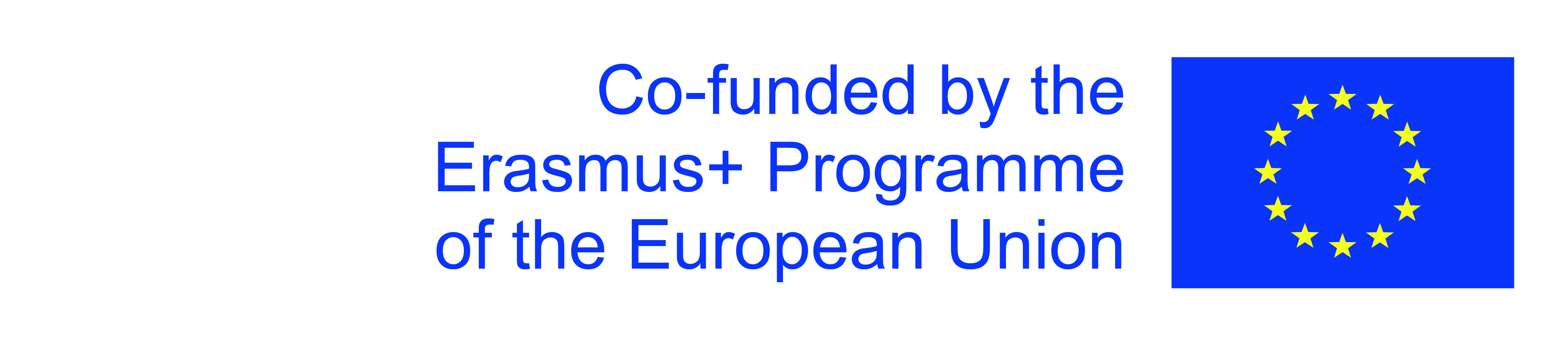 Η υποστήριξη της Ευρωπαϊκής Επιτροπής για την παραγωγή αυτής της έκδοσης δεν αποτελεί έγκριση του περιεχομένου, το οποίο αντικατοπτρίζει τις απόψεις μόνο των συγγραφέων, και η Επιτροπή δεν μπορεί να θεωρηθεί υπεύθυνη για οποιαδήποτε χρήση των πληροφοριών που περιέχονται σε αυτήν.
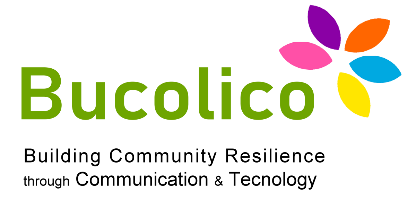 Ενότητα 1: Ο χρήστης και το διαδίκτυο
Τι σημασία έχει η χρηστικότητα;
ΣΩΜΑ ΤΟΥ ΚΕΙΜΕΝΟΥ: Ο ΚΑΝΟΝΑΣ ΤΩΝ 10 ΠΟΝΤΩΝ

Η ελάχιστη τιμή μεγέθους κειμένου δεν πρέπει ποτέ να είναι μικρότερη από 10 μονάδες
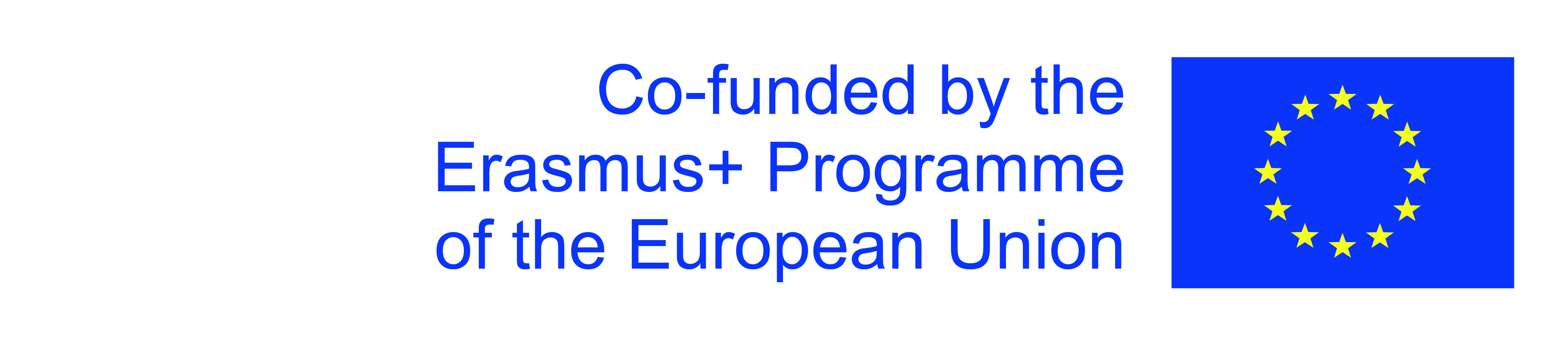 Η υποστήριξη της Ευρωπαϊκής Επιτροπής για την παραγωγή αυτής της έκδοσης δεν αποτελεί έγκριση του περιεχομένου, το οποίο αντικατοπτρίζει τις απόψεις μόνο των συγγραφέων, και η Επιτροπή δεν μπορεί να θεωρηθεί υπεύθυνη για οποιαδήποτε χρήση των πληροφοριών που περιέχονται σε αυτήν.
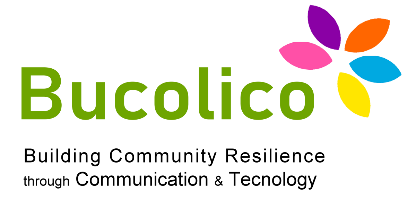 Ενότητα 1: Ο χρήστης και το διαδίκτυο
Τι σημασία έχει η χρηστικότητα;
Τυπογραφία και αναγνωσιμότητα ενός ιστότοπου:

Η προσεκτική επιλογή του περιεχομένου του ιστότοπού σας είναι σημαντική καθώς τα πυκνά κείμενα κρατούν τους χρήστες μακριά.

Η χρήση γραμματοσειρών (χρόνοι, Calibry, κ.λπ.) που είναι πιο ευανάγνωστα σε μεγάλο σώμα είναι σημαντική αφού δεν χρησιμοποιούν όλοι οι χρήστες ένα νέο μηχάνημα με οθόνη καλής ποιότητας.
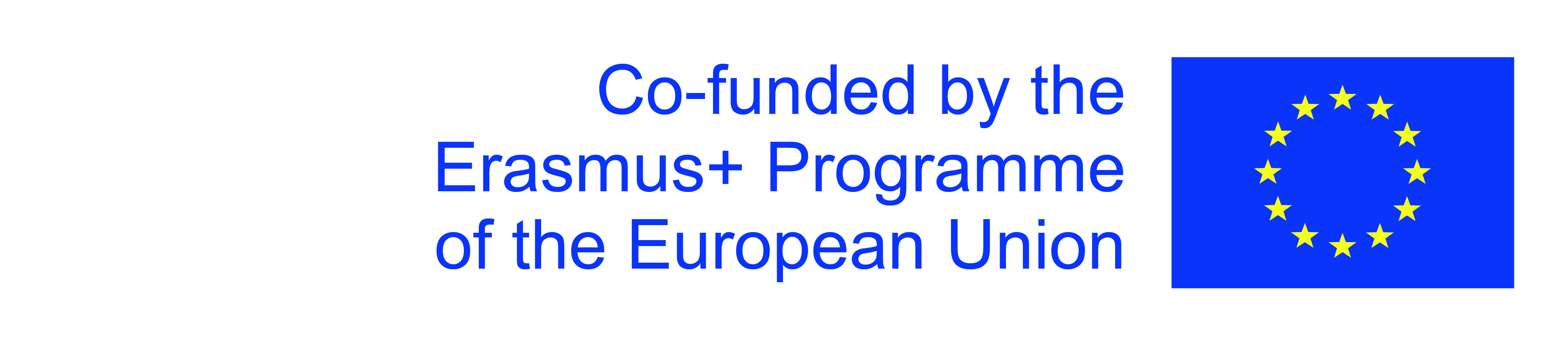 Η υποστήριξη της Ευρωπαϊκής Επιτροπής για την παραγωγή αυτής της έκδοσης δεν αποτελεί έγκριση του περιεχομένου, το οποίο αντικατοπτρίζει τις απόψεις μόνο των συγγραφέων, και η Επιτροπή δεν μπορεί να θεωρηθεί υπεύθυνη για οποιαδήποτε χρήση των πληροφοριών που περιέχονται σε αυτήν.
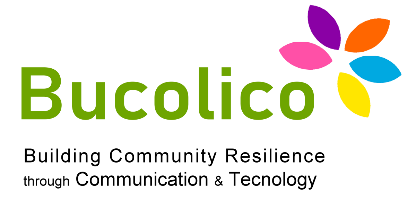 Ενότητα 1: Ο χρήστης και το διαδίκτυο
Τι σημασία έχει η χρηστικότητα;
Τυπογραφία και αναγνωσιμότητα ενός ιστότοπου:

Σταδιακά όλοι οι χρήστες θα χρησιμοποιούν μεγαλύτερα σχήματα που επιτρέπουν την αποτελεσματική χρήση του ιστού και των εφαρμογών.

Μέχρι τότε, πρέπει να προβλεφθεί η χρήση μικρών οθονών χαμηλής ανάλυσης.
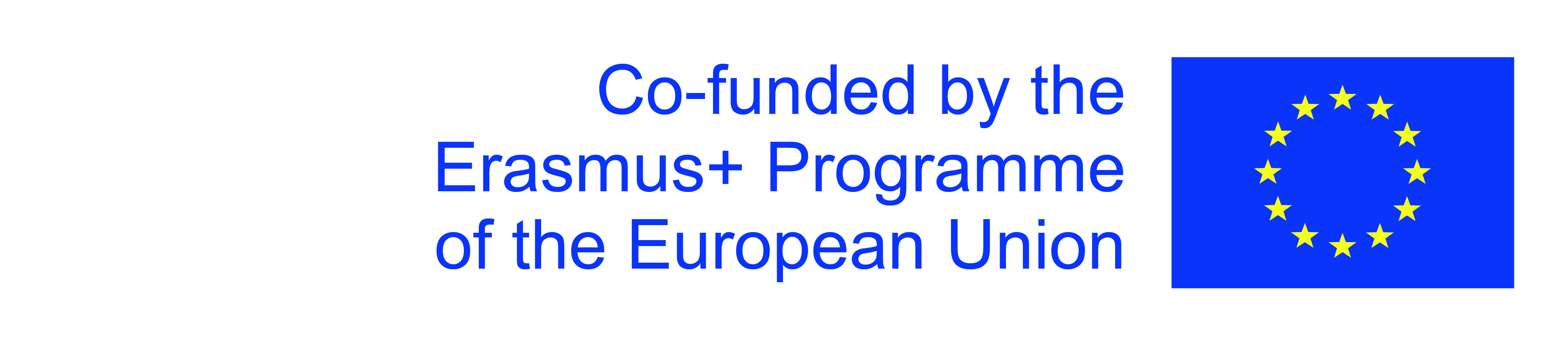 Η υποστήριξη της Ευρωπαϊκής Επιτροπής για την παραγωγή αυτής της έκδοσης δεν αποτελεί έγκριση του περιεχομένου, το οποίο αντικατοπτρίζει τις απόψεις μόνο των συγγραφέων, και η Επιτροπή δεν μπορεί να θεωρηθεί υπεύθυνη για οποιαδήποτε χρήση των πληροφοριών που περιέχονται σε αυτήν.
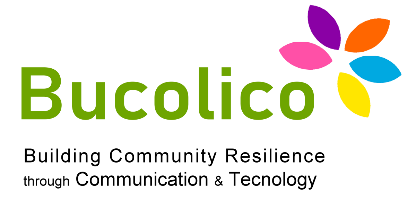 Ενότητα 1: Ο χρήστης και το διαδίκτυο
Τι σημασία έχει η χρηστικότητα;
Σχετικές προδιαγραφές:

Συνιστάται να καθορίσετε σχετικά το μέγεθος κειμένου ενός ιστότοπου
 

 Τιμή 

Είναι απαραίτητο να προβλέψετε τη χρήση του ιστότοπού σας από χρήστες με προβλήματα όρασης:
Να παρέχουν τη δυνατότητα αλλαγής του μεγέθους του κειμένου.

Επιλέξτε μια γραμματοσειρά (γραμματοσειρά)
Δεν έχουν όλα τα μηχανήματα τη δυνατότητα να διαβάζουν συγκεκριμένες γραμματοσειρές.
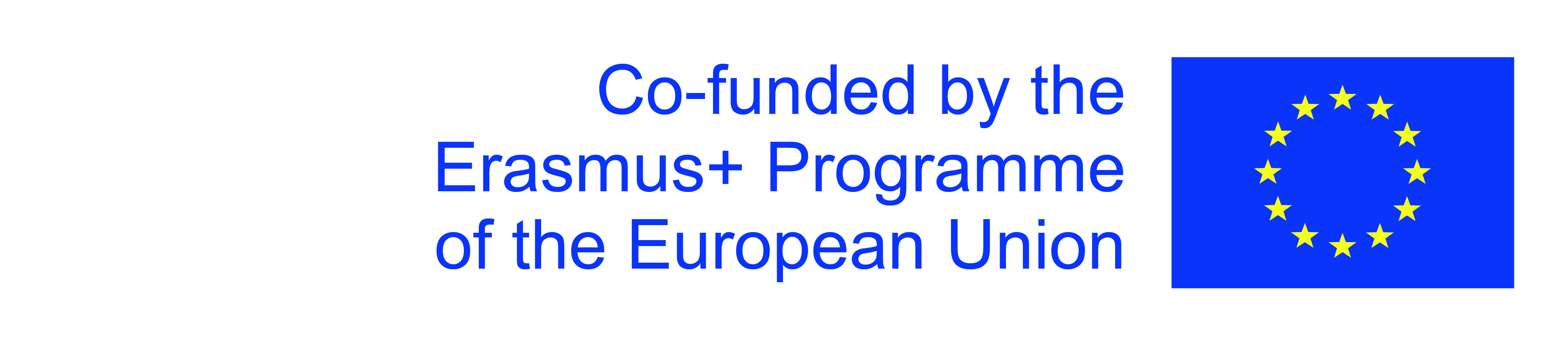 Η υποστήριξη της Ευρωπαϊκής Επιτροπής για την παραγωγή αυτής της έκδοσης δεν αποτελεί έγκριση του περιεχομένου, το οποίο αντικατοπτρίζει τις απόψεις μόνο των συγγραφέων, και η Επιτροπή δεν μπορεί να θεωρηθεί υπεύθυνη για οποιαδήποτε χρήση των πληροφοριών που περιέχονται σε αυτήν.
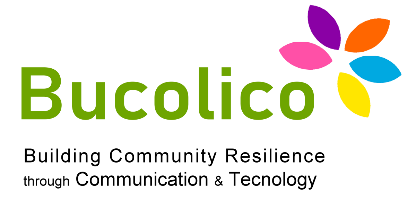 Ενότητα 1: Ο χρήστης και το διαδίκτυο
Τι σημασία έχει η χρηστικότητα;
Πλέον Τα προγράμματα περιήγησης χρησιμοποιούν τις ακόλουθες προεγκατεστημένο γραμματοσειρές:


-   Arial
Arial black
Comic sans MS
Courier New
Georgia
Impact
Times New Roman
Trebuchet MS
Verdana
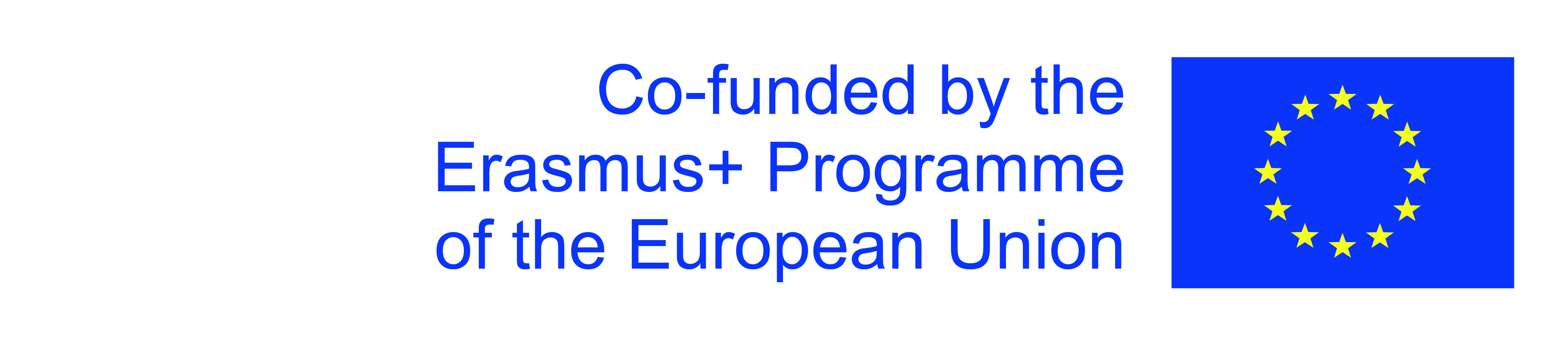 Η υποστήριξη της Ευρωπαϊκής Επιτροπής για την παραγωγή αυτής της έκδοσης δεν αποτελεί έγκριση του περιεχομένου, το οποίο αντικατοπτρίζει τις απόψεις μόνο των συγγραφέων, και η Επιτροπή δεν μπορεί να θεωρηθεί υπεύθυνη για οποιαδήποτε χρήση των πληροφοριών που περιέχονται σε αυτήν.
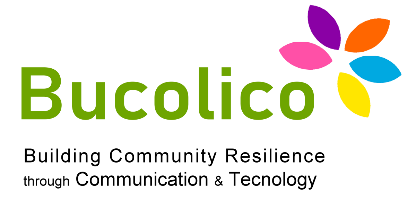 Ενότητα 1: Ο χρήστης και το διαδίκτυο
Τι σημασία έχει η χρηστικότητα;
Ποια γραμματοσειρά να επιλέξετε όταν έχετε αμφιβολίες;

Εάν δεν είστε σίγουροι ποια γραμματοσειρά να χρησιμοποιήσετε με το 'Verdana' δεν κάνετε λάθος.

Είναι δημοφιλές σε όλες τις πλατφόρμες, λειτουργεί καλά σε ένα μικρό σώμα και είναι ευχάριστο στην οθόνη.
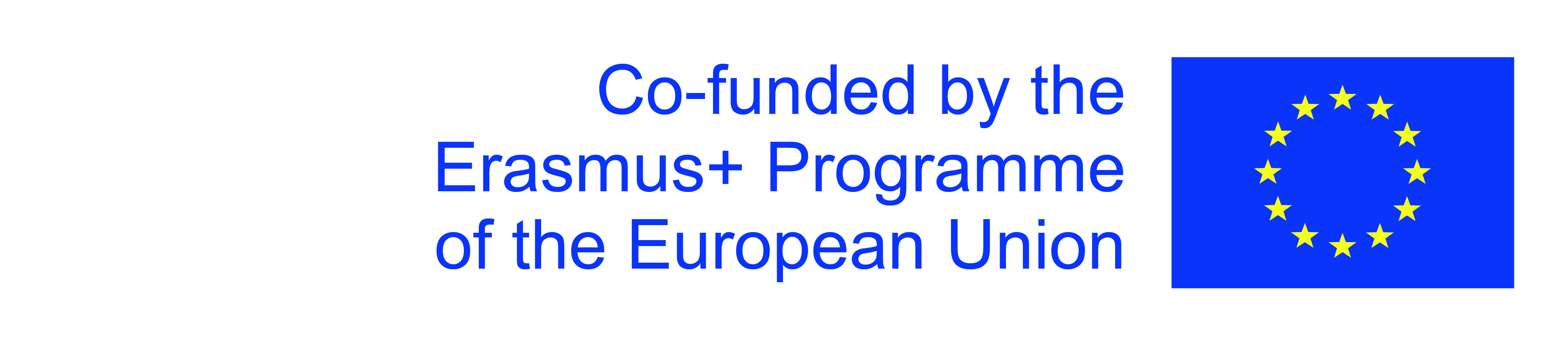 Η υποστήριξη της Ευρωπαϊκής Επιτροπής για την παραγωγή αυτής της έκδοσης δεν αποτελεί έγκριση του περιεχομένου, το οποίο αντικατοπτρίζει τις απόψεις μόνο των συγγραφέων, και η Επιτροπή δεν μπορεί να θεωρηθεί υπεύθυνη για οποιαδήποτε χρήση των πληροφοριών που περιέχονται σε αυτήν.
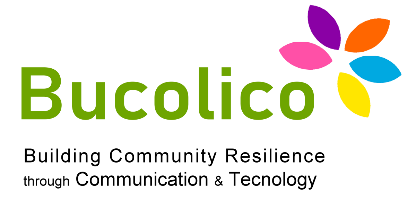 Ενότητα 1: Ο χρήστης και το διαδίκτυο
Τι σημασία έχει η χρηστικότητα;
Η χρήση γραμματοσειρών και χρωμάτων:

Κανόνας 1: Περιορίστε τον αριθμό των τυπογραφικών στυλ στον ιστότοπό σας.

Κανόνας 2: Η αλλαγή της γραμματοσειράς μπορεί να βοηθήσει τον αναγνώστη να διακρίνει πληροφορίες και να κατανοήσει τις πιο σχετικές πληροφορίες.

Κανόνας 3: Μην χρησιμοποιείτε περισσότερα από τέσσερα χρώματα και τρεις διαφορετικές γραμματοσειρές στους κύριους τομείς ενός ιστότοπου, θα φαίνεται αδόμητη και χαμηλού επιπέδου.
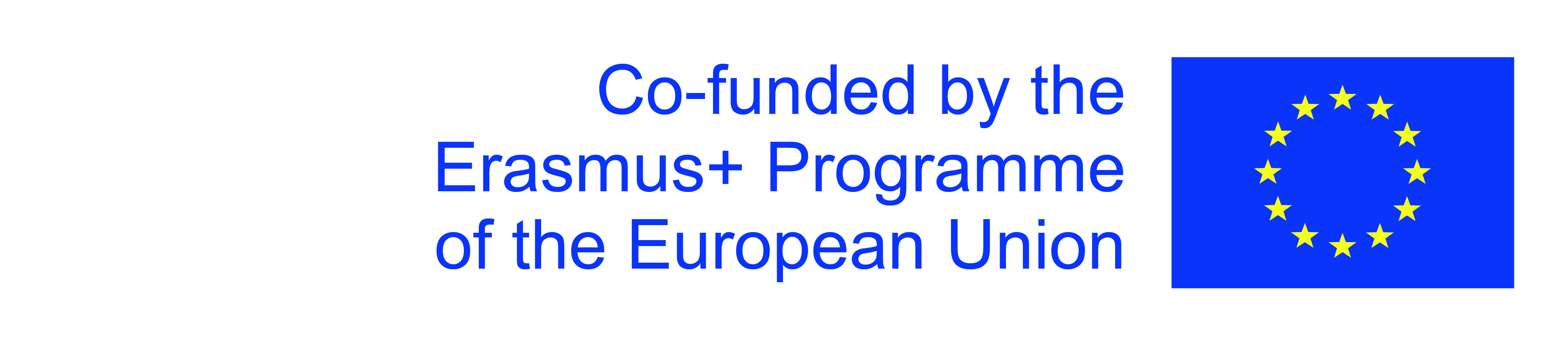 Η υποστήριξη της Ευρωπαϊκής Επιτροπής για την παραγωγή αυτής της έκδοσης δεν αποτελεί έγκριση του περιεχομένου, το οποίο αντικατοπτρίζει τις απόψεις μόνο των συγγραφέων, και η Επιτροπή δεν μπορεί να θεωρηθεί υπεύθυνη για οποιαδήποτε χρήση των πληροφοριών που περιέχονται σε αυτήν.
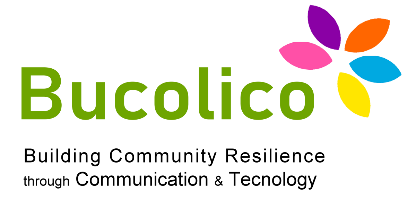 Ενότητα 1: Ο χρήστης και το διαδίκτυο
Τι σημασία έχει η χρηστικότητα;
ΕΝΑΝΤΙΟΝ ΟΛΩΝ ΤΩΝ ΚΕΦΑΛΑΙΩΝ
 
Το κείμενο με κεφαλαία γράμματα διαβάζεται πολύ πιο αργά κατά 10% από το πεζό.


 Περιορίστε τη χρήση κεφαλαίων γραμμάτων σε σύντομους τίτλους

Οι λέξεις με μικρά γράμματα διαβάζονται ευκολότερα, ειδικά σε περιπτώσεις όπου το κείμενο έχει μικρή αντίθεση με το φόντο και είναι υπογραμμισμένο.
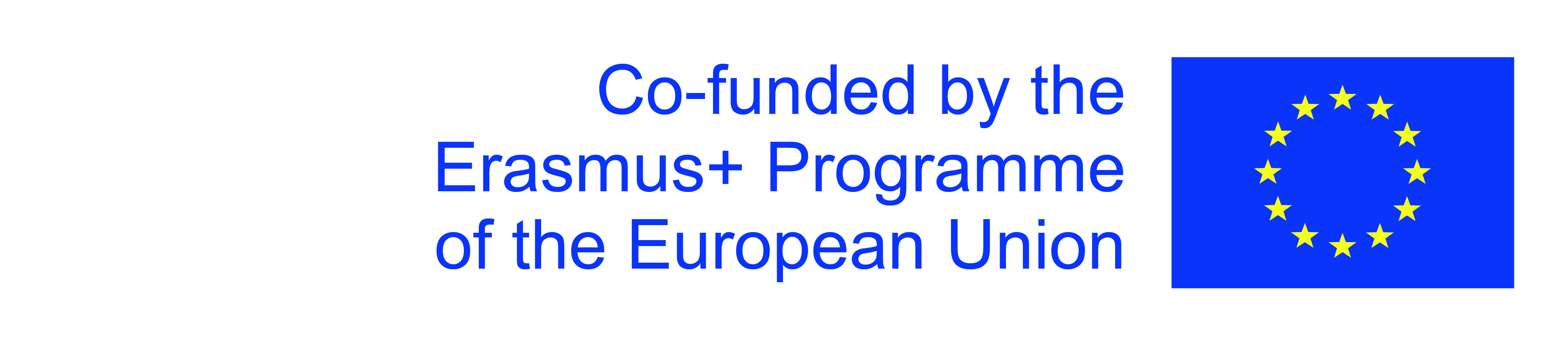 Η υποστήριξη της Ευρωπαϊκής Επιτροπής για την παραγωγή αυτής της έκδοσης δεν αποτελεί έγκριση του περιεχομένου, το οποίο αντικατοπτρίζει τις απόψεις μόνο των συγγραφέων, και η Επιτροπή δεν μπορεί να θεωρηθεί υπεύθυνη για οποιαδήποτε χρήση των πληροφοριών που περιέχονται σε αυτήν.
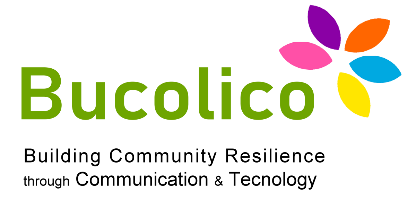 Ενότητα 1: Ο χρήστης και το διαδίκτυο
Τι σημασία έχει η χρηστικότητα;
Αντίθεση μεταξύ κειμένου και φόντου

Il giusto grado di contrasto ha un peso nella leggibilità di un sito.
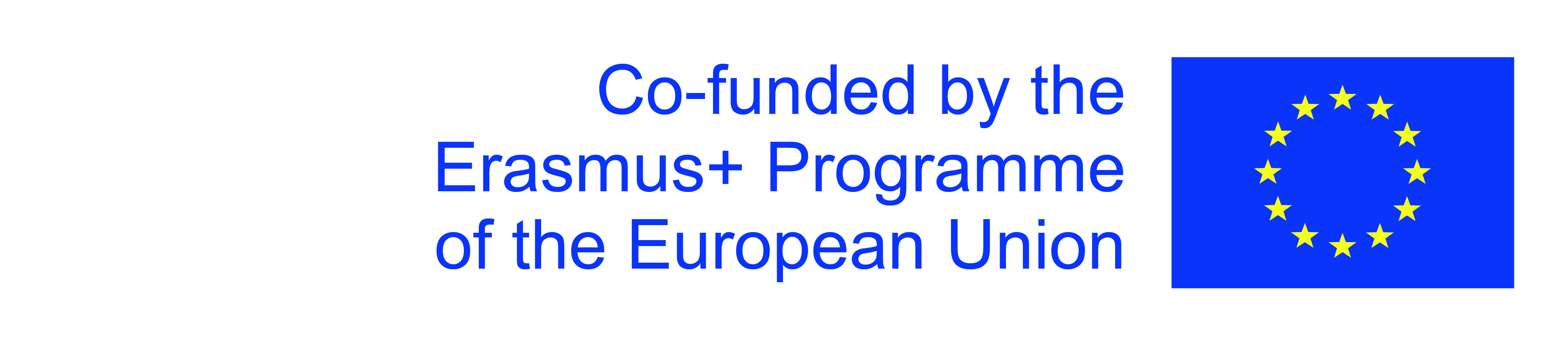 Η υποστήριξη της Ευρωπαϊκής Επιτροπής για την παραγωγή αυτής της έκδοσης δεν αποτελεί έγκριση του περιεχομένου, το οποίο αντικατοπτρίζει τις απόψεις μόνο των συγγραφέων, και η Επιτροπή δεν μπορεί να θεωρηθεί υπεύθυνη για οποιαδήποτε χρήση των πληροφοριών που περιέχονται σε αυτήν.
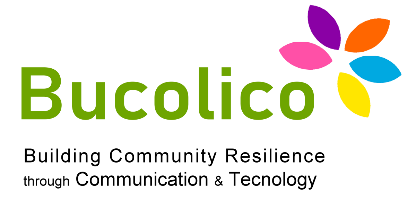 Ενότητα 1: Ο χρήστης και το διαδίκτυο
Τι σημασία έχει η χρηστικότητα;
Αχρωματοψία
8% των ανδρών και 0,5% των γυναικών στον κόσμο έχουν αχρωματοψία, Κυρίως σε κόκκινο και πράσινο, που σημαίνει ότι δεν μπορούν να τα ξεχωρίσουν. Αυτός είναι ο λόγος για τον οποίο σας συμβουλεύουμε να είστε προσεκτικοί στον ιστότοπό σας καθώς ο λάθος συνδυασμός χρωμάτων μπορεί να είναι δυσανάγνωστος.


Πώς να κάνετε τα χρώματα να ξεχωρίζουν:
Μη χρησιμοποιείτε χρώματα με έντονες διαφορές στην ένταση, καλύτερα ασπρόμαυρο
- Μην βασίζεστε στο χρώμα για να διακρίνετε τις πληροφορίες μεταξύ τους, πρέπει να διαφοροποιήσετε ένα άλλο χαρακτηριστικό στο κείμενο.
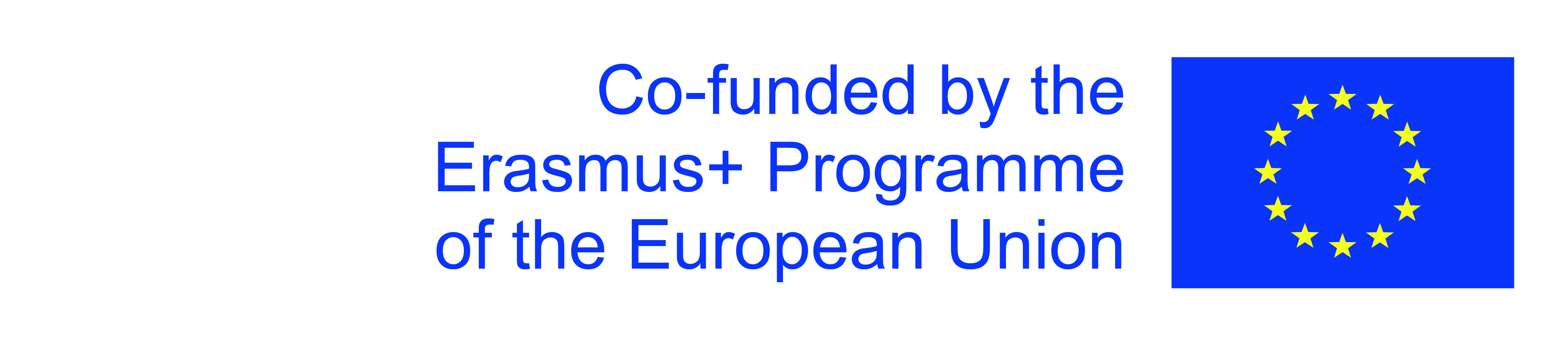 Η υποστήριξη της Ευρωπαϊκής Επιτροπής για την παραγωγή αυτής της έκδοσης δεν αποτελεί έγκριση του περιεχομένου, το οποίο αντικατοπτρίζει τις απόψεις μόνο των συγγραφέων, και η Επιτροπή δεν μπορεί να θεωρηθεί υπεύθυνη για οποιαδήποτε χρήση των πληροφοριών που περιέχονται σε αυτήν.
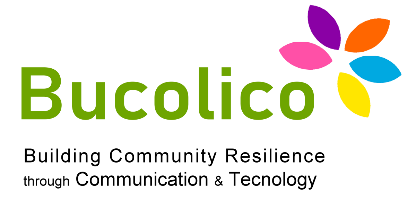 Ενότητα 1: Ο χρήστης και το διαδίκτυο
Τι σημασία έχει η χρηστικότητα;
Εικόνες κειμένου:

Ένας ιστότοπος που βασίζεται σε γραφικά δημιουργεί διάφορες κατηγορίες προβλημάτων.
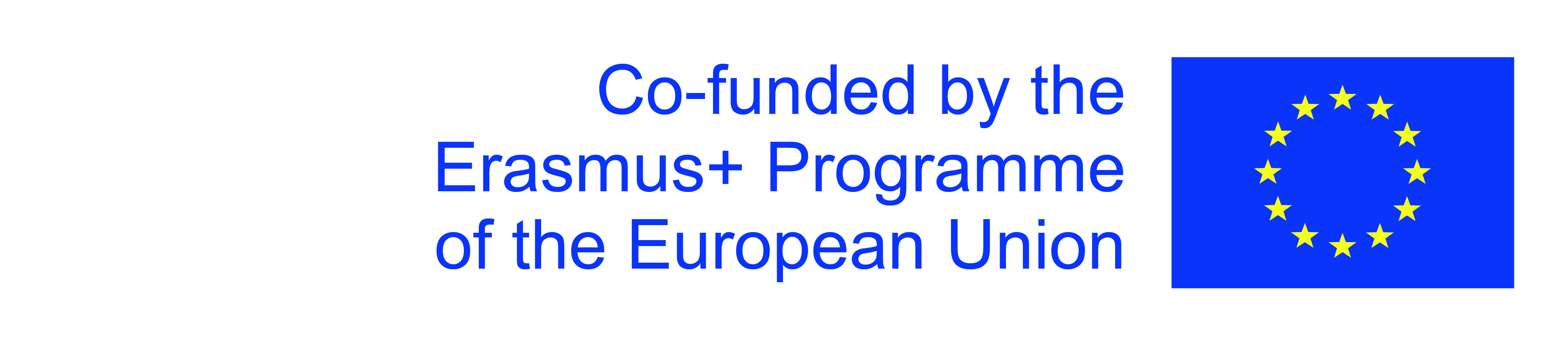 Η υποστήριξη της Ευρωπαϊκής Επιτροπής για την παραγωγή αυτής της έκδοσης δεν αποτελεί έγκριση του περιεχομένου, το οποίο αντικατοπτρίζει τις απόψεις μόνο των συγγραφέων, και η Επιτροπή δεν μπορεί να θεωρηθεί υπεύθυνη για οποιαδήποτε χρήση των πληροφοριών που περιέχονται σε αυτήν.
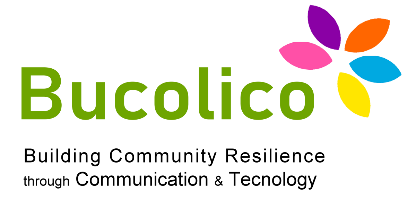 Ενότητα 1: Ο χρήστης και το διαδίκτυο
Τι σημασία έχει η χρηστικότητα;
Εικόνες κειμένου:

Ένας ιστότοπος που βασίζεται σε γραφικά δημιουργεί διάφορες κατηγορίες προβλημάτων.

Το γραφικό κείμενο δεν μπορεί να επιλεγεί, ο χρήστης θέλει να επιλέξει το περιεχόμενο και να μπορεί να το επικολλήσει στο δικό του έγγραφο.

Οι συνθέτες ομιλίας (φωνητική αναπαραγωγή όσων γράφονται) δυσκολεύονται με γραφικό κείμενο και για αυτό χρειάζονται προγράμματα υποστήριξης που ο χρήστης συχνά δεν διαθέτει.
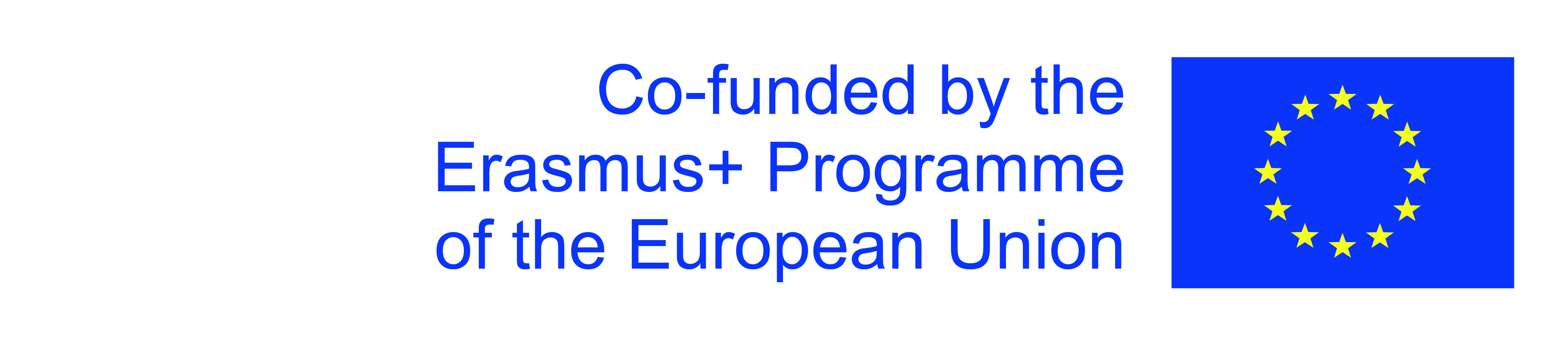 Η υποστήριξη της Ευρωπαϊκής Επιτροπής για την παραγωγή αυτής της έκδοσης δεν αποτελεί έγκριση του περιεχομένου, το οποίο αντικατοπτρίζει τις απόψεις μόνο των συγγραφέων, και η Επιτροπή δεν μπορεί να θεωρηθεί υπεύθυνη για οποιαδήποτε χρήση των πληροφοριών που περιέχονται σε αυτήν.
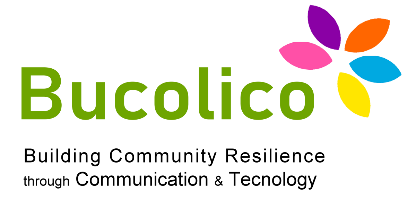 Ενότητα 1: Ο χρήστης και το διαδίκτυο
Τι σημασία έχει η χρηστικότητα;
Μετακίνηση κειμένου:

Το κείμενο που αναβοσβήνει ή κινείται αποσπά την προσοχή του χρήστη από αυτό που θέλει να κάνει.

Η μετακίνηση κειμένου είναι προβληματική για τους χρήστες που πρέπει να μεταφράσουν ενώ διαβάζουν. Αυτό συμβαίνει επειδή ο χρήστης θέλει να αποφασίσει την ταχύτητα ανάγνωσής του χωρίς να χρειάζεται να επηρεαστεί από εξωτερικούς παράγοντες.

Για άτομα με μειωμένη όραση ή / και νευρολογικά προβλήματα, η μετακίνηση κειμένου δεν σας επιτρέπει να εστιάσετε και να διατηρήσετε οπτική επαφή.
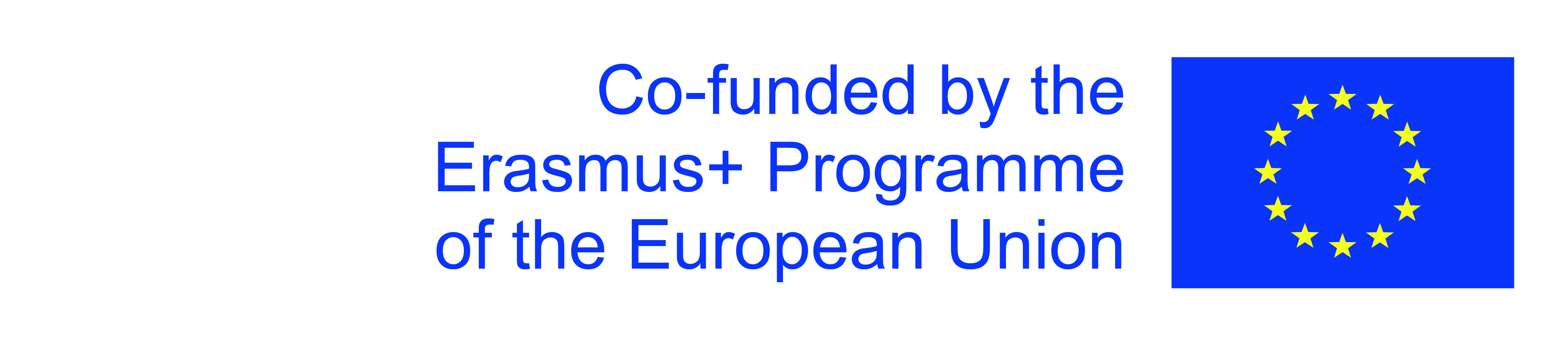 Η υποστήριξη της Ευρωπαϊκής Επιτροπής για την παραγωγή αυτής της έκδοσης δεν αποτελεί έγκριση του περιεχομένου, το οποίο αντικατοπτρίζει τις απόψεις μόνο των συγγραφέων, και η Επιτροπή δεν μπορεί να θεωρηθεί υπεύθυνη για οποιαδήποτε χρήση των πληροφοριών που περιέχονται σε αυτήν.
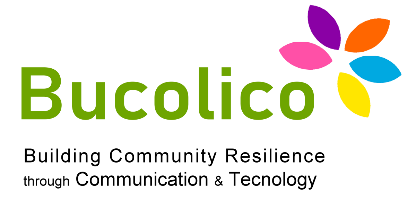 Ενότητα 1: Ο χρήστης και το διαδίκτυο
Τι σημασία έχει η χρηστικότητα;
Γράψτε για τον ιστό

Ένας οπτικά ευχάριστος ιστότοπος είναι καλός, αλλά η ποιότητα του περιεχομένου είναι πιο σημαντική.

Για να προσελκύσετε και να διατηρήσετε τους επισκέπτες σε έναν ιστότοπο, είναι σημαντικό να προτείνετε σταθερό και σαφές περιεχόμενο και να παρέχετε αποτελεσματική και διαισθητική πρόσβαση σε αυτό το περιεχόμενο.
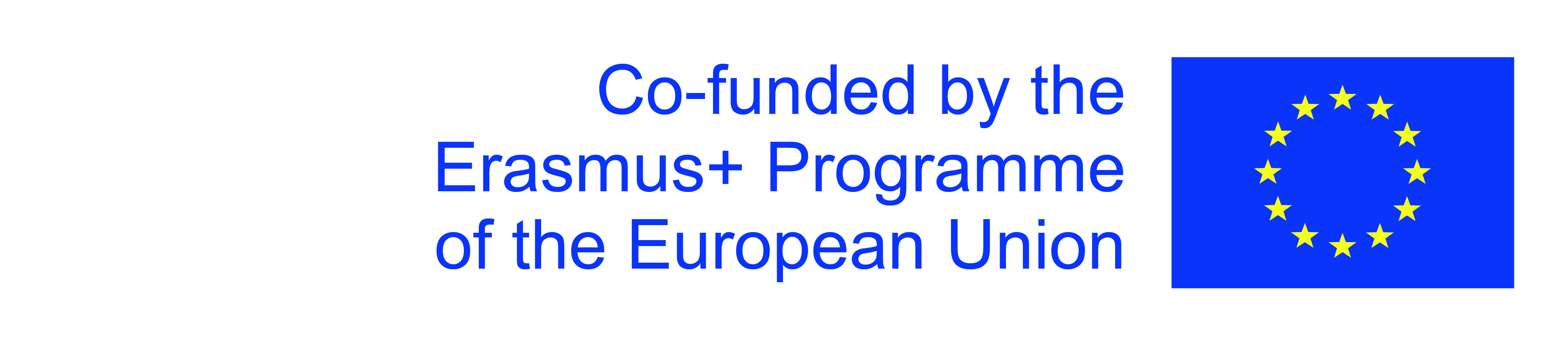 Η υποστήριξη της Ευρωπαϊκής Επιτροπής για την παραγωγή αυτής της έκδοσης δεν αποτελεί έγκριση του περιεχομένου, το οποίο αντικατοπτρίζει τις απόψεις μόνο των συγγραφέων, και η Επιτροπή δεν μπορεί να θεωρηθεί υπεύθυνη για οποιαδήποτε χρήση των πληροφοριών που περιέχονται σε αυτήν.
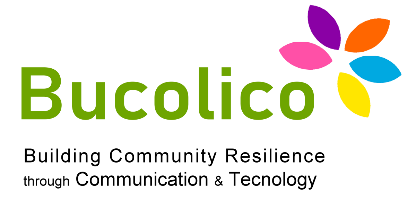 Ενότητα 1: Ο χρήστης και το διαδίκτυο
Τι σημασία έχει η χρηστικότητα;
Γραφή για τον Ιστό: Η κακή γραφή καταστρέφει έναν ιστότοπο

Το αποδιοργανωμένο περιεχόμενο μπορεί να δυσκολέψει απλές εργασίες στον ιστό, όπως η επιλογή ενός προϊόντος.

Στην πραγματικότητα, εάν ένας ιστότοπος διευκολύνει την εύρεση απαντήσεων, ο χρήστης τον εμπιστεύεται και επιστρέφει.

Ο καλός σχεδιασμός βοηθά τον επισκέπτη να είναι ικανοποιημένος αλλά δεν είναι αρκετός.
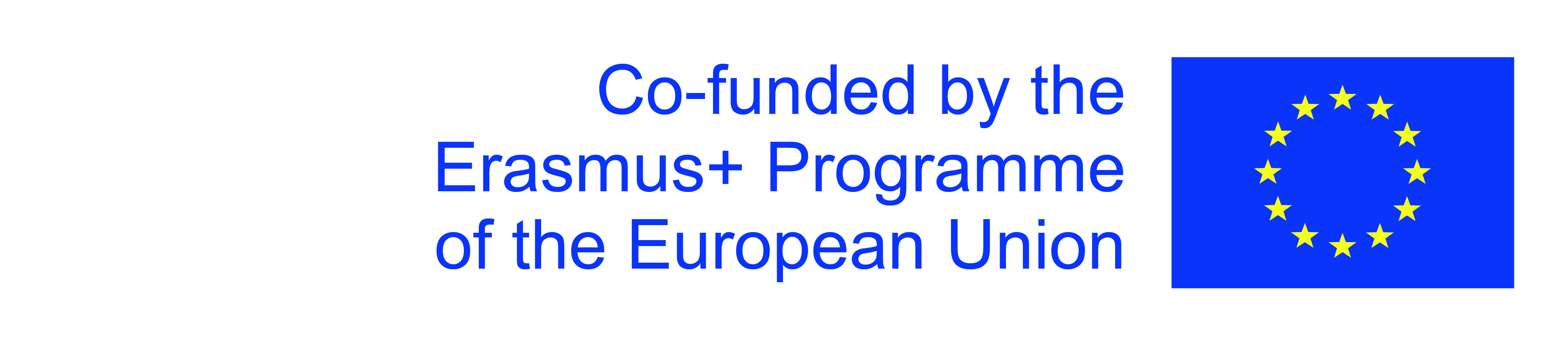 Η υποστήριξη της Ευρωπαϊκής Επιτροπής για την παραγωγή αυτής της έκδοσης δεν αποτελεί έγκριση του περιεχομένου, το οποίο αντικατοπτρίζει τις απόψεις μόνο των συγγραφέων, και η Επιτροπή δεν μπορεί να θεωρηθεί υπεύθυνη για οποιαδήποτε χρήση των πληροφοριών που περιέχονται σε αυτήν.
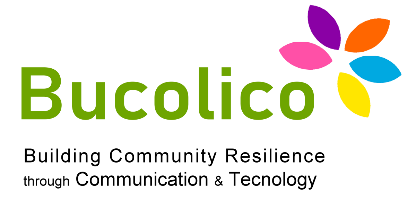 Ενότητα 1: Ο χρήστης και το διαδίκτυο
Τι σημασία έχει η χρηστικότητα;
Όπως διαβάζει ο χρήστης:

Ο χρήστης προσαρμόζει οποιαδήποτε στρατηγική για εξοικονόμηση χρόνου. Στην πραγματικότητα, ρίχνει μια πρώτη ματιά για να πάρει μια ιδέα για την ιστοσελίδα και αν χρειαστεί μπαίνει στις λεπτομέρειες του περιεχομένου.

Εάν ο ιστότοπος δεν αποκαλύψει γρήγορα τι επιφυλάσσει, ο χρήστης κουράζεται και τον αφήνει χωρίς τη δυνατότητα επιστροφής σε αυτήν τη σελίδα.
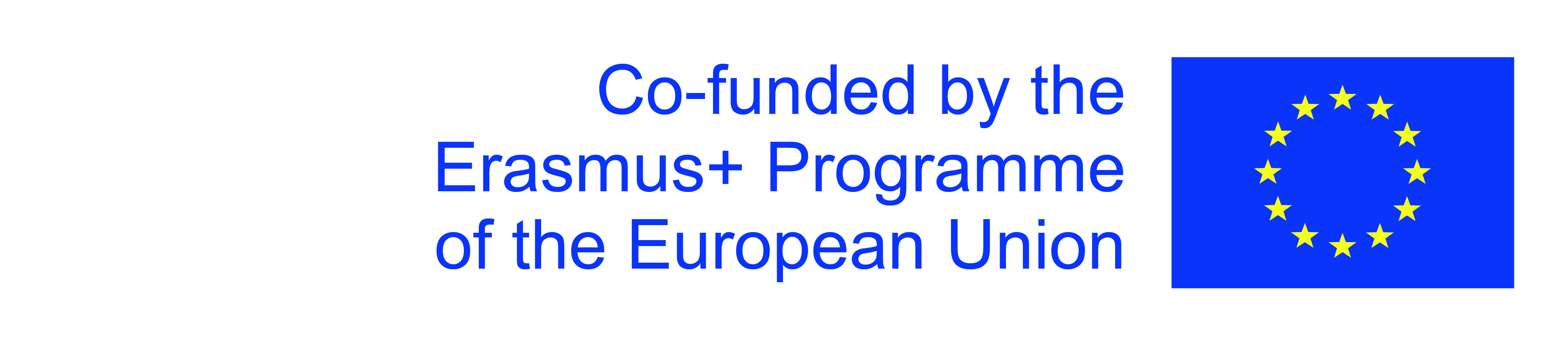 Η υποστήριξη της Ευρωπαϊκής Επιτροπής για την παραγωγή αυτής της έκδοσης δεν αποτελεί έγκριση του περιεχομένου, το οποίο αντικατοπτρίζει τις απόψεις μόνο των συγγραφέων, και η Επιτροπή δεν μπορεί να θεωρηθεί υπεύθυνη για οποιαδήποτε χρήση των πληροφοριών που περιέχονται σε αυτήν.
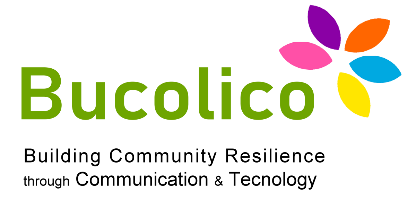 Ενότητα 1: Ο χρήστης και το διαδίκτυο
Τι σημασία έχει η χρηστικότητα;
Γράψτε για τους αναγνώστες:

Εάν δεν έχετε πρόγραμμα επεξεργασίας ή έμπειρο προγραμματιστή επεξεργασίας ιστού, θα πρέπει να προσλάβετε έναν. Αυτό είναι απαραίτητο καθώς το περιεχόμενο απαιτεί εξειδίκευση.

Οι πληροφορίες πρέπει να φιλτραριστούν και να υποβληθούν σε επεξεργασία για να γίνουν αποδεκτές από τον τυπικός χρήστης.

Είναι απαραίτητο να γράψετε απλό και περιεκτικό περιεχόμενο για να επιδείξετε σεβασμό στον χρόνο του χρήστη.
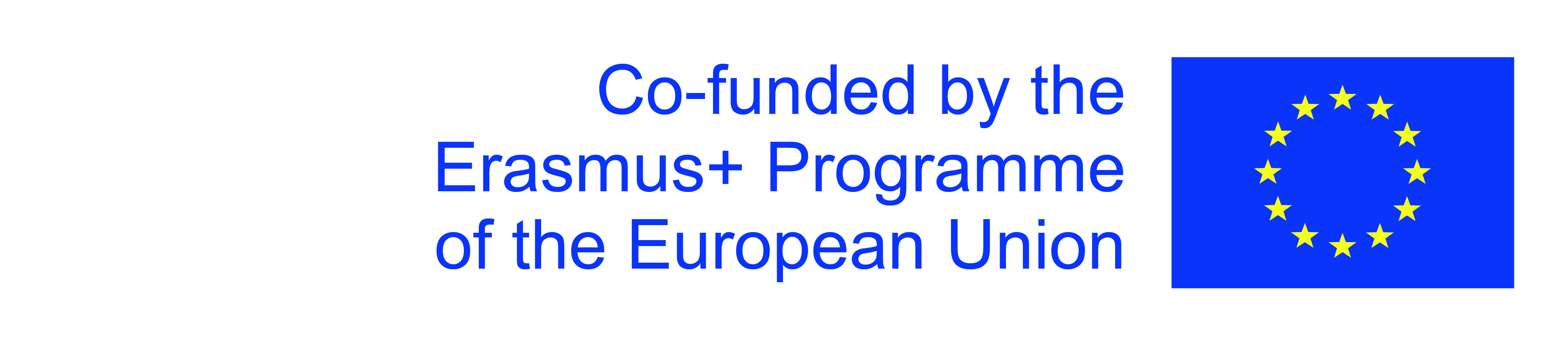 Η υποστήριξη της Ευρωπαϊκής Επιτροπής για την παραγωγή αυτής της έκδοσης δεν αποτελεί έγκριση του περιεχομένου, το οποίο αντικατοπτρίζει τις απόψεις μόνο των συγγραφέων, και η Επιτροπή δεν μπορεί να θεωρηθεί υπεύθυνη για οποιαδήποτε χρήση των πληροφοριών που περιέχονται σε αυτήν.
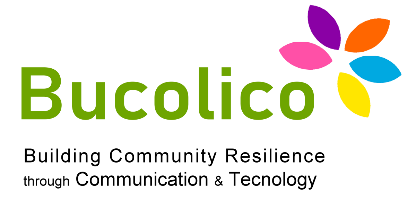 Ενότητα 1: Ο χρήστης και το διαδίκτυο
Τι σημασία έχει η χρηστικότητα;
ΟΔΗΓΙΕΣ ΓΙΑ ΠΟΙΟΤΙΚΟ ΚΕΙΜΕΝΟ ΙΣΤΟΣΕΛΙΔΑΣ:
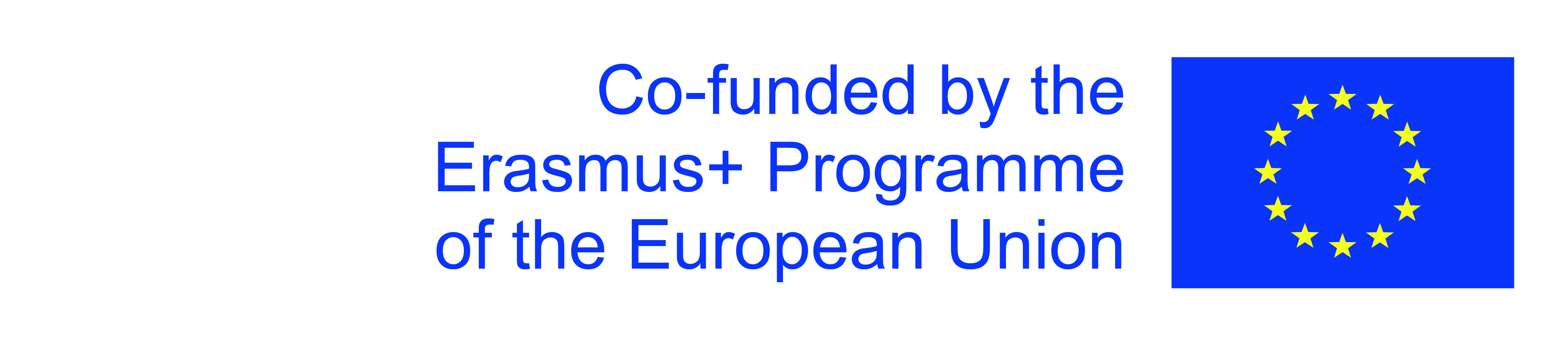 Η υποστήριξη της Ευρωπαϊκής Επιτροπής για την παραγωγή αυτής της έκδοσης δεν αποτελεί έγκριση του περιεχομένου, το οποίο αντικατοπτρίζει τις απόψεις μόνο των συγγραφέων, και η Επιτροπή δεν μπορεί να θεωρηθεί υπεύθυνη για οποιαδήποτε χρήση των πληροφοριών που περιέχονται σε αυτήν.
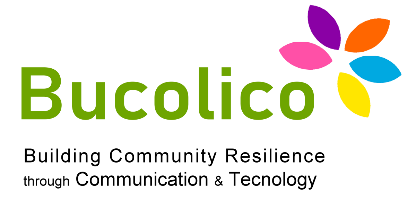 Ενότητα 1: Ο χρήστης και το διαδίκτυο
Τι σημασία έχει η χρηστικότητα;
Πότε η αυτοπροβολή είναι δικαιολογημένη:

Όταν εμφανίζετε αποτελέσματα ιδιαίτερης αξίας με στόχο να φαίνεστε έγκυροι χωρίς υπερβολές
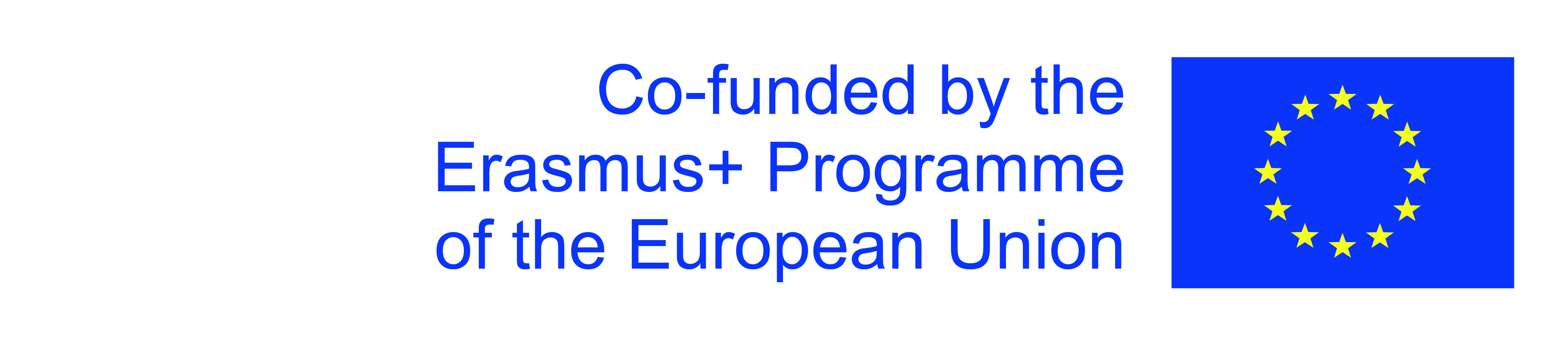 Η υποστήριξη της Ευρωπαϊκής Επιτροπής για την παραγωγή αυτής της έκδοσης δεν αποτελεί έγκριση του περιεχομένου, το οποίο αντικατοπτρίζει τις απόψεις μόνο των συγγραφέων, και η Επιτροπή δεν μπορεί να θεωρηθεί υπεύθυνη για οποιαδήποτε χρήση των πληροφοριών που περιέχονται σε αυτήν.
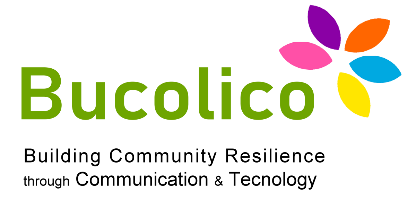 Ενότητα 1: Ο χρήστης και το διαδίκτυο
Τι σημασία έχει η χρηστικότητα;
Μορφοποίηση του κειμένου για ανάγνωση:
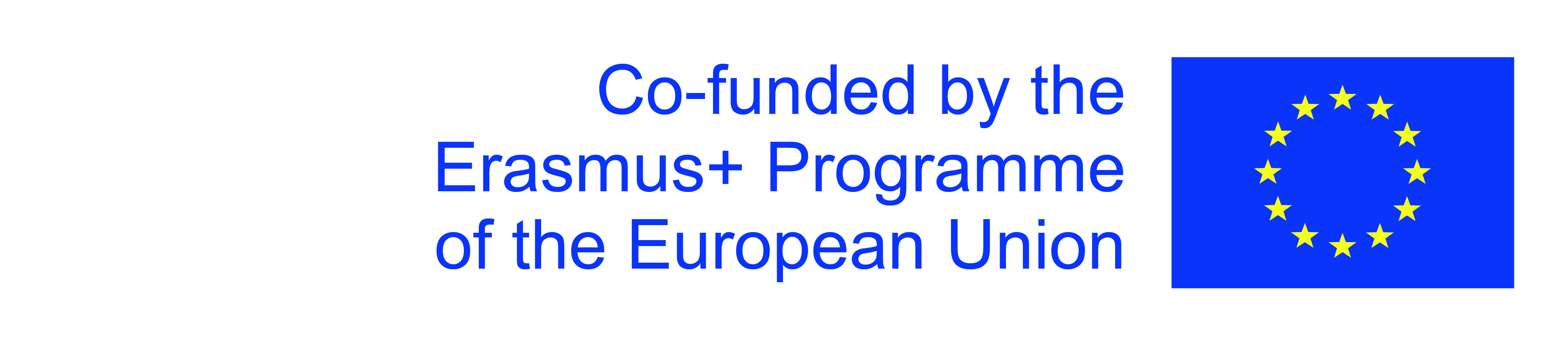 Η υποστήριξη της Ευρωπαϊκής Επιτροπής για την παραγωγή αυτής της έκδοσης δεν αποτελεί έγκριση του περιεχομένου, το οποίο αντικατοπτρίζει τις απόψεις μόνο των συγγραφέων, και η Επιτροπή δεν μπορεί να θεωρηθεί υπεύθυνη για οποιαδήποτε χρήση των πληροφοριών που περιέχονται σε αυτήν.
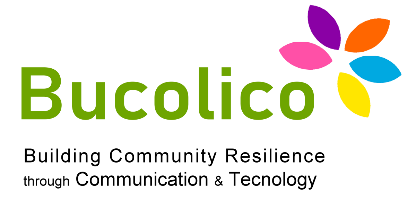 Ενότητα 1: Ο χρήστης και το διαδίκτυο
Τι σημασία έχει η χρηστικότητα;
Επισημάνετε λέξεις -κλειδιά:

Εφιστάται η προσοχή σε συγκεκριμένα μέρη της σελίδας.

Αντ 'αυτού, επισημάνετε μεγάλες παραγράφους: μεταφέρει μια αίσθηση συνωστισμού και δεν σας επιτρέπει να διακρίνετε τα σημαντικά πράγματα.

ΣΥΝΙΣΤΟΥΜΕ:

Χρησιμοποιήστε σύντομους τίτλους και κεφαλίδες, αυτές πρέπει να μεταφέρουν το μήνυμα με λίγες λέξεις.
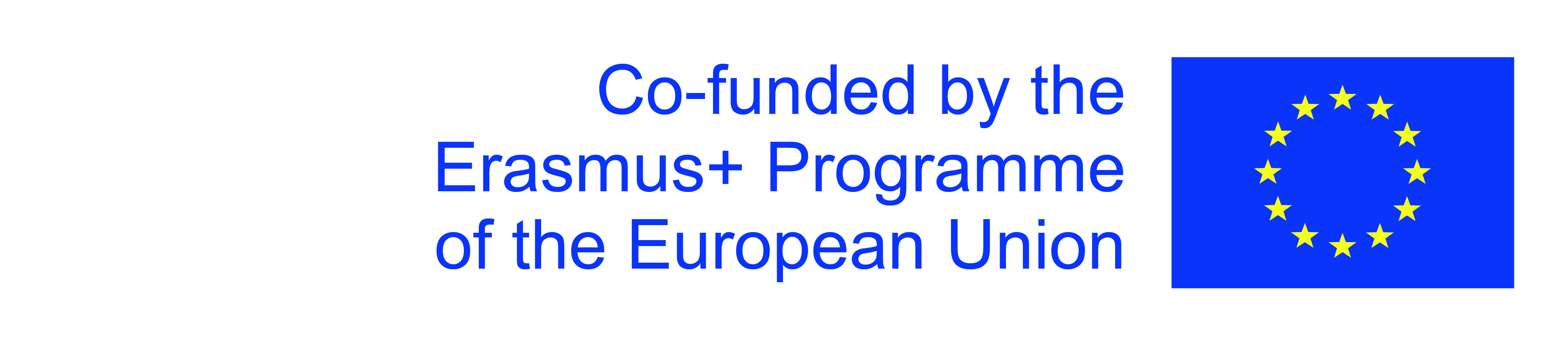 Η υποστήριξη της Ευρωπαϊκής Επιτροπής για την παραγωγή αυτής της έκδοσης δεν αποτελεί έγκριση του περιεχομένου, το οποίο αντικατοπτρίζει τις απόψεις μόνο των συγγραφέων, και η Επιτροπή δεν μπορεί να θεωρηθεί υπεύθυνη για οποιαδήποτε χρήση των πληροφοριών που περιέχονται σε αυτήν.
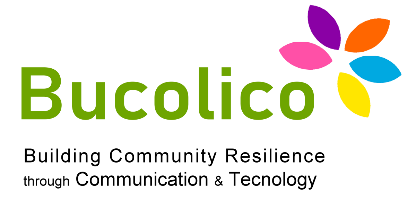 Ενότητα 1: Ο χρήστης και το διαδίκτυο
Τι σημασία έχει η χρηστικότητα;
Ιεραρχία τίτλου:

Οι κύριοι τίτλοι πρέπει να είναι γραμμένοι σε μεγαλύτερο σώμα από το σώμα του κειμένου.

Οι υπότιτλοι πρέπει να είναι μικρότεροι από τους τίτλους αλλά διακριτοί από την υπόλοιπη σελίδα.

Οι τίτλοι πρέπει να είναι δικαιολογημένοι, το πρώτο γράμμα της πρώτης λέξης πρέπει να είναι κεφαλαίο.
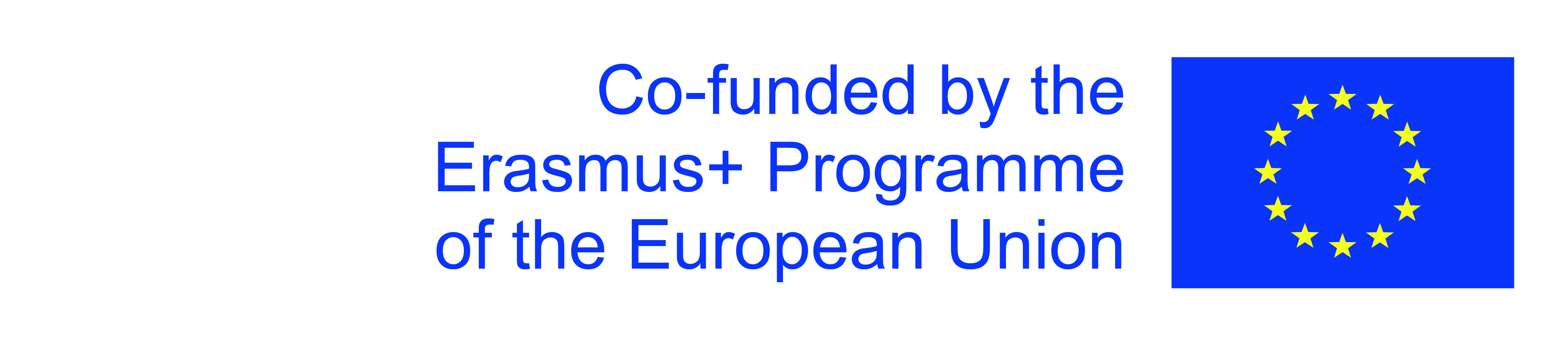 Η υποστήριξη της Ευρωπαϊκής Επιτροπής για την παραγωγή αυτής της έκδοσης δεν αποτελεί έγκριση του περιεχομένου, το οποίο αντικατοπτρίζει τις απόψεις μόνο των συγγραφέων, και η Επιτροπή δεν μπορεί να θεωρηθεί υπεύθυνη για οποιαδήποτε χρήση των πληροφοριών που περιέχονται σε αυτήν.
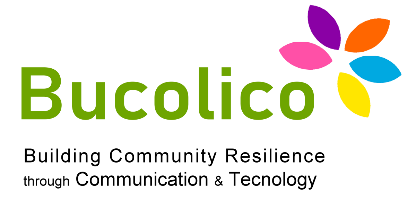 Ενότητα 1: Ο χρήστης και το διαδίκτυο
Τι σημασία έχει η χρηστικότητα;
Οι λίστες: με κουκκίδες ή αριθμημένες

ΚΑΝΟΝΕΣ:








ΝΑ ΘΥΜΑΣΤΕ: οι σύντομες παράγραφοι είναι πιο εύχρηστες, είναι καλή ιδέα να μείνετε κάτω από 5 προτάσεις.
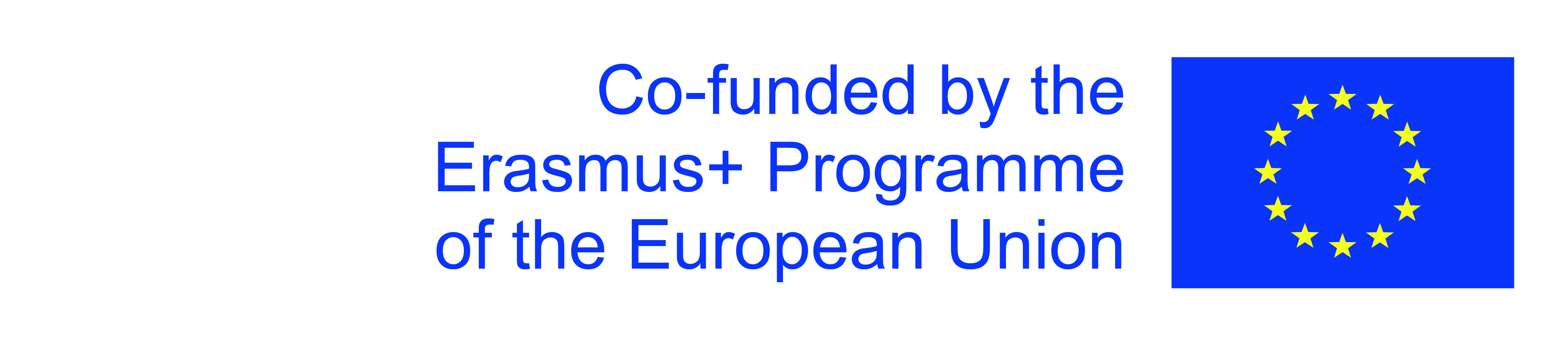 Η υποστήριξη της Ευρωπαϊκής Επιτροπής για την παραγωγή αυτής της έκδοσης δεν αποτελεί έγκριση του περιεχομένου, το οποίο αντικατοπτρίζει τις απόψεις μόνο των συγγραφέων, και η Επιτροπή δεν μπορεί να θεωρηθεί υπεύθυνη για οποιαδήποτε χρήση των πληροφοριών που περιέχονται σε αυτήν.
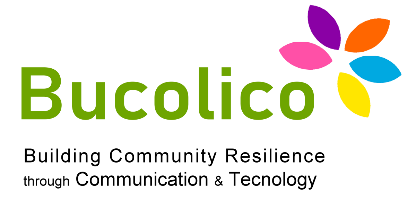 Ενότητα 1: Ο χρήστης και το διαδίκτυο
Τι σημασία έχει η χρηστικότητα;
Οδηγίες για τη μορφοποίηση μιας λίστας:

Χρήση λιστών για 4 ή περισσότερα στοιχεία (περιττές σύντομες λίστες)
Προβλέψτε τη λίστα με μια εισαγωγική πρόταση
Εισάγετε εσοχή στη λίστα ως προς το σώμα του κειμένου
Μην αφήνετε πολύ χώρο μεταξύ της περιόδου και του κειμένου της καταχώρησης
Ξεκινήστε κάθε εγγραφή χωρίς άρθρο
Χρησιμοποιήστε παράλληλη διατύπωση (ρευστή, κάθε φωνή ξεκινά με τον ίδιο τύπο λέξης και ολοκληρώνει την αρχική πρόταση),
Μην κάνετε πάρα πολλές λίστες, είναι αναποτελεσματικές.
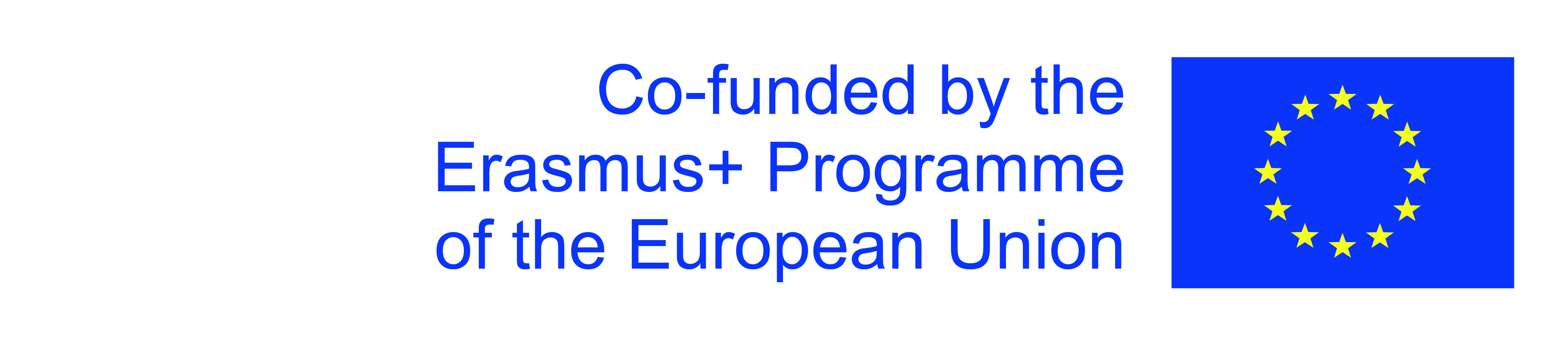 Η υποστήριξη της Ευρωπαϊκής Επιτροπής για την παραγωγή αυτής της έκδοσης δεν αποτελεί έγκριση του περιεχομένου, το οποίο αντικατοπτρίζει τις απόψεις μόνο των συγγραφέων, και η Επιτροπή δεν μπορεί να θεωρηθεί υπεύθυνη για οποιαδήποτε χρήση των πληροφοριών που περιέχονται σε αυτήν.
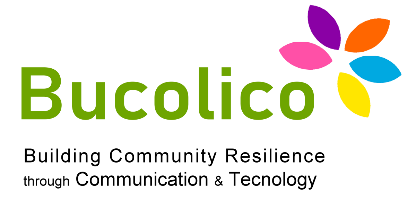 Ενότητα 1: Ο χρήστης και το διαδίκτυο
Τι σημασία έχει η χρηστικότητα;
Πως να παρουσιάσετε τα προϊόντα

Για να πουλήσετε ή να προωθήσετε στο διαδίκτυο, πρέπει να δώσετε στους ανθρώπους τις πληροφορίες που χρειάζονται για μια ενημερωμένη και ενημερωμένη αγορά.

Προβλέψτε τις ερωτήσεις του πελάτη και βεβαιωθείτε ότι οι απαντήσεις είναι εύκολο να βρεθούν. 

Είναι σημαντικό να είναι άμεσος, έτσι ώστε ο χρήστης να μπορεί εύκολα να μάθει την τιμή του προϊόντος: Το  πρόσθετο κόστος (φόροι και μεταφορικά) πρέπει να εξηγηθεί στην πρώτη σελίδα του καλαθιού, αν όχι πριν.
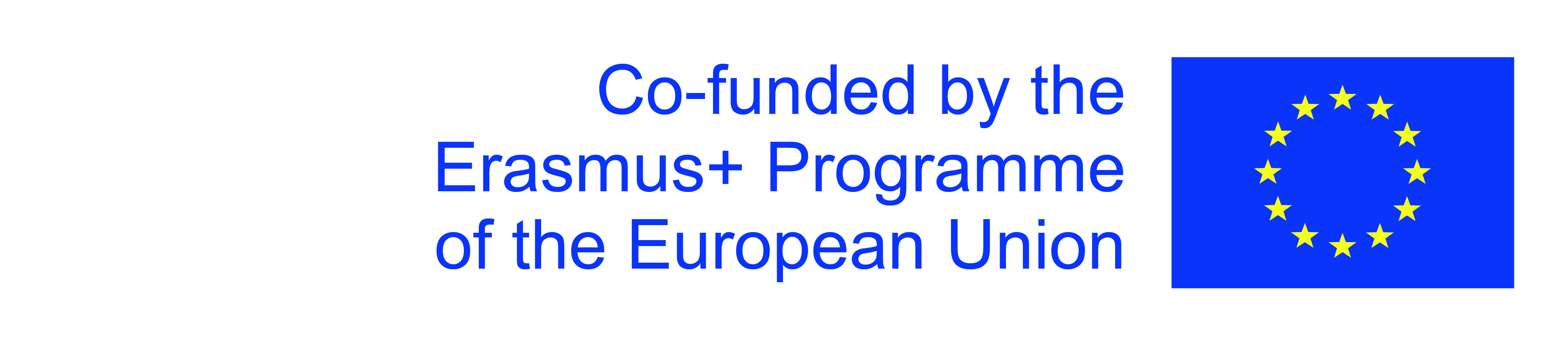 Η υποστήριξη της Ευρωπαϊκής Επιτροπής για την παραγωγή αυτής της έκδοσης δεν αποτελεί έγκριση του περιεχομένου, το οποίο αντικατοπτρίζει τις απόψεις μόνο των συγγραφέων, και η Επιτροπή δεν μπορεί να θεωρηθεί υπεύθυνη για οποιαδήποτε χρήση των πληροφοριών που περιέχονται σε αυτήν.
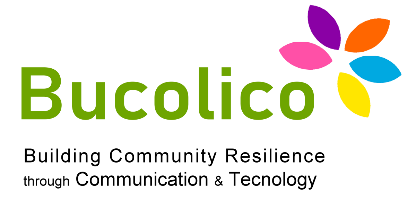 Ενότητα 1: Ο χρήστης και το διαδίκτυο
Τι σημασία έχει η χρηστικότητα;
Κερδίστε την εμπιστοσύνη των πελατών

Οι πελάτες εμπιστεύονται έναν ιστότοπο που μπορεί να εξηγήσει το προϊόν με σαφήνεια.

ΠΡΑΓΜΑΤΙ :

Το προϊόν και η προσφορά του πρέπει να εξηγούνται επαρκώς

Οι φωτογραφίες πρέπει να δείχνουν επαρκείς λεπτομέρειες
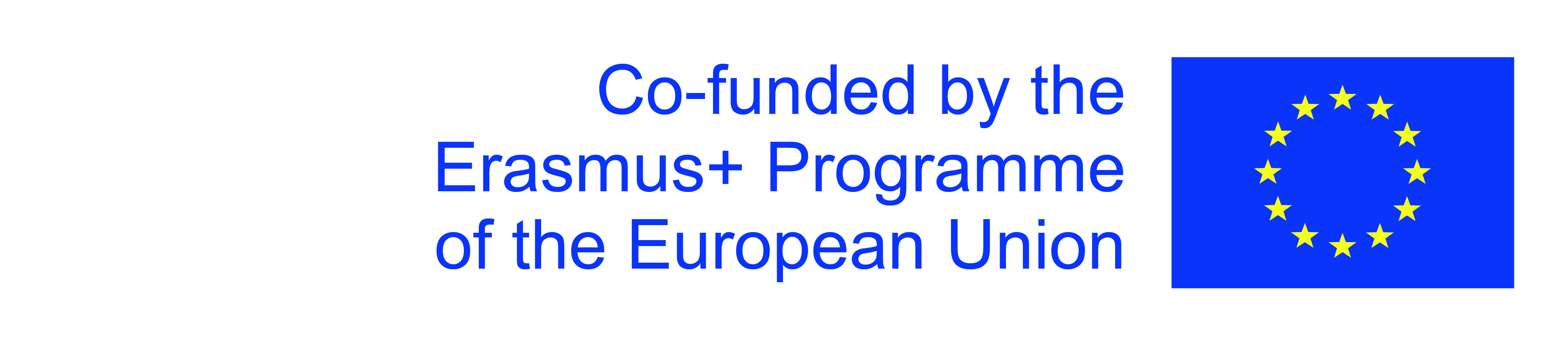 Η υποστήριξη της Ευρωπαϊκής Επιτροπής για την παραγωγή αυτής της έκδοσης δεν αποτελεί έγκριση του περιεχομένου, το οποίο αντικατοπτρίζει τις απόψεις μόνο των συγγραφέων, και η Επιτροπή δεν μπορεί να θεωρηθεί υπεύθυνη για οποιαδήποτε χρήση των πληροφοριών που περιέχονται σε αυτήν.
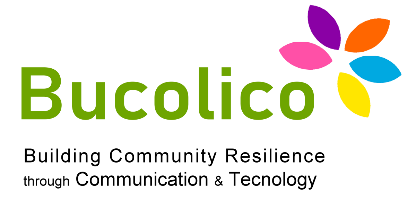 Ενότητα 1: Ο χρήστης και το διαδίκτυο
Τι σημασία έχει η χρηστικότητα;
Κερδίστε την εμπιστοσύνη των πελατών

Ένα τυπικό και σοβαρό λάθος είναι όταν ο χρήστης κάνει κλικ στο «μεγέθυνση» και ο ιστότοπος εμφανίζει την ίδια φωτογραφία ή τη μεγεθύνει λίγο.

Είναι καλύτερα να δώσετε μια ακολουθία κοντινών εικόνων για να επιτρέψετε μια πλήρη προβολή όλων των λεπτομερειών του προϊόντος που αναζητά ο χρήστης.
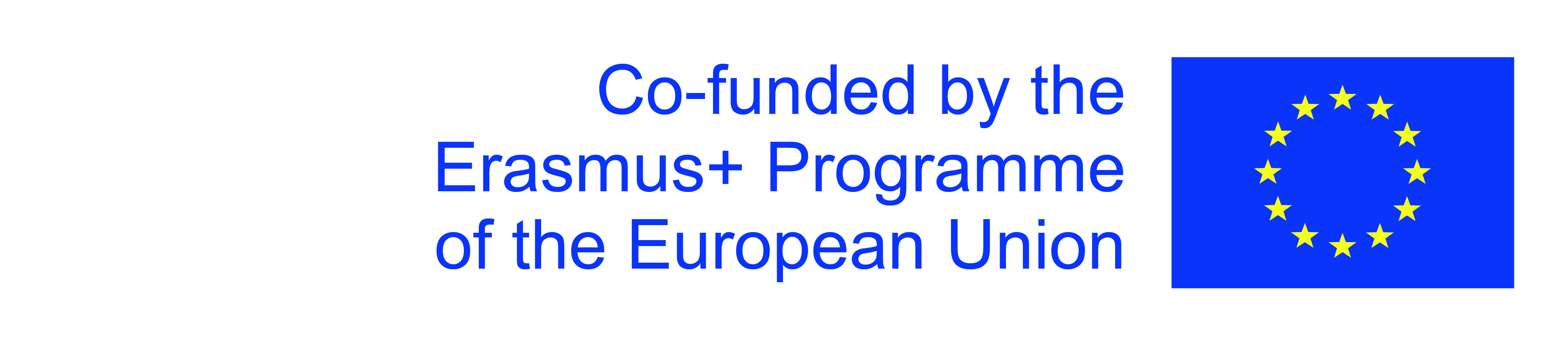 Η υποστήριξη της Ευρωπαϊκής Επιτροπής για την παραγωγή αυτής της έκδοσης δεν αποτελεί έγκριση του περιεχομένου, το οποίο αντικατοπτρίζει τις απόψεις μόνο των συγγραφέων, και η Επιτροπή δεν μπορεί να θεωρηθεί υπεύθυνη για οποιαδήποτε χρήση των πληροφοριών που περιέχονται σε αυτήν.
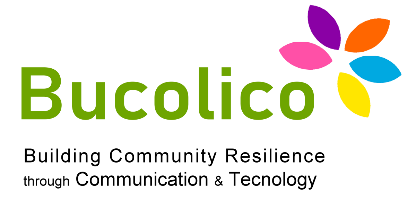 Ενότητα 1: Ο χρήστης και το διαδίκτυο
Τι σημασία έχει η χρηστικότητα;
Χωρίστε τις σελίδες

Μην πλημμυρίζετε τους πελάτες σας με πληροφορίες, δεν χρειάζεται να εμφανίζετε όλες τις λεπτομέρειες σε μία μόνο λύση.

Είναι καλό να διανείμετε τις πληροφορίες σε διάφορα επίπεδα.

Η παρακάτω διαφάνεια παραθέτει τις πληροφορίες στις οποίες πρέπει να συνδεθείτε.
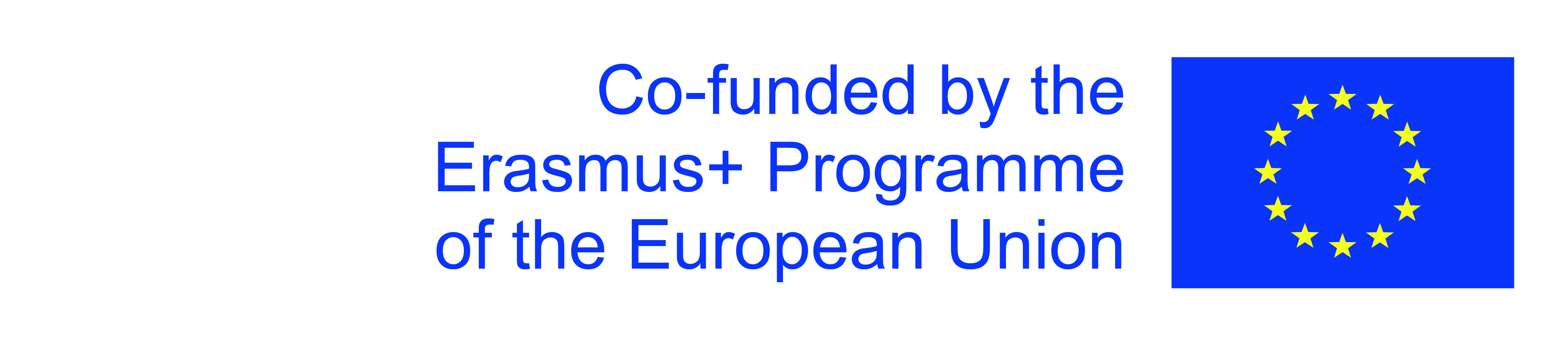 Η υποστήριξη της Ευρωπαϊκής Επιτροπής για την παραγωγή αυτής της έκδοσης δεν αποτελεί έγκριση του περιεχομένου, το οποίο αντικατοπτρίζει τις απόψεις μόνο των συγγραφέων, και η Επιτροπή δεν μπορεί να θεωρηθεί υπεύθυνη για οποιαδήποτε χρήση των πληροφοριών που περιέχονται σε αυτήν.
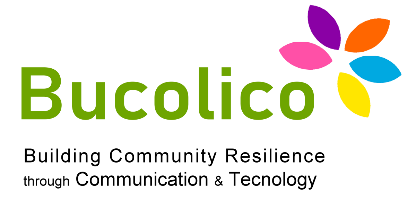 Ενότητα 1: Ο χρήστης και το διαδίκτυο
Τι σημασία έχει η χρηστικότητα;
Δημιουργήστε συνδέσμους για τις ακόλουθες πληροφορίες:

Λεπτομέρειες προιόντος
Φωτογραφίες, εικονογραφήσεις και επιδείξεις
Συχνές ερωτήσεις
Σχόλια από ειδικούς και χρήστες
Κοινά προβλήματα και συντήρηση
Ανταλλακτικά και αξεσουάρ
Πληροφορίες για τον κατασκευαστή
Προσφορές και εκπτώσεις
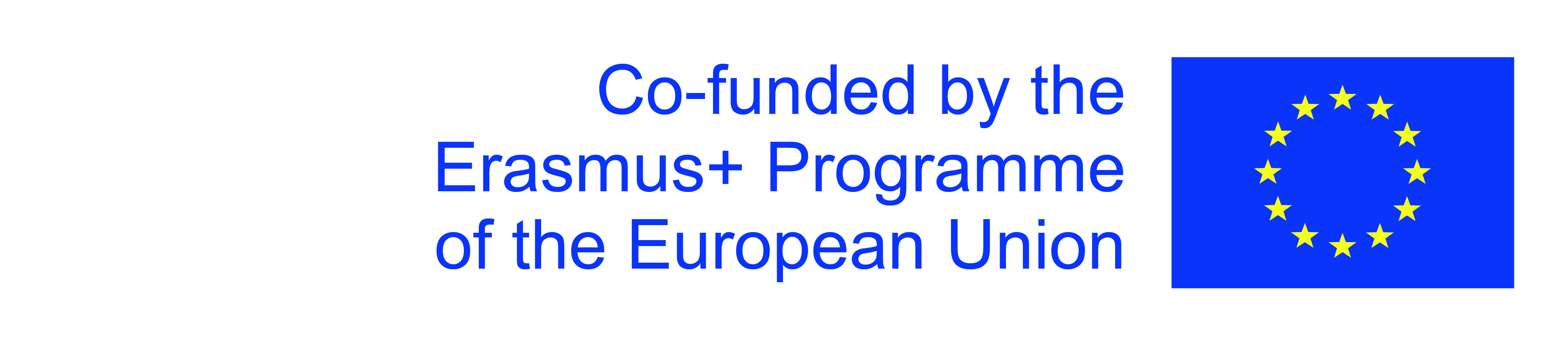 Η υποστήριξη της Ευρωπαϊκής Επιτροπής για την παραγωγή αυτής της έκδοσης δεν αποτελεί έγκριση του περιεχομένου, το οποίο αντικατοπτρίζει τις απόψεις μόνο των συγγραφέων, και η Επιτροπή δεν μπορεί να θεωρηθεί υπεύθυνη για οποιαδήποτε χρήση των πληροφοριών που περιέχονται σε αυτήν.
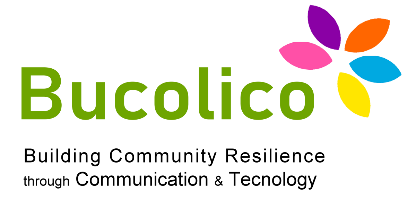 Ενότητα 1: Ο χρήστης και το διαδίκτυο
Τι σημασία έχει η χρηστικότητα;
Υποστήριξη Συγκριτικών Αγορών:

Δεν αρκεί να φέρετε τον χρήστη στον ιστότοπό σας, πρέπει να του κρατήσετε το ενδιαφέρον.

Λιγότερες επιλογές θα οδηγήσουν σε καλύτερη εμπειρία αγορών.

Δώστε τη δυνατότητα να περιορίσετε σταδιακά τα κριτήρια επιλογής και να κάνετε συγκρίσεις δίπλα-δίπλα.

ΕΚΚΑΘΑΡΙΣΗ ΚΑΙ ΠΑΡΑΓΓΕΛΙΑ: εάν διαθέτετε έναν ιστότοπο με πολλά προϊόντα, δώστε στον χρήστη τη δυνατότητα να επιλέξει και να δει τα πιο συναφή αποτελέσματα.
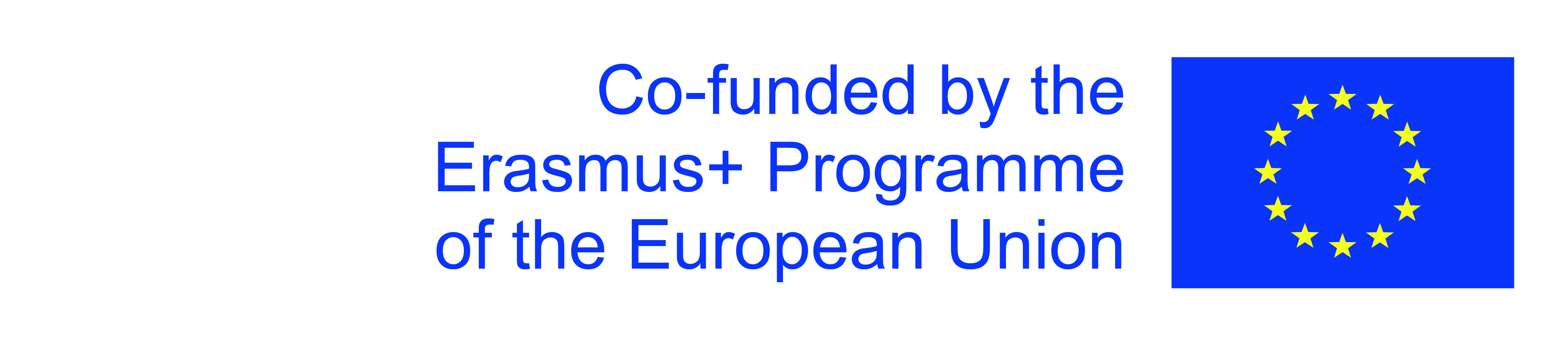 Η υποστήριξη της Ευρωπαϊκής Επιτροπής για την παραγωγή αυτής της έκδοσης δεν αποτελεί έγκριση του περιεχομένου, το οποίο αντικατοπτρίζει τις απόψεις μόνο των συγγραφέων, και η Επιτροπή δεν μπορεί να θεωρηθεί υπεύθυνη για οποιαδήποτε χρήση των πληροφοριών που περιέχονται σε αυτήν.
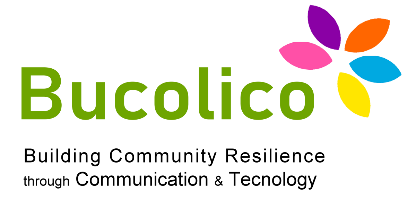 Ενότητα 1: Ο χρήστης και το διαδίκτυο
Τι σημασία έχει η χρηστικότητα;
Το ποιοτικό περιεχόμενο βοηθά τις πωλήσεις
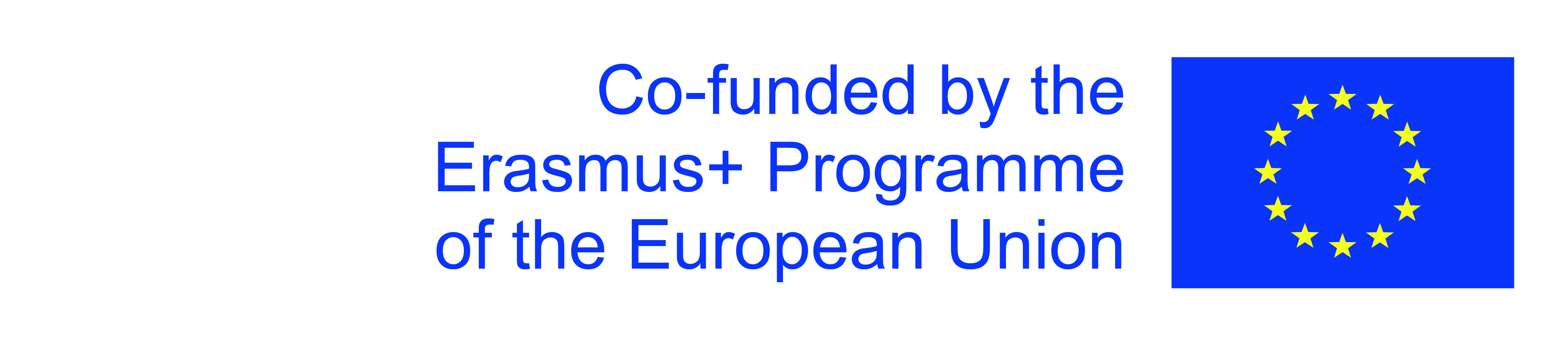 Η υποστήριξη της Ευρωπαϊκής Επιτροπής για την παραγωγή αυτής της έκδοσης δεν αποτελεί έγκριση του περιεχομένου, το οποίο αντικατοπτρίζει τις απόψεις μόνο των συγγραφέων, και η Επιτροπή δεν μπορεί να θεωρηθεί υπεύθυνη για οποιαδήποτε χρήση των πληροφοριών που περιέχονται σε αυτήν.
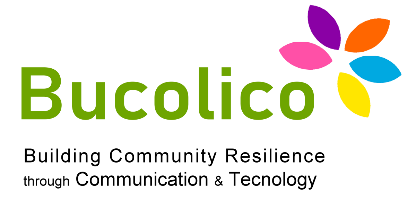 Ενότητα 1: Ο χρήστης και το διαδίκτυο
Τι σημασία έχει η χρηστικότητα;
Τη διάταξη του περιεχομένου, θυμηθείτε ότι: Ο χρήστης κρίνει έναν ιστότοπο με βάση την πρώτη εμφάνιση.

Συχνά σφάλματα διάταξης σε ιστοσελίδες:

Η διάταξη δεν υπογραμμίζει τη σημασία των πληροφοριών
Αλληλεπιδράσεις χωρίς ενδείξεις
Οι σχετικές ενότητες δεν είναι ομαδοποιημένες
Χαοτική ή απουσία ευθυγράμμισης
Τα πράγματα δεν είναι εκεί που αναμενόταν
Πάρα πολλά στοιχεία σε μία σελίδα
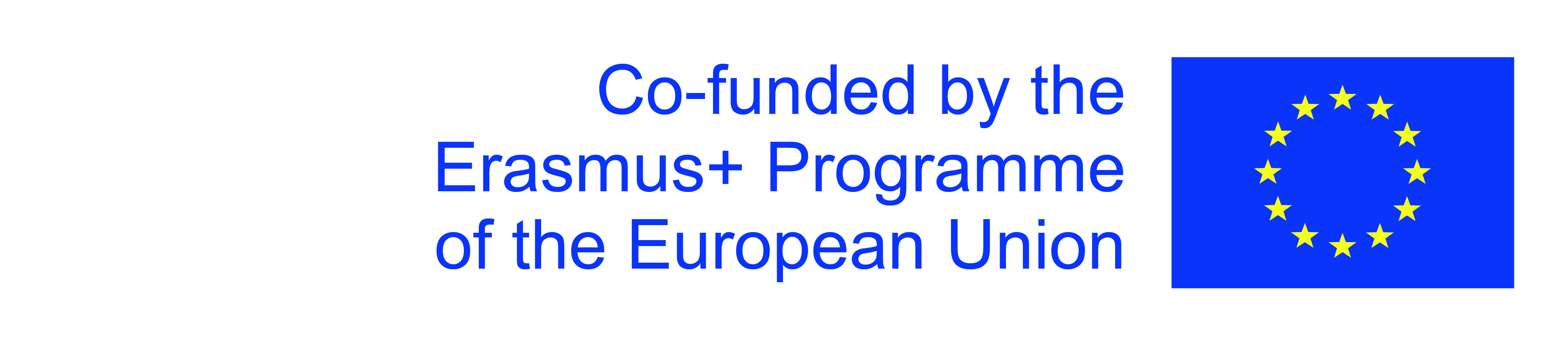 Η υποστήριξη της Ευρωπαϊκής Επιτροπής για την παραγωγή αυτής της έκδοσης δεν αποτελεί έγκριση του περιεχομένου, το οποίο αντικατοπτρίζει τις απόψεις μόνο των συγγραφέων, και η Επιτροπή δεν μπορεί να θεωρηθεί υπεύθυνη για οποιαδήποτε χρήση των πληροφοριών που περιέχονται σε αυτήν.
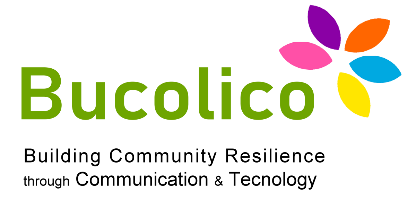 Ενότητα 1: Ο χρήστης και το διαδίκτυο
Τι σημασία έχει η χρηστικότητα;
Πώς να αποφύγετε σφάλματα διάταξης:

Ο ΚΑΝΟΝΑΣ ΤΩΝ 3 ΚΛΙΚ: όλες οι πληροφορίες σε έναν ιστότοπο πρέπει να είναι προσβάσιμες από την αρχική σελίδα με 3 κλικ το πολύ.

Η σελίδα πρέπει να κάνει κύλιση;

Ένας χρήστης δεν κάνει ποτέ κύλιση μιας σελίδας. Κατά το σχεδιασμό μιας σελίδας μπορείτε να περιμένετε τουλάχιστον μια κύλιση, αλλά τα πιο σημαντικά περιεχόμενα πρέπει να εμφανίζονται πρώτα.
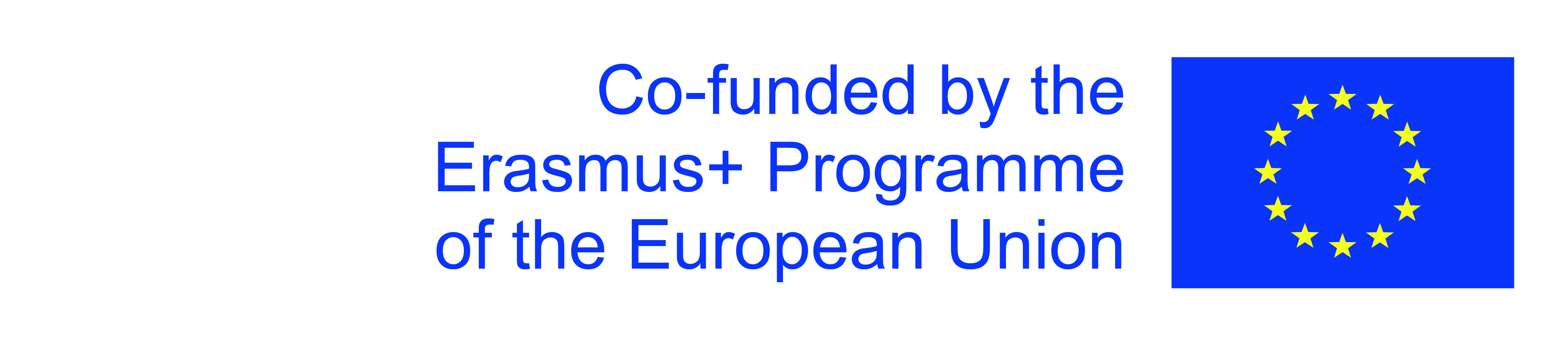 Η υποστήριξη της Ευρωπαϊκής Επιτροπής για την παραγωγή αυτής της έκδοσης δεν αποτελεί έγκριση του περιεχομένου, το οποίο αντικατοπτρίζει τις απόψεις μόνο των συγγραφέων, και η Επιτροπή δεν μπορεί να θεωρηθεί υπεύθυνη για οποιαδήποτε χρήση των πληροφοριών που περιέχονται σε αυτήν.
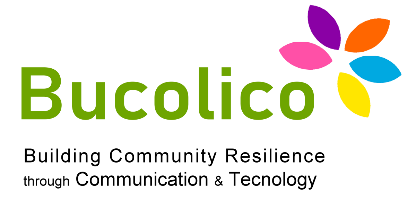 Ενότητα 1: Ο χρήστης και το διαδίκτυο
Τι σημασία έχει η χρηστικότητα;
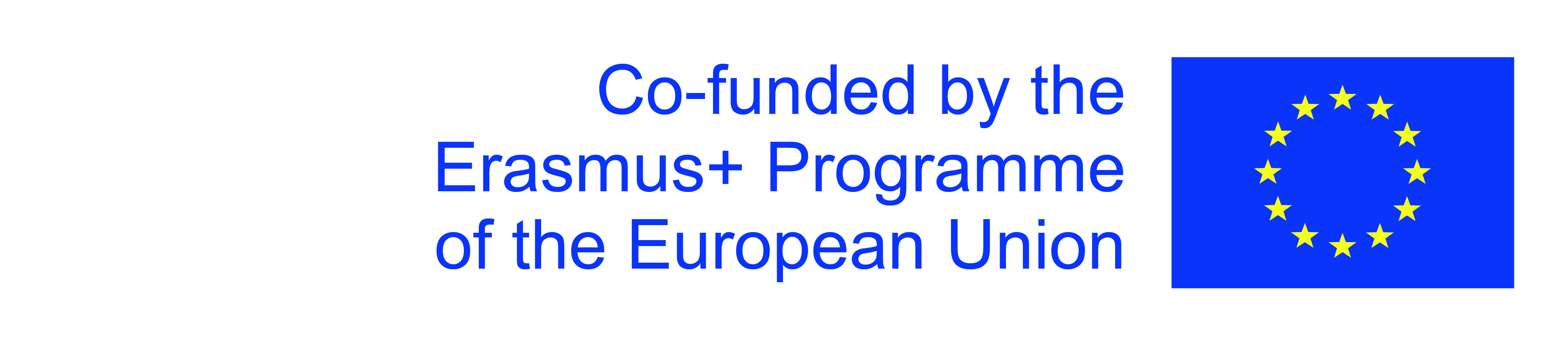 Η υποστήριξη της Ευρωπαϊκής Επιτροπής για την παραγωγή αυτής της έκδοσης δεν αποτελεί έγκριση του περιεχομένου, το οποίο αντικατοπτρίζει τις απόψεις μόνο των συγγραφέων, και η Επιτροπή δεν μπορεί να θεωρηθεί υπεύθυνη για οποιαδήποτε χρήση των πληροφοριών που περιέχονται σε αυτήν.
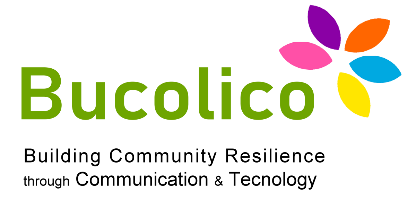 Ενότητα 1: Ο χρήστης και το διαδίκτυο
Τι σημασία έχει η χρηστικότητα;
Οδηγήστε τον χρήστη βήμα προς βήμα

Όταν μια αναζήτηση χωρίζεται σε πολλές φάσεις, ο χρήστης πρέπει να καθοδηγείται σε μια γραμμική και προβλέψιμη διαδρομή χωρίς να τον μπερδεύει με πάρα πολλές επιλογές.

ΟΜΟΙΟ ΠΡΟΣ ΟΜΟΙΟ: Συλλέξτε σχετικά αντικείμενα για να βεβαιωθείτε ότι θα γίνουν αντιληπτά.
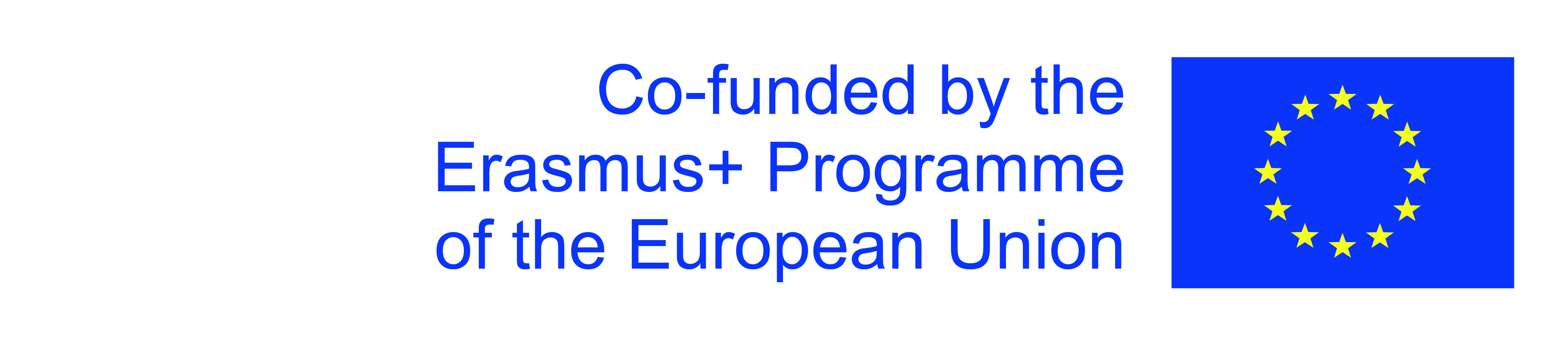 Η υποστήριξη της Ευρωπαϊκής Επιτροπής για την παραγωγή αυτής της έκδοσης δεν αποτελεί έγκριση του περιεχομένου, το οποίο αντικατοπτρίζει τις απόψεις μόνο των συγγραφέων, και η Επιτροπή δεν μπορεί να θεωρηθεί υπεύθυνη για οποιαδήποτε χρήση των πληροφοριών που περιέχονται σε αυτήν.
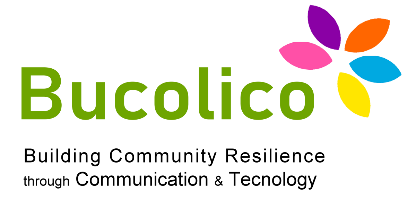 Ενότητα 1: Ο χρήστης και το διαδίκτυο
Τι σημασία έχει η χρηστικότητα;
Μορφές σελιδοποιημένες χωρίς λογική

Εάν τα πεδία είναι διατεταγμένα με τυχαίο και ανοργάνωτο τρόπο, είναι δύσκολο να συσχετιστεί κάθε πεδίο με την ετικέτα που το προσδιορίζει.

Είναι επομένως απαραίτητο: για να ευθυγραμμιστούν τα πράγματα με τον κατάλληλο τρόπο με την ευάερη απόσταση, αυτό επιτρέπει στον χρήστη να αναγνωρίσει τις διαφορετικές ομάδες πληροφοριών και τις σχέσεις που τα συνδέουν.
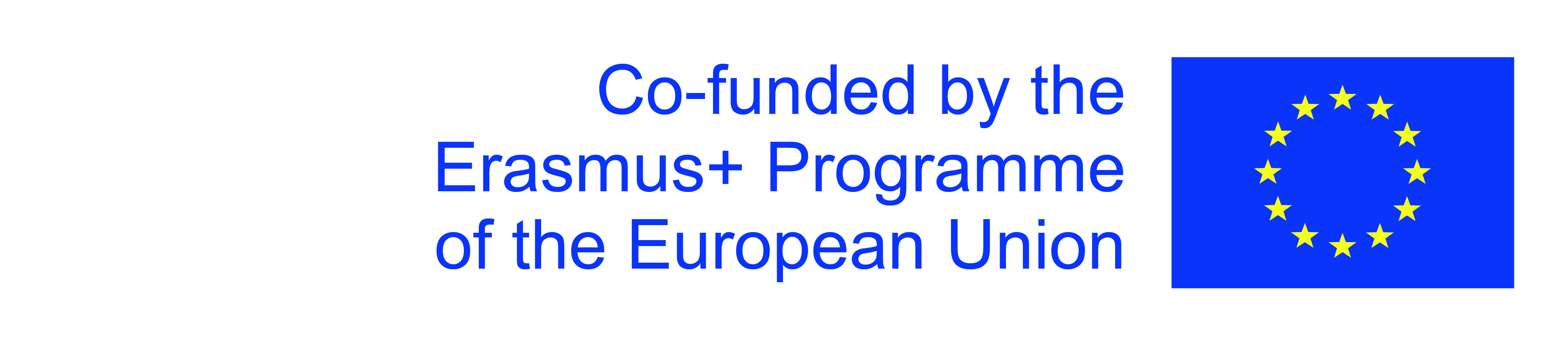 Η υποστήριξη της Ευρωπαϊκής Επιτροπής για την παραγωγή αυτής της έκδοσης δεν αποτελεί έγκριση του περιεχομένου, το οποίο αντικατοπτρίζει τις απόψεις μόνο των συγγραφέων, και η Επιτροπή δεν μπορεί να θεωρηθεί υπεύθυνη για οποιαδήποτε χρήση των πληροφοριών που περιέχονται σε αυτήν.
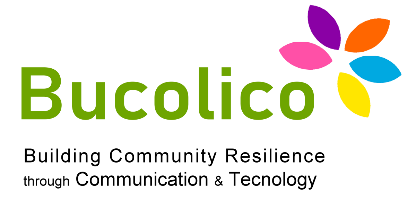 Ενότητα 1: Ο χρήστης και το διαδίκτυο
Τι σημασία έχει η χρηστικότητα;
Ικανοποιήστε τις προσδοκίες των χρηστών : τι περιμένει ο χρήστης εξαρτάται από τις συμβάσεις που υιοθετούνται στους περισσότερους ιστότοπους.

Χρησιμοποιήστε κενό χώρο:

 Ο κενός χώρος επιτρέπει στο χρήστη να χωρίσει τις πληροφορίες σε διαχειρίσιμες μονάδες.

 Το κενό γύρω από τις λίστες προσελκύει βασικά σημεία και μειώνει την οπτική κόπωση.
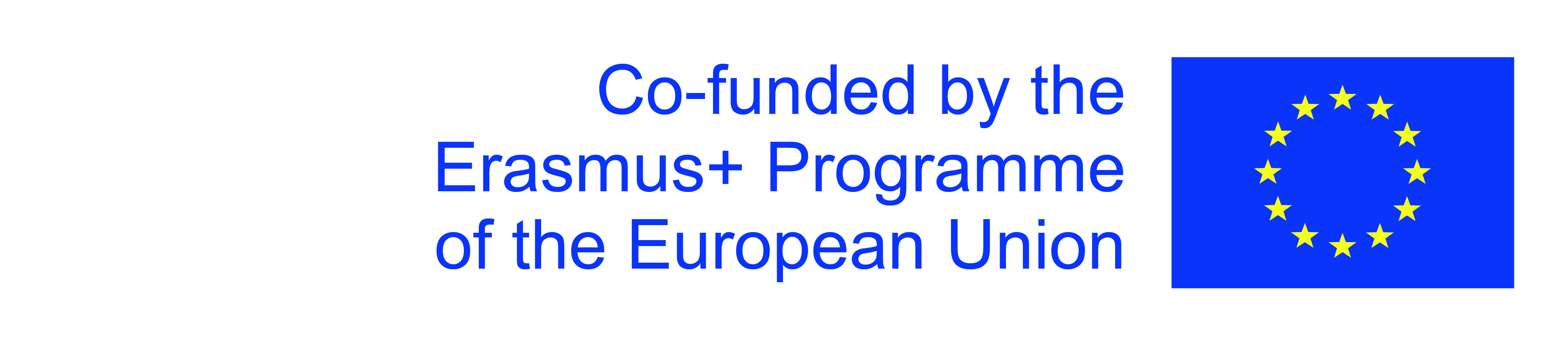 Η υποστήριξη της Ευρωπαϊκής Επιτροπής για την παραγωγή αυτής της έκδοσης δεν αποτελεί έγκριση του περιεχομένου, το οποίο αντικατοπτρίζει τις απόψεις μόνο των συγγραφέων, και η Επιτροπή δεν μπορεί να θεωρηθεί υπεύθυνη για οποιαδήποτε χρήση των πληροφοριών που περιέχονται σε αυτήν.
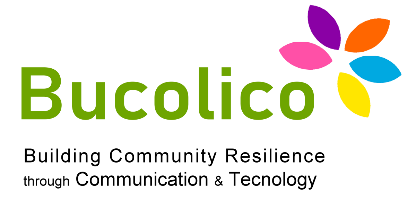 Ενότητα 1: Ο χρήστης και το διαδίκτυο
Τι σημασία έχει η χρηστικότητα;
Ισορροπία μεταξύ τεχνολογίας και αναγκών χρηστών

Με την εξάπλωση των γρήγορων συνδέσεων, οι ιστότοποι πολυμέσων γίνονται όλο και πιο δημοφιλείς.

Χρήση πολυμέσων: προσεκτικά ενσωματωμένα, μπορούν να προωθήσουν τη χρηστικότητα καθιστώντας το περιεχόμενο όχι μόνο πιο διασκεδαστικό και ελκυστικό, αλλά και πιο προσβάσιμο.

Για να δημιουργήσετε έναν επιτυχημένο ιστότοπο, πρέπει να γνωρίζετε ποιους βαθμούς διαδραστικότητας χρειάζεστε και ποια εργαλεία πρέπει να χρησιμοποιείτε σε κάθε περίπτωση.
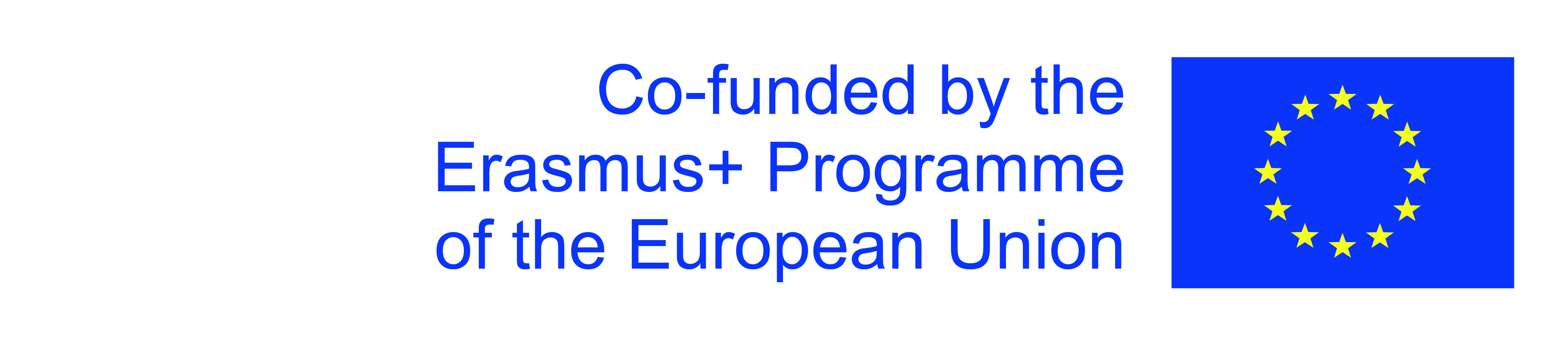 Η υποστήριξη της Ευρωπαϊκής Επιτροπής για την παραγωγή αυτής της έκδοσης δεν αποτελεί έγκριση του περιεχομένου, το οποίο αντικατοπτρίζει τις απόψεις μόνο των συγγραφέων, και η Επιτροπή δεν μπορεί να θεωρηθεί υπεύθυνη για οποιαδήποτε χρήση των πληροφοριών που περιέχονται σε αυτήν.
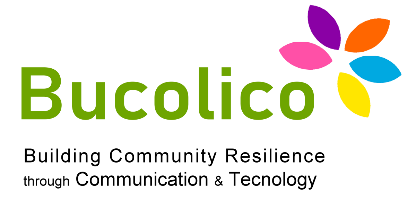 Ενότητα 1: Ο χρήστης και το διαδίκτυο
Τι σημασία έχει η χρηστικότητα;
Ισορροπία μεταξύ τεχνολογίας και αναγκών χρηστών

Με την εξάπλωση των γρήγορων συνδέσεων, οι ιστότοποι πολυμέσων γίνονται όλο και πιο δημοφιλείς.

Χρήση πολυμέσων: προσεκτικά ενσωματωμένα, μπορούν να προωθήσουν τη χρηστικότητα καθιστώντας το περιεχόμενο όχι μόνο πιο διασκεδαστικό και ελκυστικό, αλλά και πιο προσβάσιμο.

Για να δημιουργήσετε έναν επιτυχημένο ιστότοπο, πρέπει να γνωρίζετε ποιους βαθμούς διαδραστικότητας χρειάζεστε και ποια εργαλεία πρέπει να χρησιμοποιείτε σε κάθε περίπτωση.
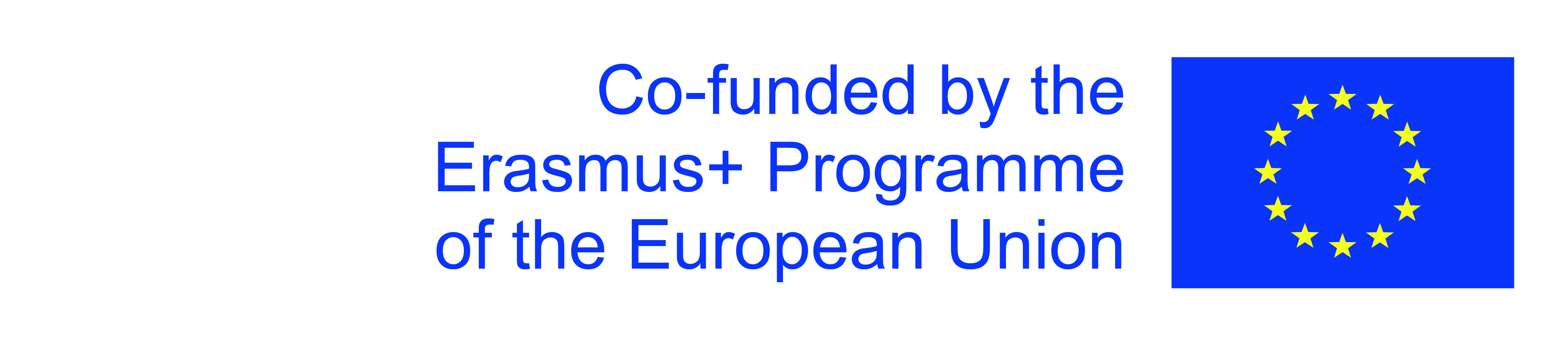 Η υποστήριξη της Ευρωπαϊκής Επιτροπής για την παραγωγή αυτής της έκδοσης δεν αποτελεί έγκριση του περιεχομένου, το οποίο αντικατοπτρίζει τις απόψεις μόνο των συγγραφέων, και η Επιτροπή δεν μπορεί να θεωρηθεί υπεύθυνη για οποιαδήποτε χρήση των πληροφοριών που περιέχονται σε αυτήν.
Σας ευχαριστώ!
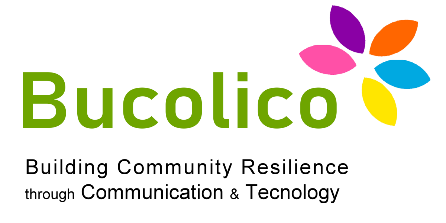 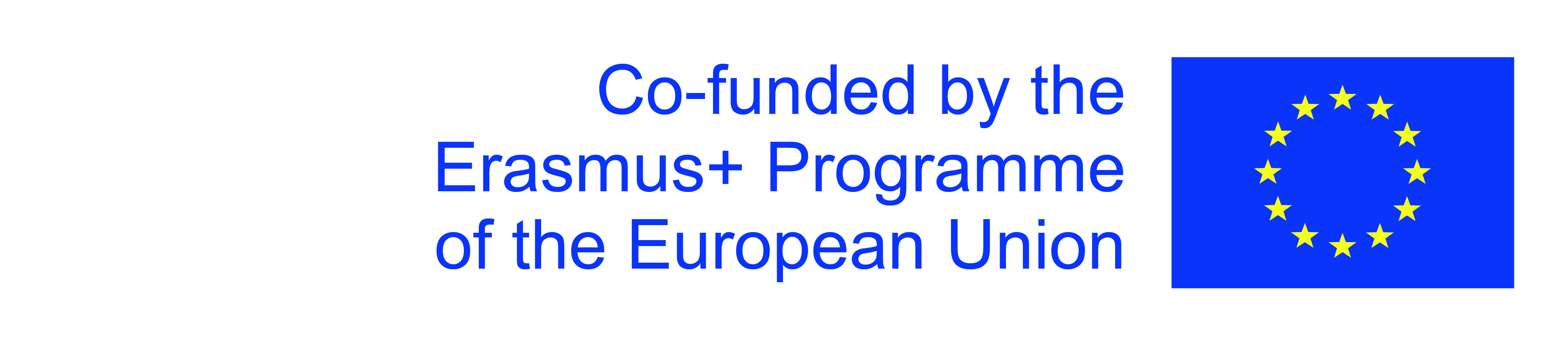 Η υποστήριξη της Ευρωπαϊκής Επιτροπής για την παραγωγή αυτής της έκδοσης δεν αποτελεί έγκριση του περιεχομένου, το οποίο αντικατοπτρίζει τις απόψεις μόνο των συγγραφέων, και η Επιτροπή δεν μπορεί να θεωρηθεί υπεύθυνη για οποιαδήποτε χρήση των πληροφοριών που περιέχονται σε αυτήν.